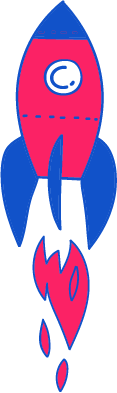 שיעור עברית לכיתה א
נושא השיעור: תרגול תנועת החולם
עם המורה: איריס צברי
[Speaker Notes: שלום לכם תלמידים יקרים. שמי איריס ואני מחנכת כיתה א בבית הספר רמב"ם בבית דגן. 
אני שמחה להיות איתכם היום וביחד לקיים מפגש למידה העוסק בקריאה. חלק מהנושאים בוודאי יהיו לכם מוכרים וישמשו לתרגול מהנה וחווייתי בקריאה וחלק מהנושאים עשויים להיות חדשים עבורכם וביחד נבצע פעילות למידה. מאחלת לנו מפגש מהנה.]
מָה לְהָבִיא לַשִׁיעוּר?
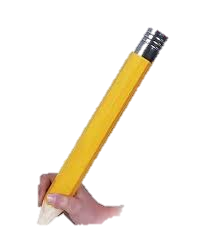 עִיפָּרוֹן
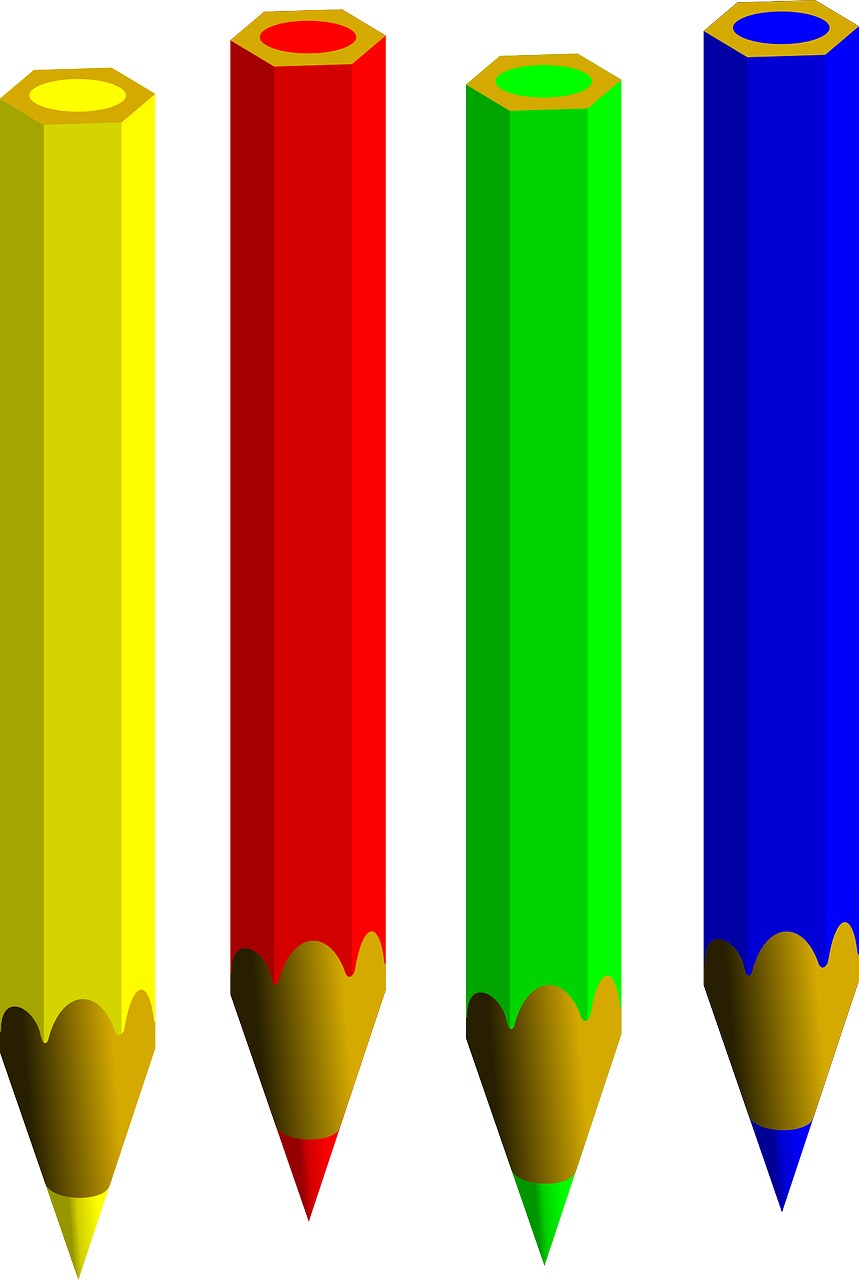 צְבָעִים
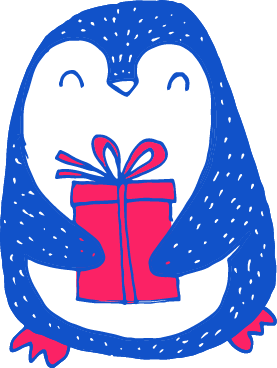 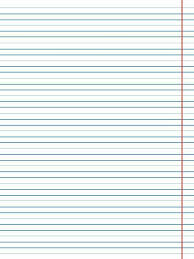 דַף
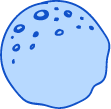 [Speaker Notes: כרגע מופיעה על המסך רשימת ציוד. אנו נזדקק לה במהלך השיעור. אמתין כמה שניות עד אשר תתארגנו. תלמיד שכבר התארגן מוזמן להצטרף אליי. השתדלו להיות מרוכזים. קחו נשימות עמוקות. זה עוזר לרוגע וריכוז. אז יצאנו לדרך. מתחילים
משך השקף: דקה.]
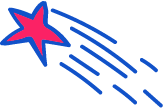 מָה מְשׁוּתָף לְכָל הַמִילִים שֶׁלִפְנֵיכֶם?
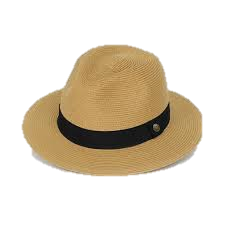 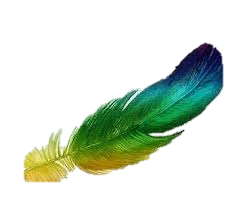 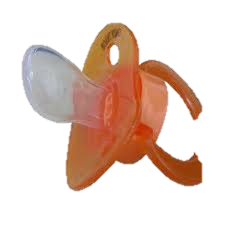 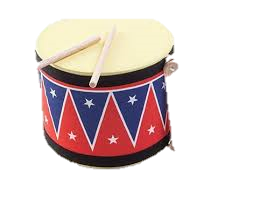 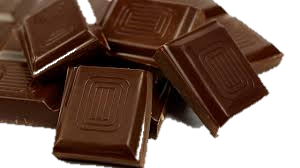 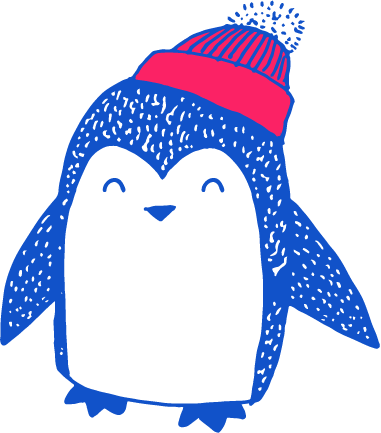 [Speaker Notes: משך השקף: שתי דקות
אפתח את השיעור בהצגת שאלה אליכם, תלמידים יקרים. 
על גבי המסך מופיעות תמונות של חפצים. 
התבוננו בהם. מה אתם רואים? 
לתת זמן לשיים את המילים (תעשי זאת גם בלב... בזמן שתלמידים משימים את המילים). 

עכשיו אמרי בקול: מוצץ, כובע, נוצה, תוף ושוקולד. 
האם תוכלו לומר לי מה משותף לכל המילים? 
קחו זמן למחשבה. אבל שִמרו את התשובה בלב. אל תענו לי עדיין. כעת אמשיך ונחזור למציאת התשובה בעוד כמה דקות.]
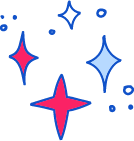 מַתְחִילִים בְּכֵּיף
כָּעֵת אֲסַפֵּר לָכֶם סִיפּוּר קָצָר עַל אוֹדוֹת נְקוּדָה אַחַת שׁוֹבָבָה...
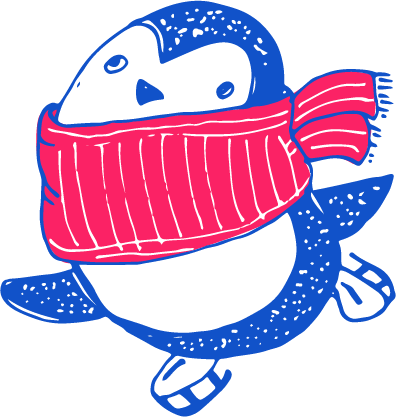 ש
ג
א
ת
ד
ב
[Speaker Notes: משך השקף: עד שתי דקות
היה הייתה נקודה שובבה שביום בהיר אחד קפצה מהקופסה והלכה לה לאיטה. בדרך פגשה צורות שונות שאלה אותן:  מי אתן?
ענו לה: אנחנו לא סתם צורות אנחנו אותיות. 
שאלה הנקודה השובבה: תוכלו לומר לי את שמכן?
והאותיות השיבו לה בנימוס. 
הנקודה השובבה קפצה ונעמדה מתחת האותיות. היא דגדגה אותן וגרמה להן לחייך.]
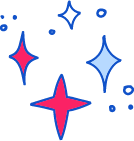 מַתְחִילִים בְּכֵּיף
כָּעֵת אֲסַפֵּר לָכֶם סִיפּוּר קָצָר עַל אוֹדוֹת נְקוּדָה אַחַת שׁוֹבָבָה...
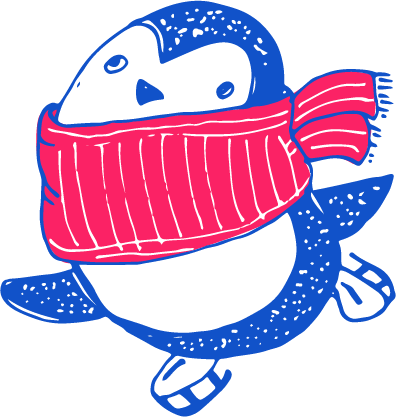 ת
ש
ג
א
ד
ב
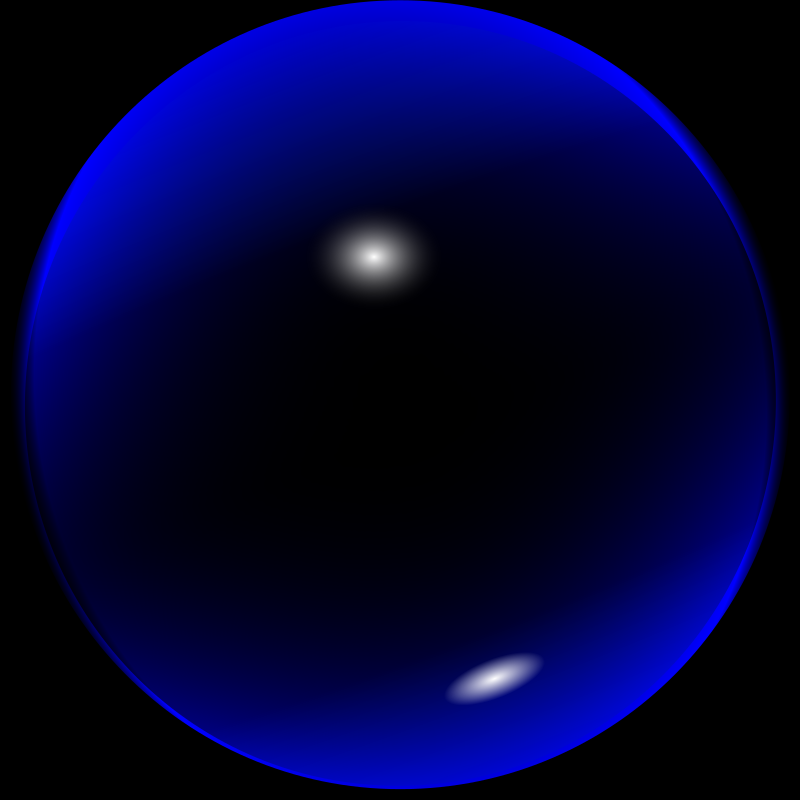 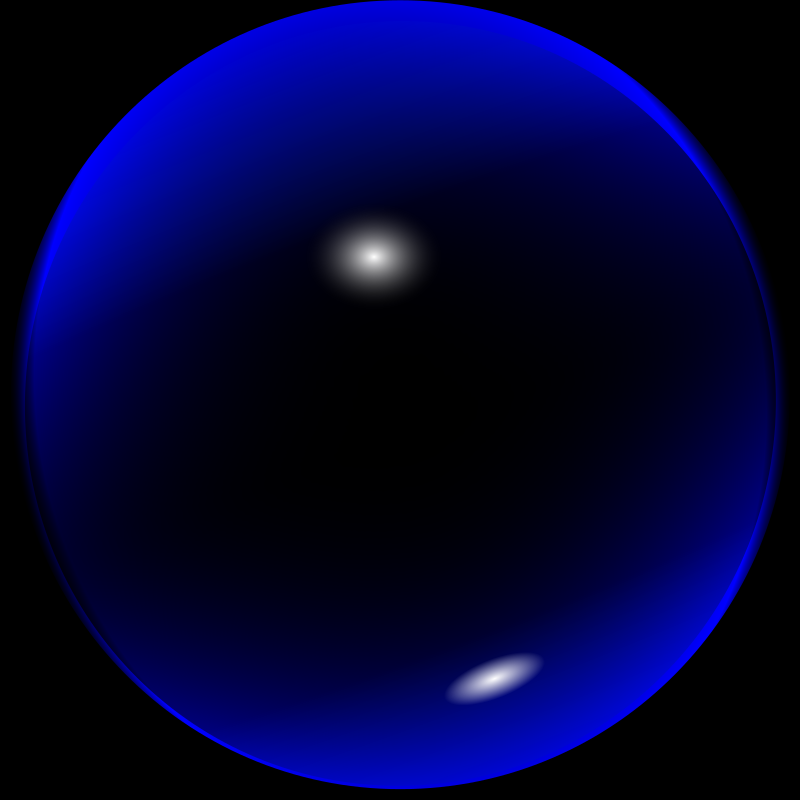 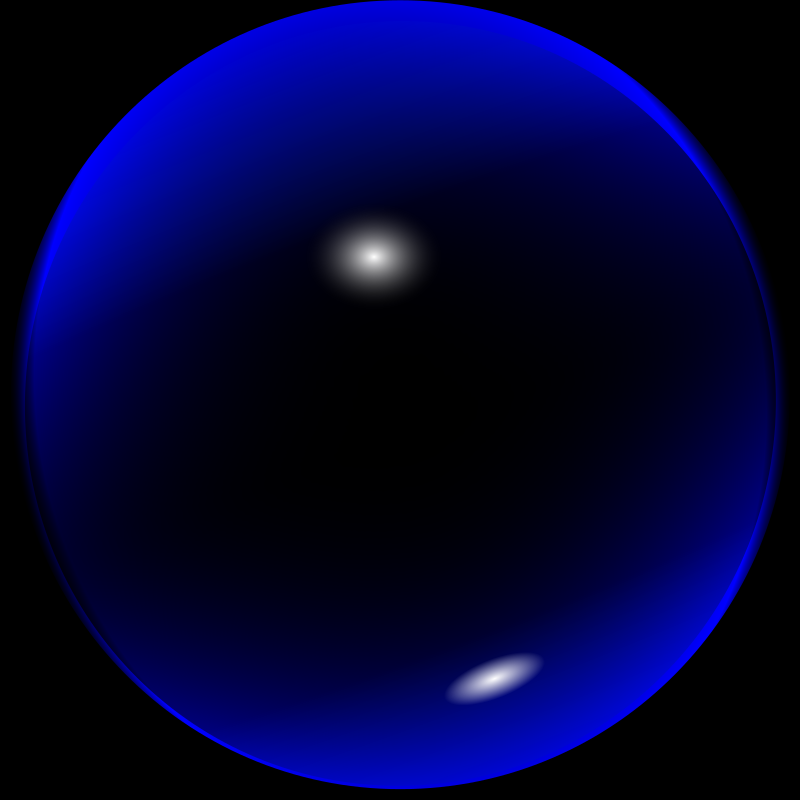 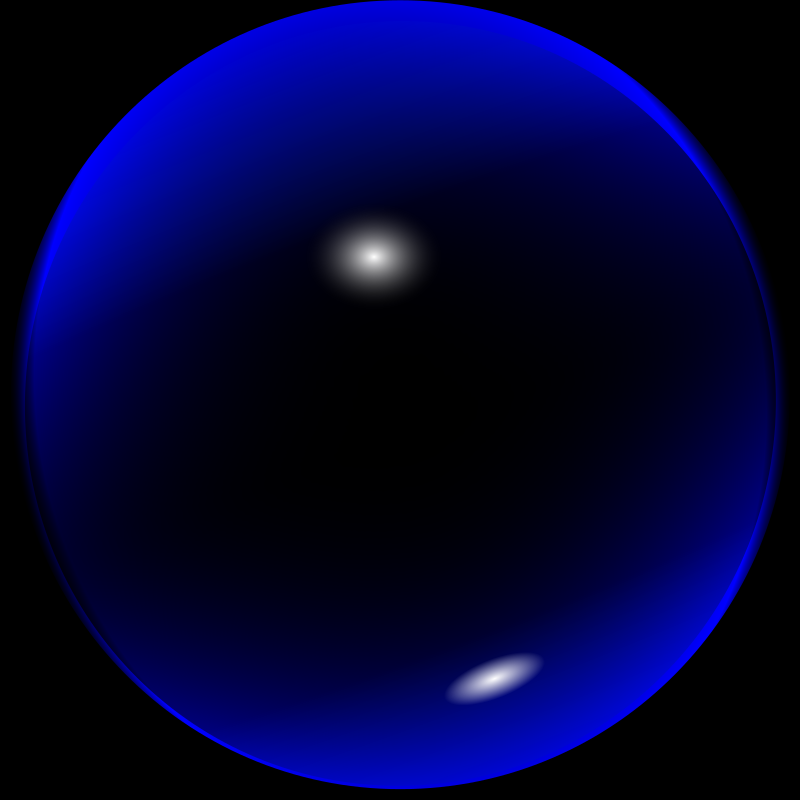 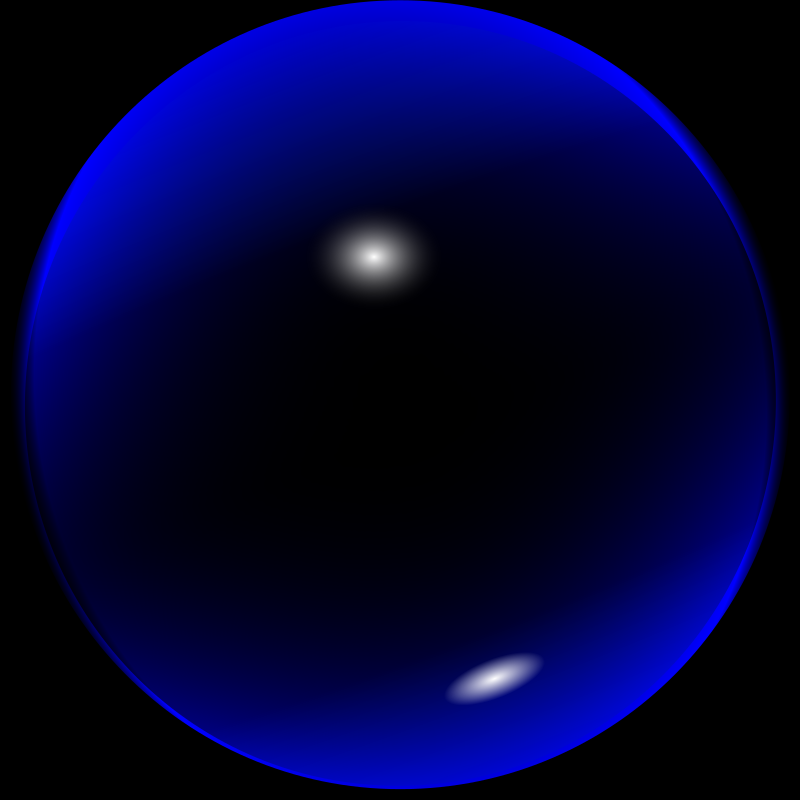 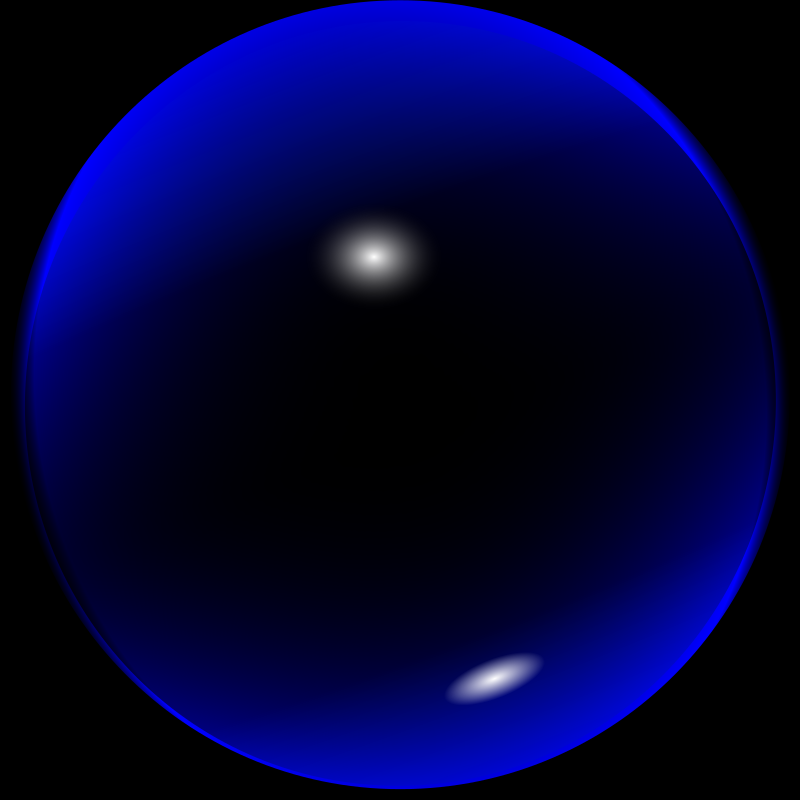 [Speaker Notes: משך השקף: עד שתי דקות
לאחר מכן טיפסה ונעמדה מעל האותיות בצד שמאל שלהן ולפתע נשמע הצליל או. מה את עושה? האותיות הרימו את ראשן. אני הצליל או. אני חולם, נעים להכיר . 
לפתע הנקודה הרגישה שכואב לה הראש והיא עומדת ליפול. לא, לא, אל תיפלי! קראו האותיות ואז הופיעה לעזרה חברה טובה מאוד. היא נעמדה מתחת לנקודה ותמכה ועזרה שלא תיפול. כך נוצר החולם המלא.]
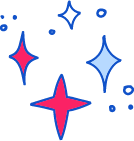 מַתְחִילִים בְּכֵּיף
כָּעֵת אֲסַפֵּר לָכֶם סִיפּוּר קָצָר עַל אוֹדוֹת נְקוּדָה אַחַת שׁוֹבָבָה...
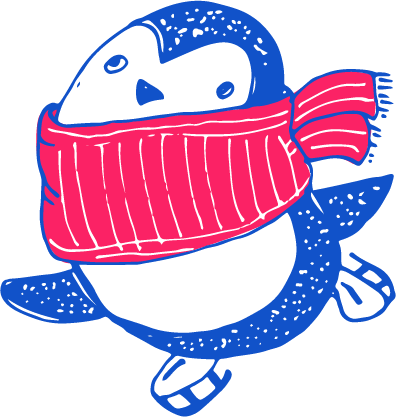 שו
גו
או
תו
דו
בו
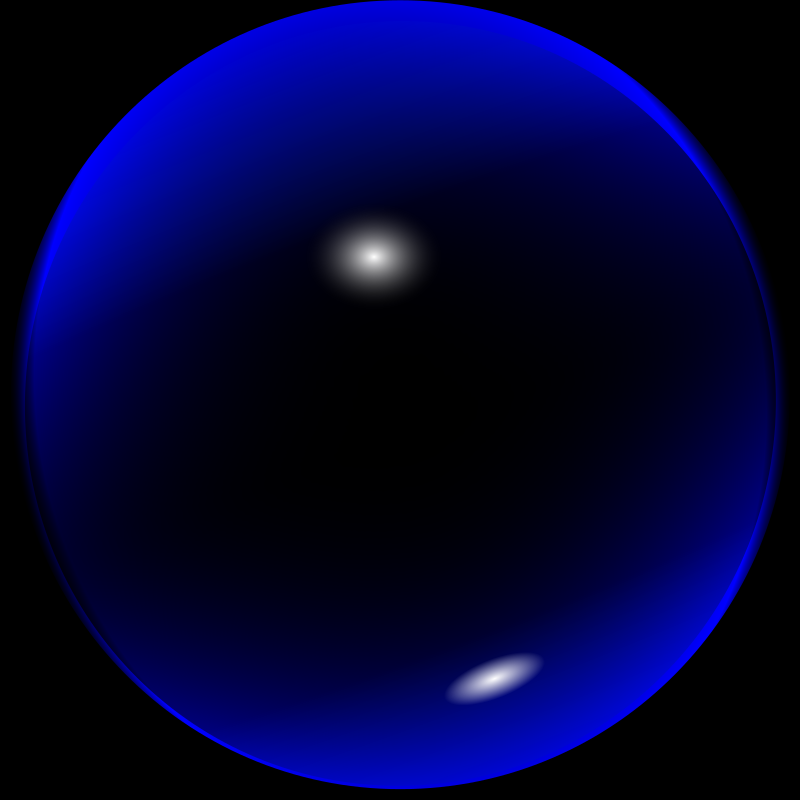 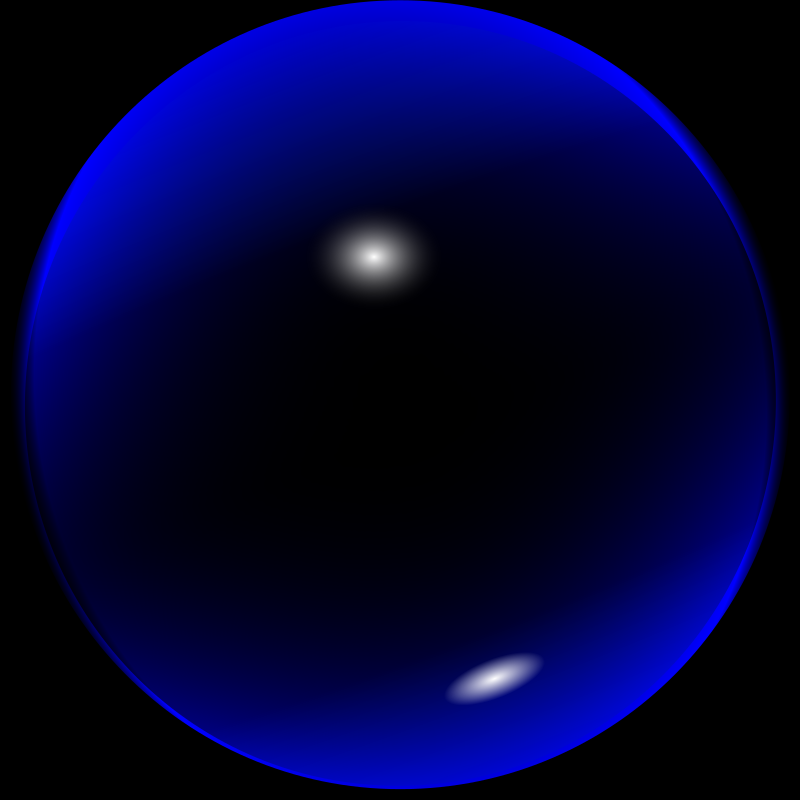 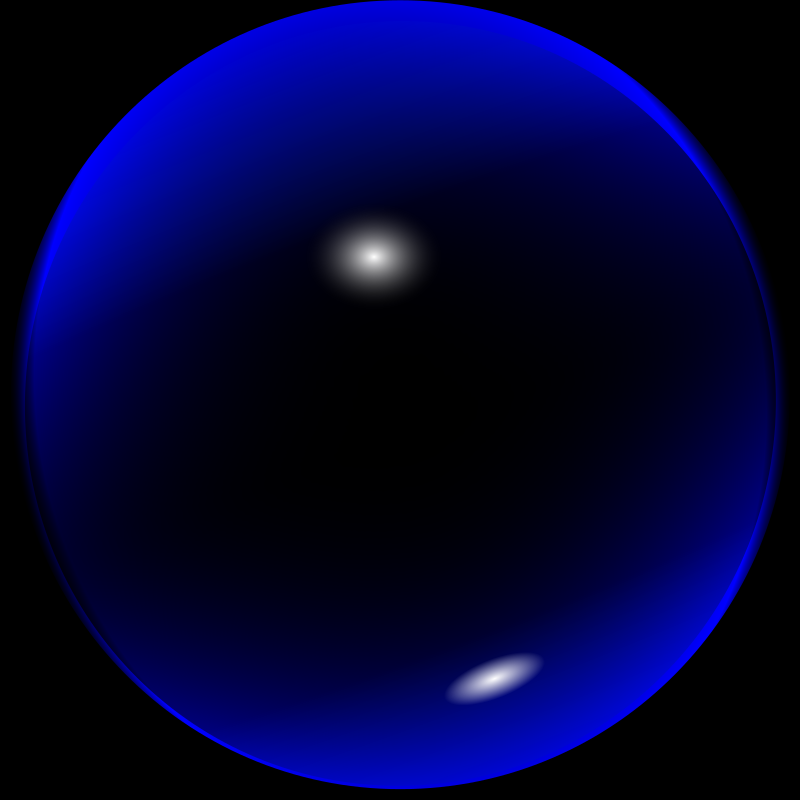 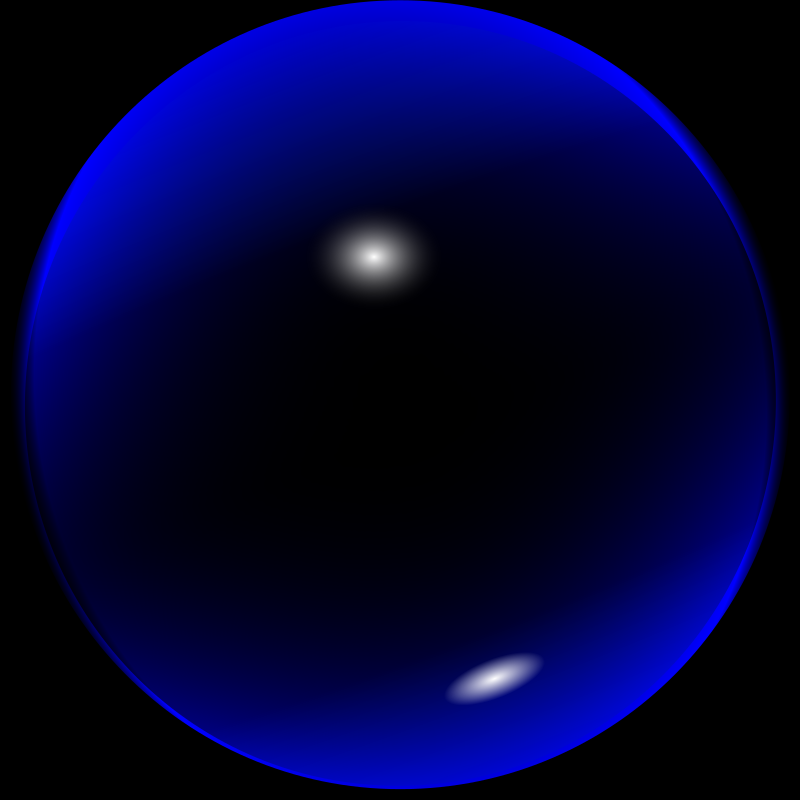 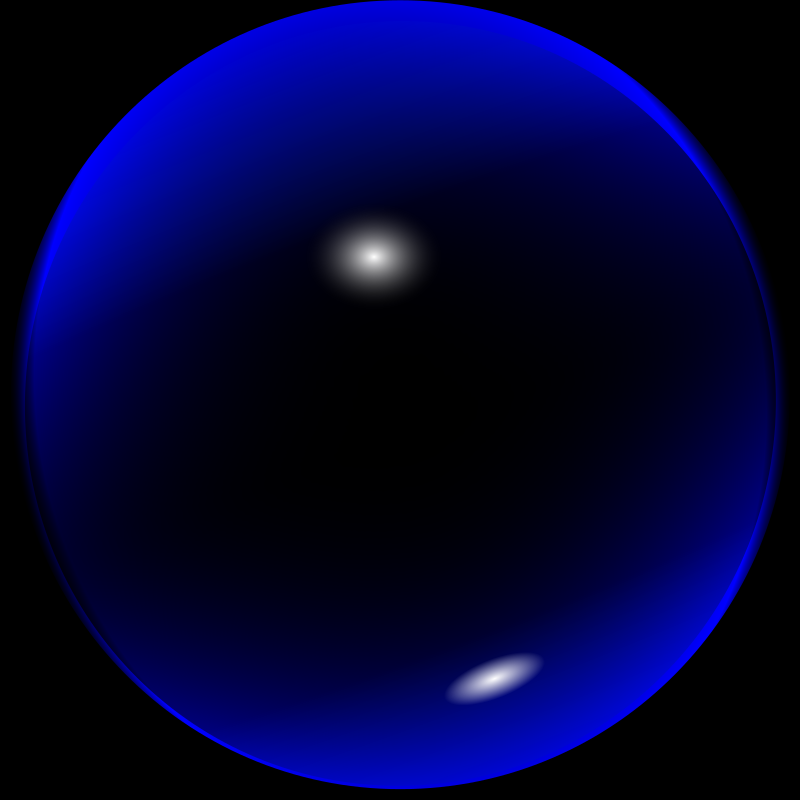 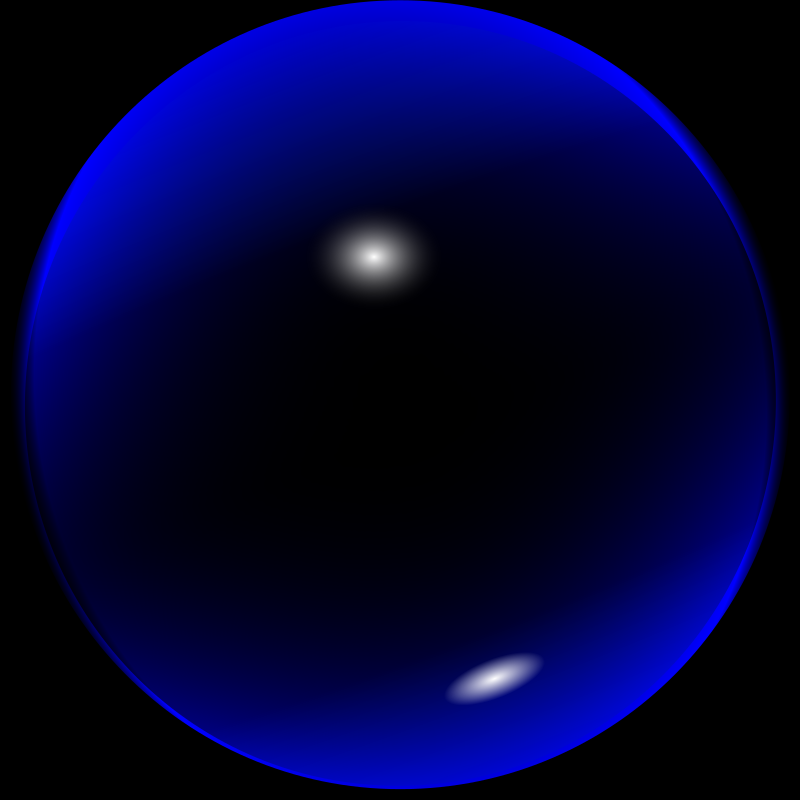 [Speaker Notes: משך השקף: עד שתי דקות
לפתע הנקודה הרגישה שכואב לה הראש והיא עומדת ליפול. לא, לא, אל תיפלי! קראו האותיות. ואז הופיעה לעזרה חברה טובה מאוד. הייתה זו האות ו'. היא דומה למקל, האות ו' נעמדה מתחת לנקודה ותמכה ועזרה שלא תיפול. 
כך נוצר החולם המלא.]
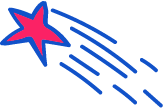 מָה מְשׁוּתָף לְכָל הַמִילִים שֶׁלִפְנֵיכֶם?
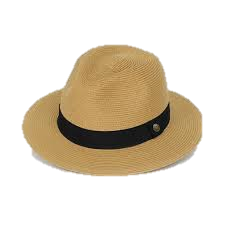 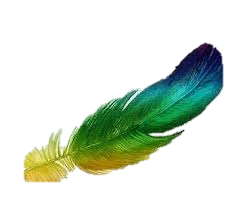 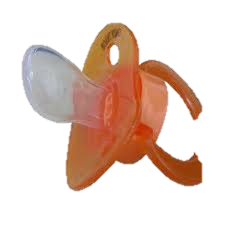 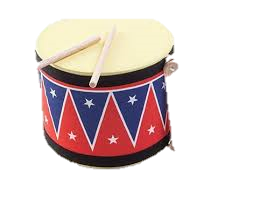 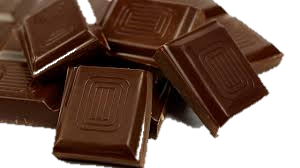 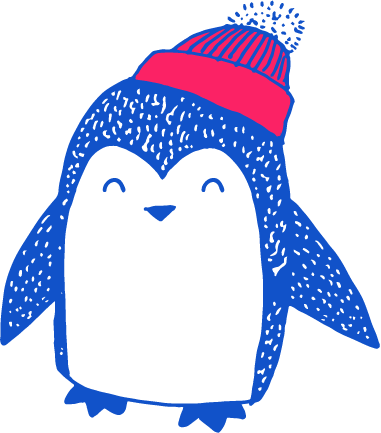 [Speaker Notes: משך השקף: שתי דקות

וכעת, ילדים, בוודאי ניחשתם. אתם כבר בטוחים? לא סתם כך סופר הסיפור.
זוכרים את השאלה שאיתה פתחנו את השיעור?
כל המילים פותחות בתנועת החולם.
בואו נזהה את הצליל ו' במילים:
מוצץ – מו
כובע – כו
נוצה – נו
תוף – תו
שוקולד – לשוקולד שני צלילים ב ו' שו קו]
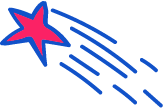 מָה מְשׁוּתָף לְכָל הַמִילִים שֶׁלִפְנֵיכֶם?
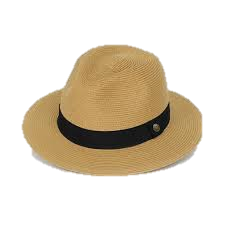 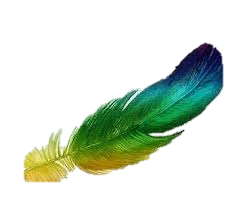 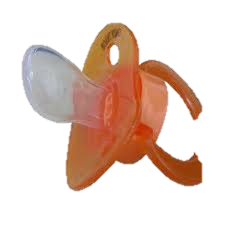 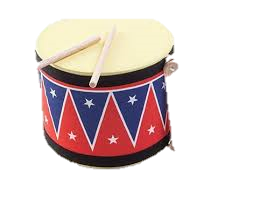 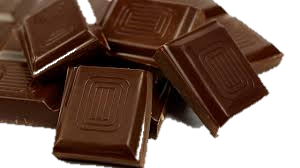 מוֹ
תֹ
קוֹ
שוֹ
נוֹ
כּוֹ
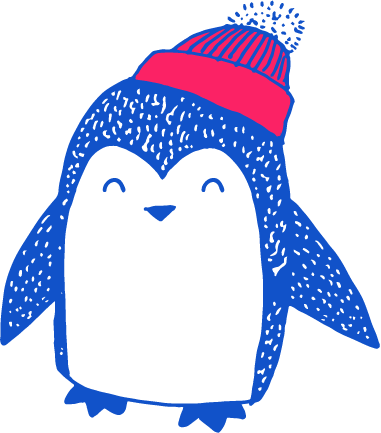 [Speaker Notes: משך השקף: שתי דקות

וכעת, ילדים, בוודאי ניחשתם. אתם כבר בטוחים? לא סתם כך סופר הסיפור.
זוכרים את השאלה שאיתה פתחנו את השיעור?
כל המילים פותחות בתנועת החולם.
בואו נזהה את הצליל ו' במילים:
מוצץ – מו
כובע – כו
נוצה – נו
תוף – תו
שוקולד – לשוקולד שני צלילים ב ו' שו קו]
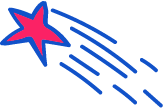 מָה נִלְמַד הַיוֹם?
נְדַבֵּר עַל סִימָן הַנִיקוּד חוֹלָם
נְתַרְגֵל קְרִיאַת מִילִים וּמִשְׁפָּטִים בִּתְנוּעַת הַחוֹלָם.
וְגַם... נְשַׁחֵק מְעַט בְּמִשְׂחֲקֵי קְרִיאָה.
נִקְרָא עַל לַהֲקָה שֶׁל נַגָּנִים.
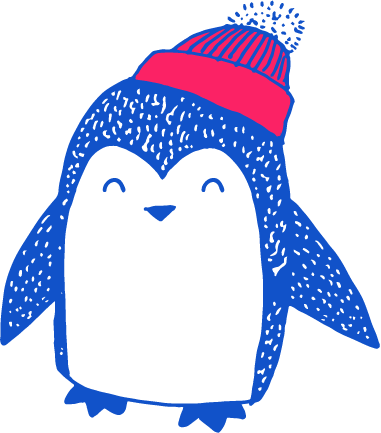 [Speaker Notes: משך השקף: דקה – מורה ומצגת. 

נדבר קצת על סימן הניקוד חולם. 

נתרגל קריאת מילים ומשפטים המנוקדים בחולם. 
נתנסה בקריאה וכתיבה של מילים חדשות עם התנועה הנלמדת (שלב התרגול / התנסות). 
נסכם במשחק משעשע (שלב סיכום השיעור).]
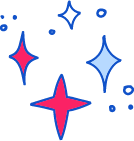 נְתַרְגֵל קְרִיאַת מִילִים
כּוֹ כּוֹבַע
[Speaker Notes: משך השקף: עד שתי דקות

לחשוף כל מילה,
להמתין עד שהילדים יקראו.
לגלות את התמונה.

במילה תוף להזכיר שיש גם חולם חסר. חבר האות ו' התומכת בנקודה.]
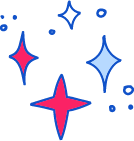 נְתַרְגֵל קְרִיאַת מִילִים
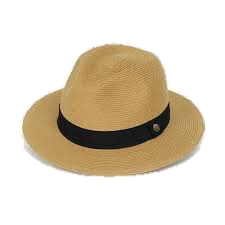 כּוֹ כּוֹבַע
[Speaker Notes: משך השקף: עד שתי דקות

לחשוף כל מילה,
להמתין עד שהילדים יקראו.
לגלות את התמונה.

במילה תוף להזכיר שיש גם חולם חסר. חבר האות ו' התומכת בנקודה.]
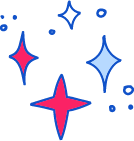 נְתַרְגֵל קְרִיאַת מִילִים
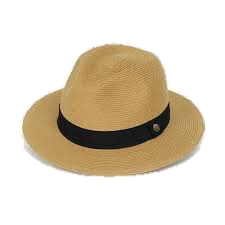 כּוֹ כּוֹבַע
מוֹ מוֹצֵץ
[Speaker Notes: משך השקף: עד שתי דקות

לחשוף כל מילה,
להמתין עד שהילדים יקראו.
לגלות את התמונה.

במילה תוף להזכיר שיש גם חולם חסר. חבר האות ו' התומכת בנקודה.]
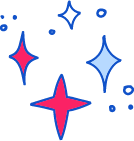 נְתַרְגֵל קְרִיאַת מִילִים
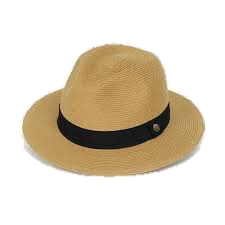 כּוֹ כּוֹבַע
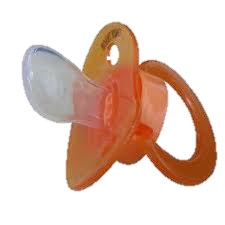 מוֹ מוֹצֵץ
[Speaker Notes: משך השקף: עד שתי דקות

לחשוף כל מילה,
להמתין עד שהילדים יקראו.
לגלות את התמונה.

במילה תוף להזכיר שיש גם חולם חסר. חבר האות ו' התומכת בנקודה.]
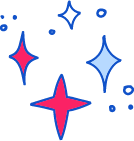 נְתַרְגֵל קְרִיאַת מִילִים
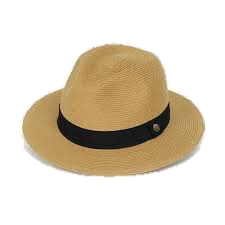 נוֹ נוֹצָה
כּוֹ כּוֹבַע
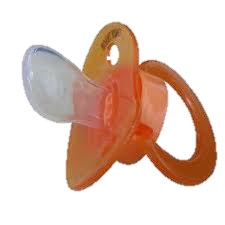 מוֹ מוֹצֵץ
[Speaker Notes: משך השקף: עד שתי דקות

לחשוף כל מילה,
להמתין עד שהילדים יקראו.
לגלות את התמונה.

במילה תוף להזכיר שיש גם חולם חסר. חבר האות ו' התומכת בנקודה.]
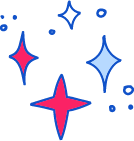 נְתַרְגֵל קְרִיאַת מִילִים
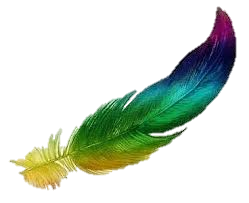 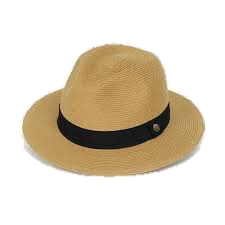 נוֹ נוֹצָה
כּוֹ כּוֹבַע
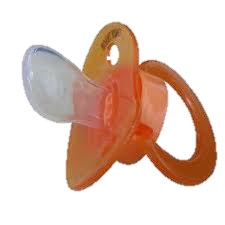 מוֹ מוֹצֵץ
[Speaker Notes: משך השקף: עד שתי דקות

לחשוף כל מילה,
להמתין עד שהילדים יקראו.
לגלות את התמונה.

במילה תוף להזכיר שיש גם חולם חסר. חבר האות ו' התומכת בנקודה.]
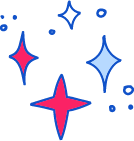 נְתַרְגֵל קְרִיאַת מִילִים
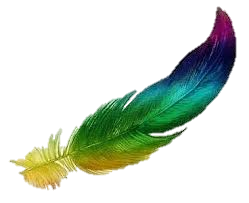 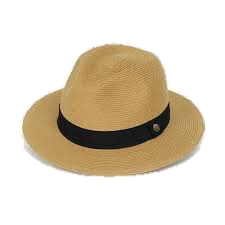 נוֹ נוֹצָה
כּוֹ כּוֹבַע
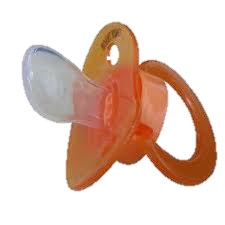 תֺ תֺף
מוֹ מוֹצֵץ
[Speaker Notes: משך השקף: עד שתי דקות

לחשוף כל מילה,
להמתין עד שהילדים יקראו.
לגלות את התמונה.

במילה תוף להזכיר שיש גם חולם חסר. חבר האות ו' התומכת בנקודה.]
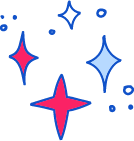 נְתַרְגֵל קְרִיאַת מִילִים
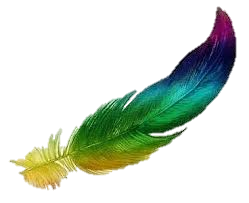 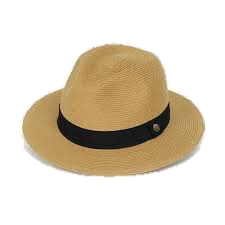 נוֹ נוֹצָה
כּוֹ כּוֹבַע
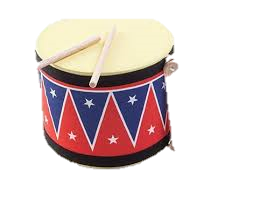 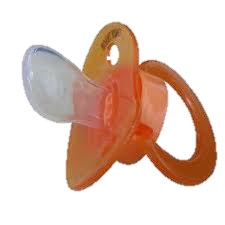 תֺ תֺף
מוֹ מוֹצֵץ
[Speaker Notes: משך השקף: עד שתי דקות

לחשוף כל מילה,
להמתין עד שהילדים יקראו.
לגלות את התמונה.

במילה תוף להזכיר שיש גם חולם חסר. חבר האות ו' התומכת בנקודה.]
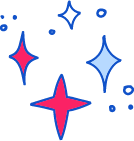 נְתַרְגֵל קְרִיאַת מִילִים
שׁוֹ קוֹ שׁוֹקוֹלָד
[Speaker Notes: משך השקף: עד שתי דקות

נקרא תחילה את הצליל הפותח ואחר כך את המילה בשלמותה. קוראים את המילים. וכעת אחוד לכם חידות. הֱיו קשובים וכך תצליחו לענות במהירות: 

כאן יש לנו שתי אותיות המנוקדות בחולם.]
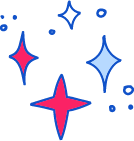 נְתַרְגֵל קְרִיאַת מִילִים
שׁוֹ קוֹ שׁוֹקוֹלָד
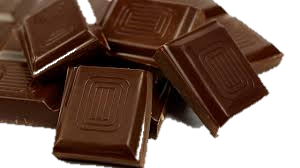 [Speaker Notes: משך השקף: עד שתי דקות

נקרא תחילה את הצליל הפותח ואחר כך את המילה בשלמותה. קוראים את המילים. וכעת אחוד לכם חידות. הֱיו קשובים וכך תצליחו לענות במהירות: 

כאן יש לנו שתי אותיות המנוקדות בחולם.]
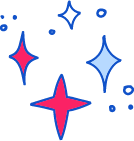 ִִמִי יִיכָּנֵס אֶל גַן הַחַיוֹת?
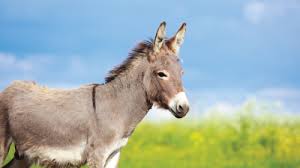 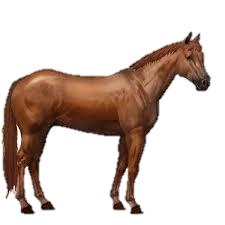 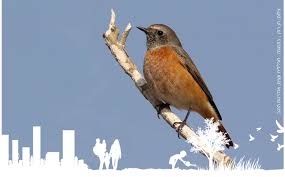 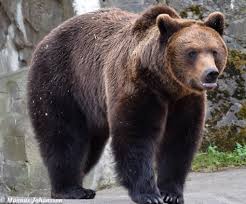 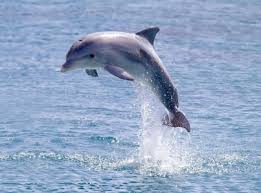 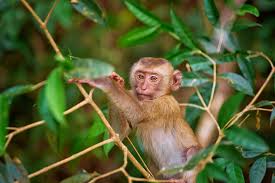 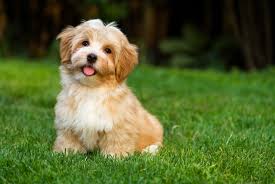 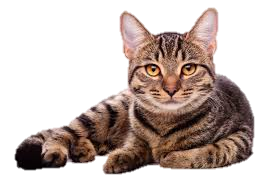 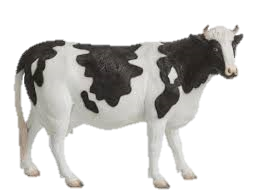 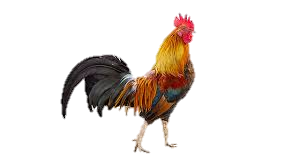 [Speaker Notes: אל גן החיות הגיעו חיות רבות: גדולות, קטנות, חיות מחמד, חיות טרף, בעלי כנף, יונקים, ואפילו בעלי חיים ימיים. כולם אצו רצו נחפזו כי להיכנס כולם רצו. אך בפתח שער גן החית עמד השומר ובקול נחרץ אמר: רק בעלי חיים אשר בשמם מופיע החולם יוכלו להיכנס אל גן החיות. 
רק הם רשאים להיכנס. 
התעוררה מהומה גדולה וכל החיות לא ידעו מי או מה. 
אנא, עזרו לנו לגלות מי מבין בעלי החיים לגן החיות ייכנס. 
השומר אף הדגיש כי תנועת החולם יכולה להופיע בראש או באמצע מילה. המשיך שומר גן החיות ואמר: כל אחת מהחיות תשמיע לעצמה את הצלילים המרכיבים את שמה ותנסה לזהות בקול רם האם בשמה תופיע תנועת חולם. גם אתם, תלמידים יקרים, נסו לשמוע. זמן מחשבה.]
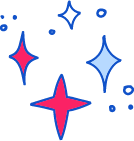 ִִמִי יִיכָּנֵס אֶל גַן הַחַיוֹת?
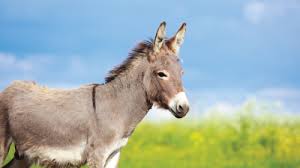 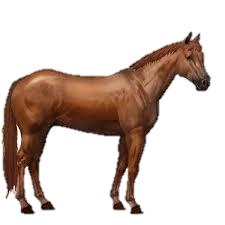 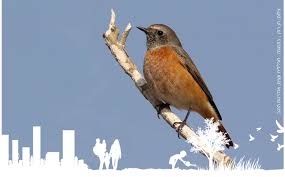 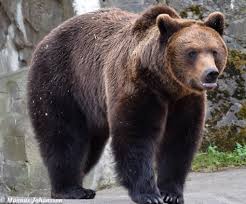 דֹ
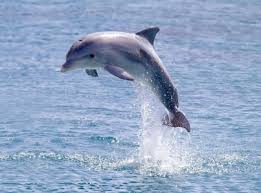 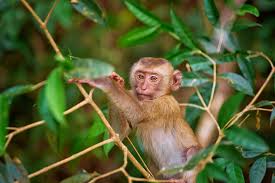 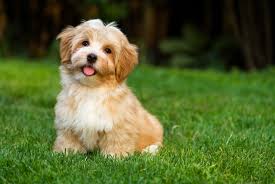 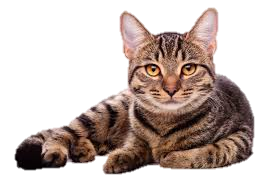 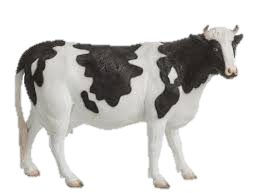 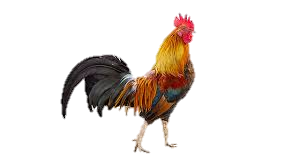 [Speaker Notes: אל גן החיות הגיעו חיות רבות: גדולות, קטנות, חיות מחמד, חיות טרף, בעלי כנף, יונקים, ואפילו בעלי חיים ימיים. כולם אצו רצו נחפזו כי להיכנס כולם רצו. אך בפתח שער גן החית עמד השומר ובקול נחרץ אמר: רק בעלי חיים אשר בשמם מופיע החולם יוכלו להיכנס אל גן החיות. 
רק הם רשאים להיכנס. 
התעוררה מהומה גדולה וכל החיות לא ידעו מי או מה. 
אנא, עזרו לנו לגלות מי מבין בעלי החיים לגן החיות ייכנס. 
השומר אף הדגיש כי תנועת החולם יכולה להופיע בראש או באמצע מילה. המשיך שומר גן החיות ואמר: כל אחת מהחיות תשמיע לעצמה את הצלילים המרכיבים את שמה ותנסה לזהות בקול רם האם בשמה תופיע תנועת חולם. גם אתם, תלמידים יקרים, נסו לשמוע. זמן מחשבה.]
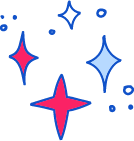 ִִמִי יִיכָּנֵס אֶל גַן הַחַיוֹת?
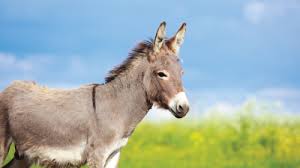 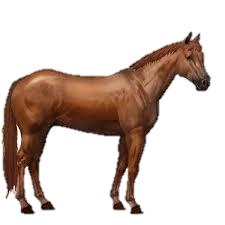 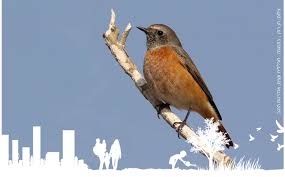 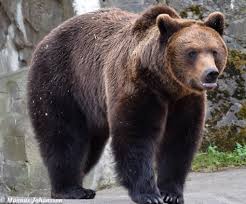 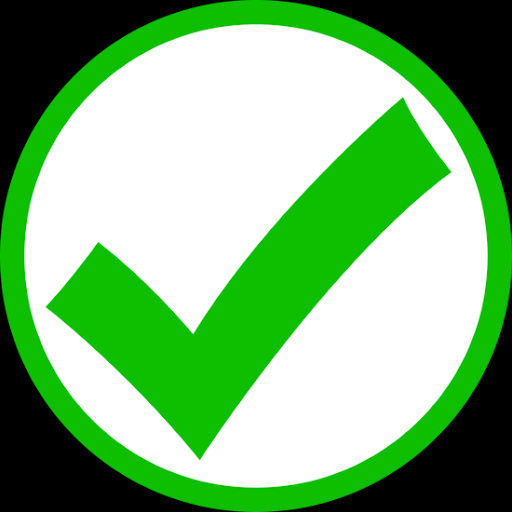 דֹ
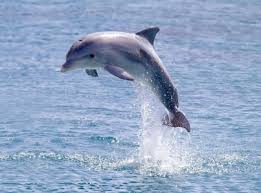 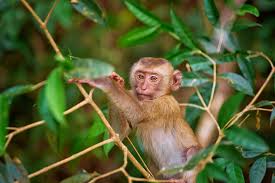 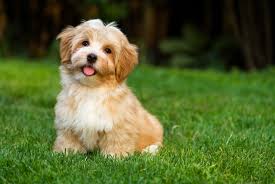 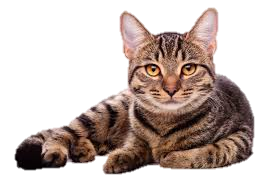 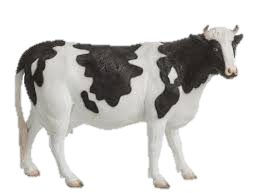 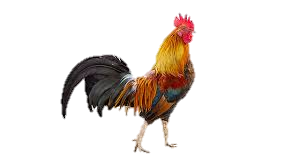 [Speaker Notes: אל גן החיות הגיעו חיות רבות: גדולות, קטנות, חיות מחמד, חיות טרף, בעלי כנף, יונקים, ואפילו בעלי חיים ימיים. כולם אצו רצו נחפזו כי להיכנס כולם רצו. אך בפתח שער גן החית עמד השומר ובקול נחרץ אמר: רק בעלי חיים אשר בשמם מופיע החולם יוכלו להיכנס אל גן החיות. 
רק הם רשאים להיכנס. 
התעוררה מהומה גדולה וכל החיות לא ידעו מי או מה. 
אנא, עזרו לנו לגלות מי מבין בעלי החיים לגן החיות ייכנס. 
השומר אף הדגיש כי תנועת החולם יכולה להופיע בראש או באמצע מילה. המשיך שומר גן החיות ואמר: כל אחת מהחיות תשמיע לעצמה את הצלילים המרכיבים את שמה ותנסה לזהות בקול רם האם בשמה תופיע תנועת חולם. גם אתם, תלמידים יקרים, נסו לשמוע. זמן מחשבה.]
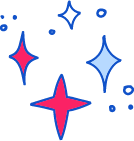 ִִמִי יִיכָּנֵס אֶל גַן הַחַיוֹת?
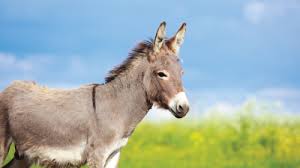 מוֹ
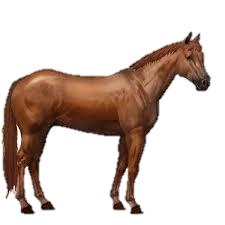 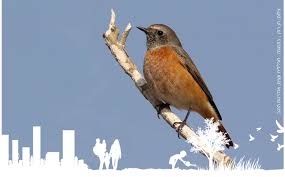 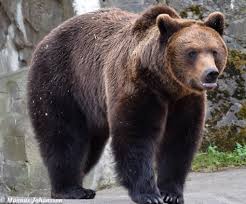 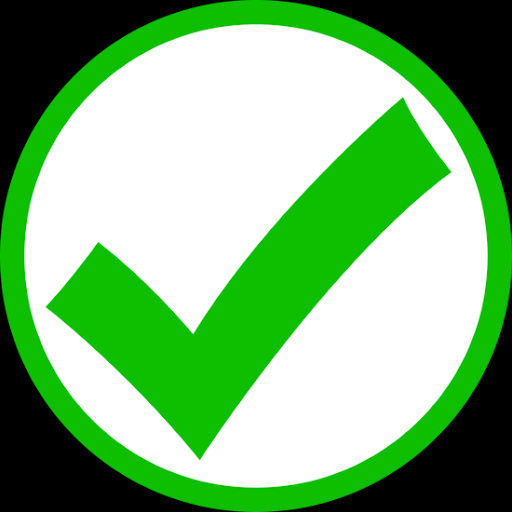 דֹ
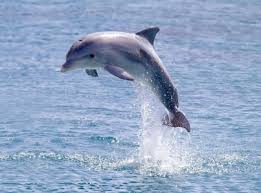 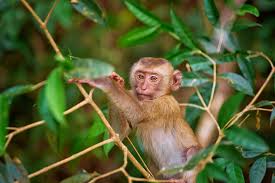 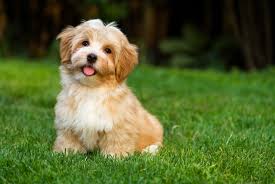 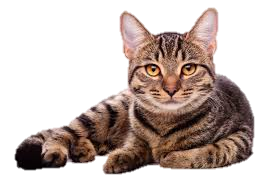 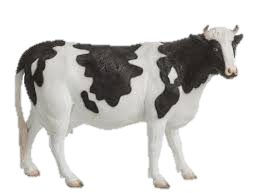 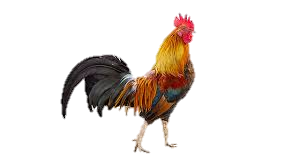 [Speaker Notes: אל גן החיות הגיעו חיות רבות: גדולות, קטנות, חיות מחמד, חיות טרף, בעלי כנף, יונקים, ואפילו בעלי חיים ימיים. כולם אצו רצו נחפזו כי להיכנס כולם רצו. אך בפתח שער גן החית עמד השומר ובקול נחרץ אמר: רק בעלי חיים אשר בשמם מופיע החולם יוכלו להיכנס אל גן החיות. 
רק הם רשאים להיכנס. 
התעוררה מהומה גדולה וכל החיות לא ידעו מי או מה. 
אנא, עזרו לנו לגלות מי מבין בעלי החיים לגן החיות ייכנס. 
השומר אף הדגיש כי תנועת החולם יכולה להופיע בראש או באמצע מילה. המשיך שומר גן החיות ואמר: כל אחת מהחיות תשמיע לעצמה את הצלילים המרכיבים את שמה ותנסה לזהות בקול רם האם בשמה תופיע תנועת חולם. גם אתם, תלמידים יקרים, נסו לשמוע. זמן מחשבה.]
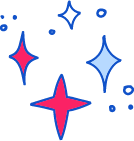 ִִמִי יִיכָּנֵס אֶל גַן הַחַיוֹת?
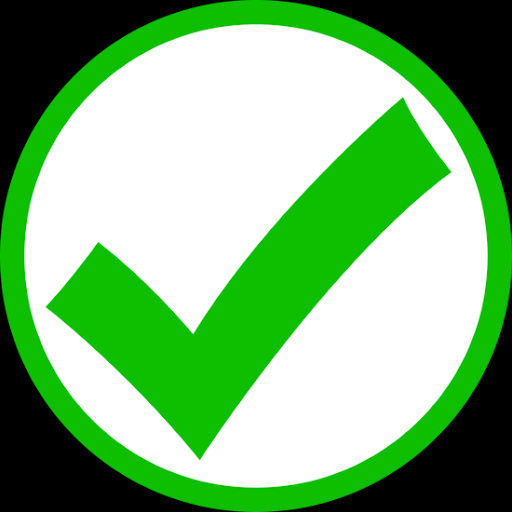 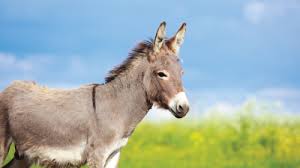 מוֹ
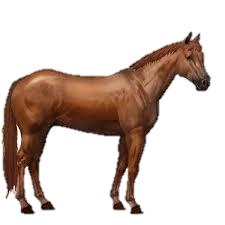 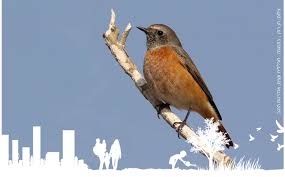 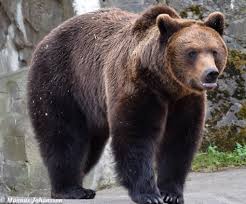 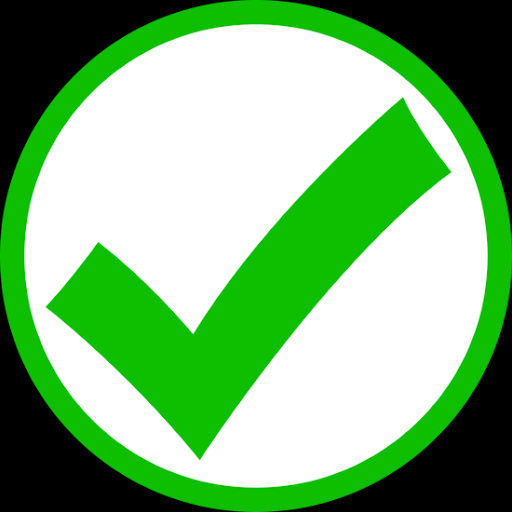 דֹ
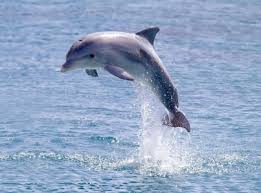 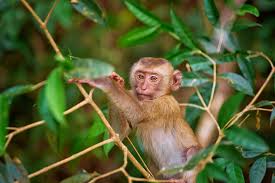 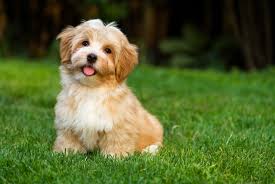 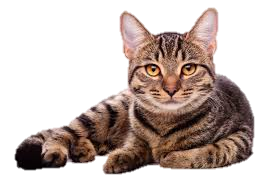 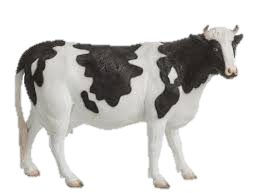 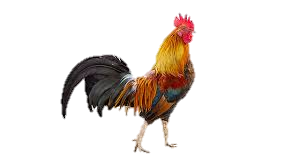 [Speaker Notes: אל גן החיות הגיעו חיות רבות: גדולות, קטנות, חיות מחמד, חיות טרף, בעלי כנף, יונקים, ואפילו בעלי חיים ימיים. כולם אצו רצו נחפזו כי להיכנס כולם רצו. אך בפתח שער גן החית עמד השומר ובקול נחרץ אמר: רק בעלי חיים אשר בשמם מופיע החולם יוכלו להיכנס אל גן החיות. 
רק הם רשאים להיכנס. 
התעוררה מהומה גדולה וכל החיות לא ידעו מי או מה. 
אנא, עזרו לנו לגלות מי מבין בעלי החיים לגן החיות ייכנס. 
השומר אף הדגיש כי תנועת החולם יכולה להופיע בראש או באמצע מילה. המשיך שומר גן החיות ואמר: כל אחת מהחיות תשמיע לעצמה את הצלילים המרכיבים את שמה ותנסה לזהות בקול רם האם בשמה תופיע תנועת חולם. גם אתם, תלמידים יקרים, נסו לשמוע. זמן מחשבה.]
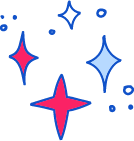 ִִמִי יִיכָּנֵס אֶל גַן הַחַיוֹת?
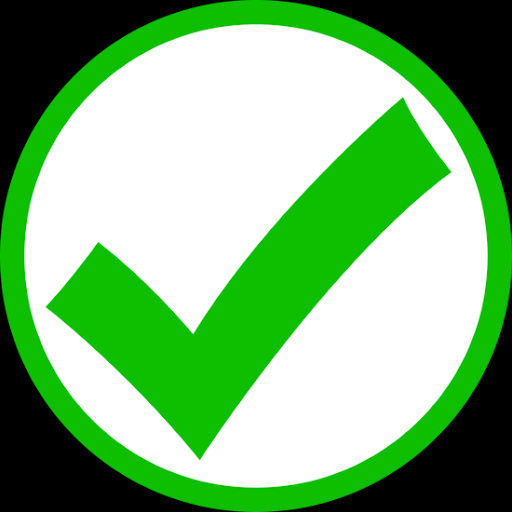 פּוֹ
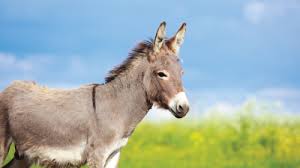 מוֹ
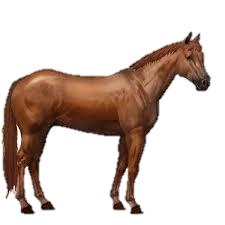 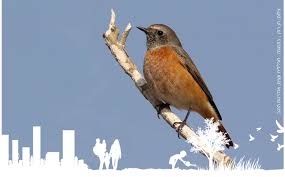 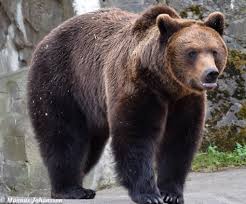 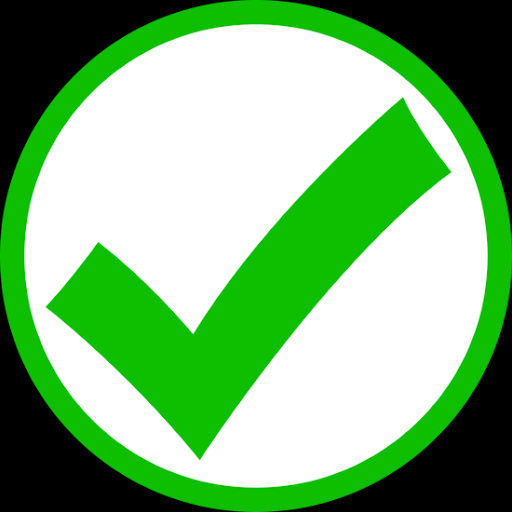 דֹ
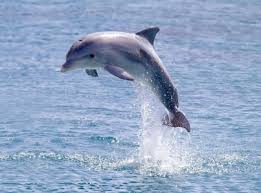 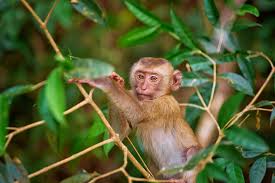 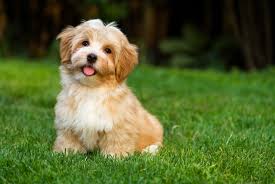 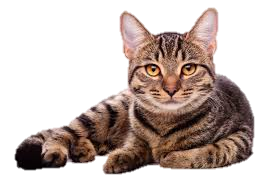 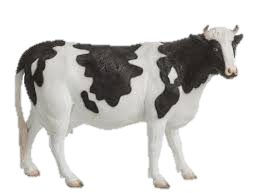 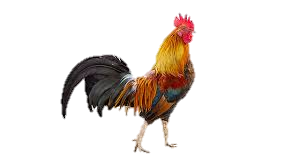 [Speaker Notes: אל גן החיות הגיעו חיות רבות: גדולות, קטנות, חיות מחמד, חיות טרף, בעלי כנף, יונקים, ואפילו בעלי חיים ימיים. כולם אצו רצו נחפזו כי להיכנס כולם רצו. אך בפתח שער גן החית עמד השומר ובקול נחרץ אמר: רק בעלי חיים אשר בשמם מופיע החולם יוכלו להיכנס אל גן החיות. 
רק הם רשאים להיכנס. 
התעוררה מהומה גדולה וכל החיות לא ידעו מי או מה. 
אנא, עזרו לנו לגלות מי מבין בעלי החיים לגן החיות ייכנס. 
השומר אף הדגיש כי תנועת החולם יכולה להופיע בראש או באמצע מילה. המשיך שומר גן החיות ואמר: כל אחת מהחיות תשמיע לעצמה את הצלילים המרכיבים את שמה ותנסה לזהות בקול רם האם בשמה תופיע תנועת חולם. גם אתם, תלמידים יקרים, נסו לשמוע. זמן מחשבה.]
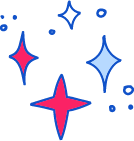 ִִמִי יִיכָּנֵס אֶל גַן הַחַיוֹת?
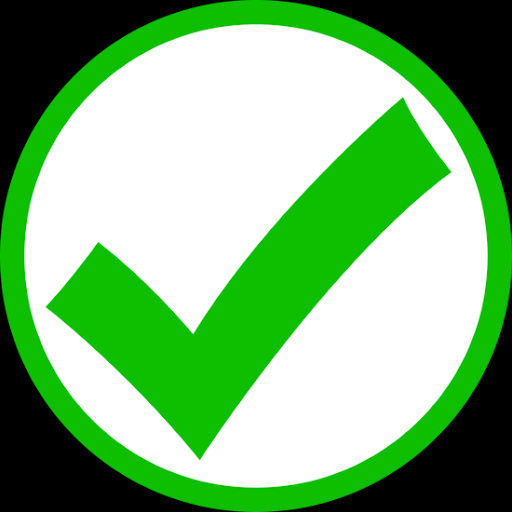 פּוֹ
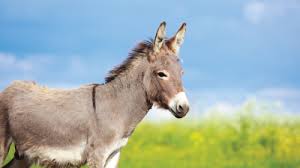 מוֹ
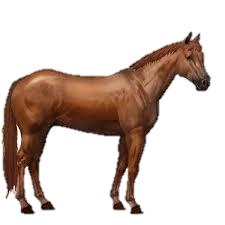 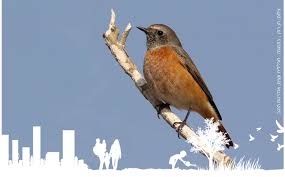 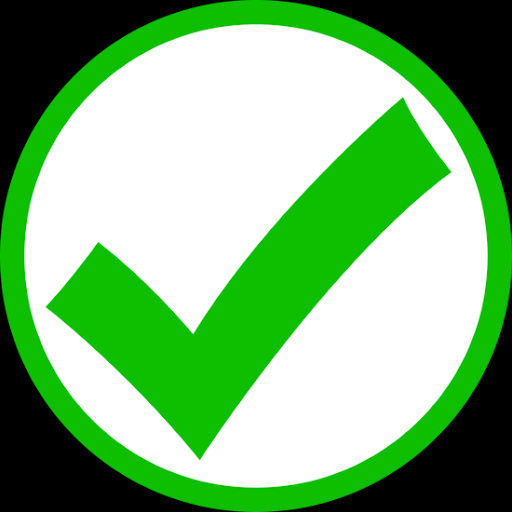 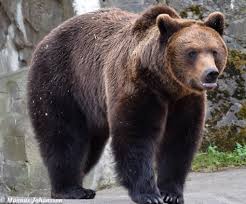 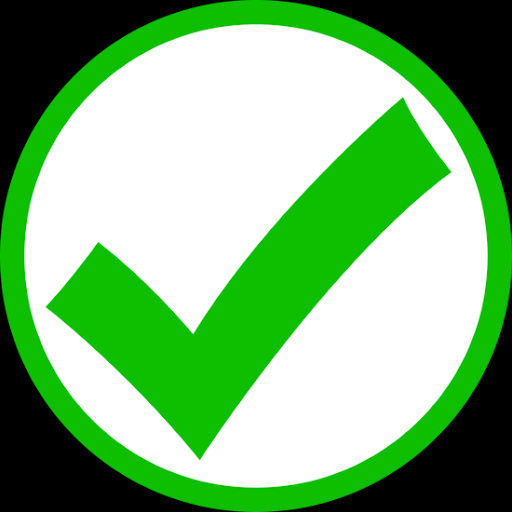 דֹ
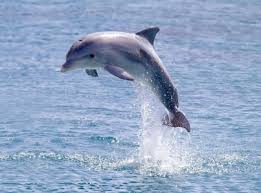 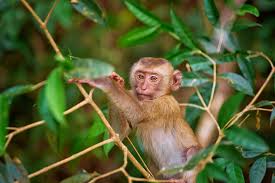 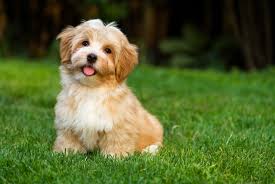 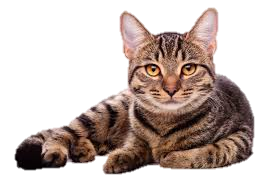 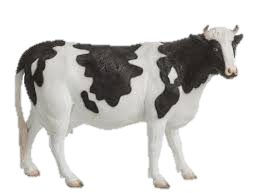 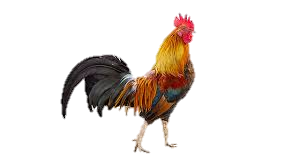 [Speaker Notes: אל גן החיות הגיעו חיות רבות: גדולות, קטנות, חיות מחמד, חיות טרף, בעלי כנף, יונקים, ואפילו בעלי חיים ימיים. כולם אצו רצו נחפזו כי להיכנס כולם רצו. אך בפתח שער גן החית עמד השומר ובקול נחרץ אמר: רק בעלי חיים אשר בשמם מופיע החולם יוכלו להיכנס אל גן החיות. 
רק הם רשאים להיכנס. 
התעוררה מהומה גדולה וכל החיות לא ידעו מי או מה. 
אנא, עזרו לנו לגלות מי מבין בעלי החיים לגן החיות ייכנס. 
השומר אף הדגיש כי תנועת החולם יכולה להופיע בראש או באמצע מילה. המשיך שומר גן החיות ואמר: כל אחת מהחיות תשמיע לעצמה את הצלילים המרכיבים את שמה ותנסה לזהות בקול רם האם בשמה תופיע תנועת חולם. גם אתם, תלמידים יקרים, נסו לשמוע. זמן מחשבה.]
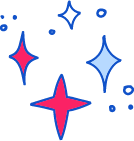 ִִמִי יִיכָּנֵס אֶל גַן הַחַיוֹת?
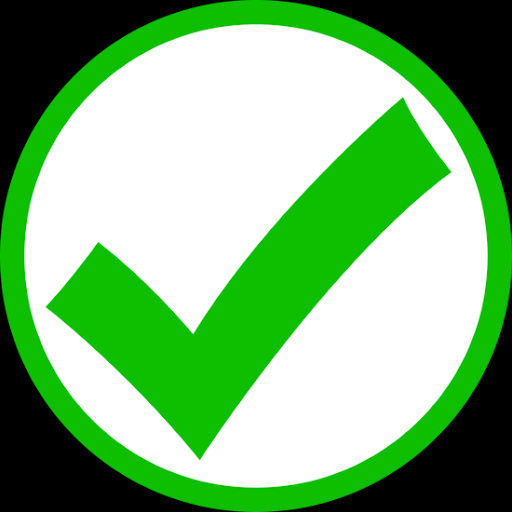 פּוֹ
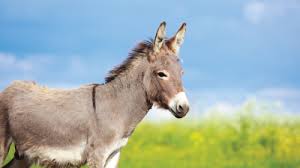 מוֹ
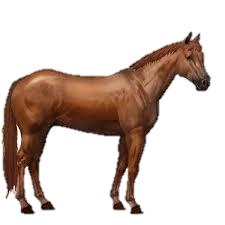 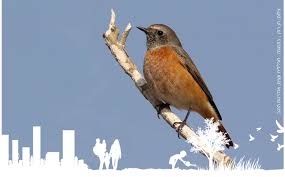 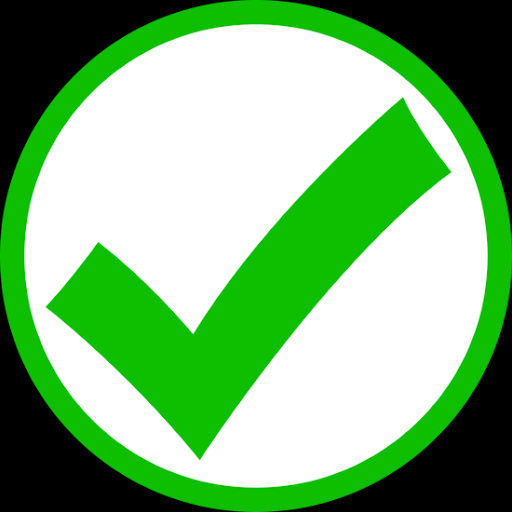 סוּ
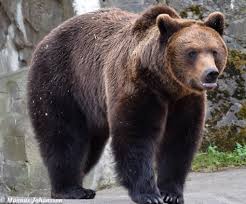 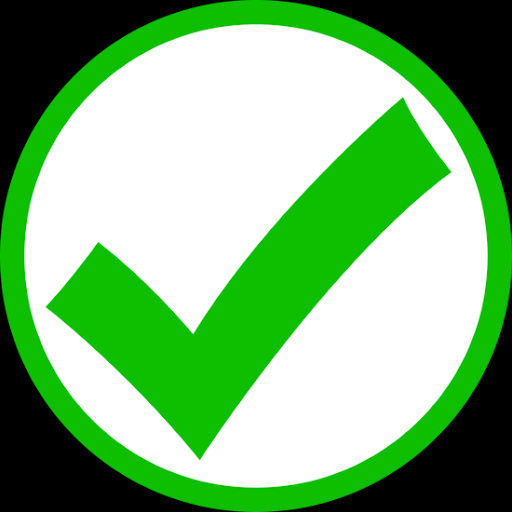 דֹ
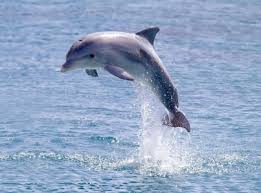 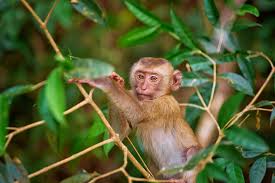 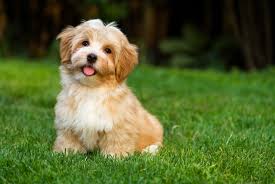 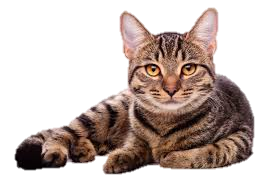 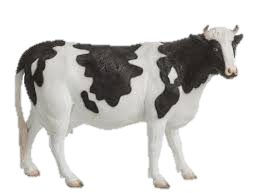 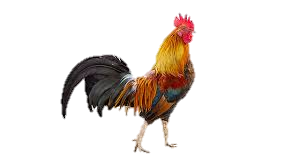 [Speaker Notes: אל גן החיות הגיעו חיות רבות: גדולות, קטנות, חיות מחמד, חיות טרף, בעלי כנף, יונקים, ואפילו בעלי חיים ימיים. כולם אצו רצו נחפזו כי להיכנס כולם רצו. אך בפתח שער גן החית עמד השומר ובקול נחרץ אמר: רק בעלי חיים אשר בשמם מופיע החולם יוכלו להיכנס אל גן החיות. 
רק הם רשאים להיכנס. 
התעוררה מהומה גדולה וכל החיות לא ידעו מי או מה. 
אנא, עזרו לנו לגלות מי מבין בעלי החיים לגן החיות ייכנס. 
השומר אף הדגיש כי תנועת החולם יכולה להופיע בראש או באמצע מילה. המשיך שומר גן החיות ואמר: כל אחת מהחיות תשמיע לעצמה את הצלילים המרכיבים את שמה ותנסה לזהות בקול רם האם בשמה תופיע תנועת חולם. גם אתם, תלמידים יקרים, נסו לשמוע. זמן מחשבה.]
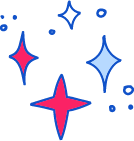 ִִמִי יִיכָּנֵס אֶל גַן הַחַיוֹת?
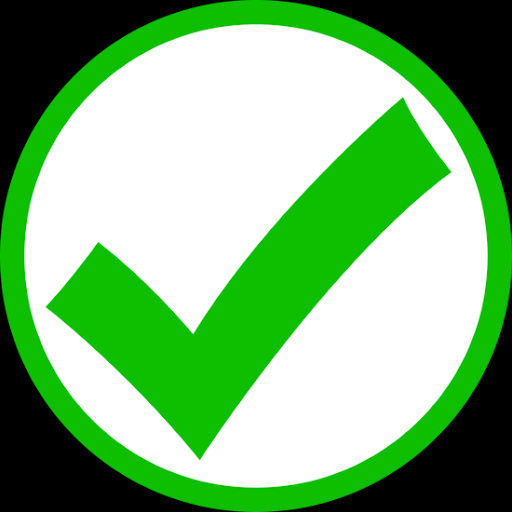 פּוֹ
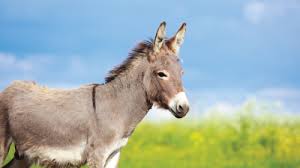 מוֹ
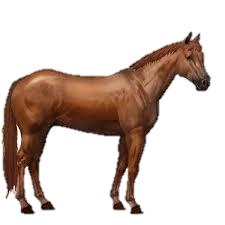 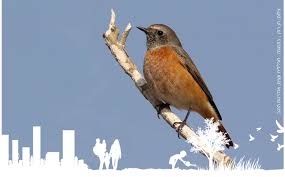 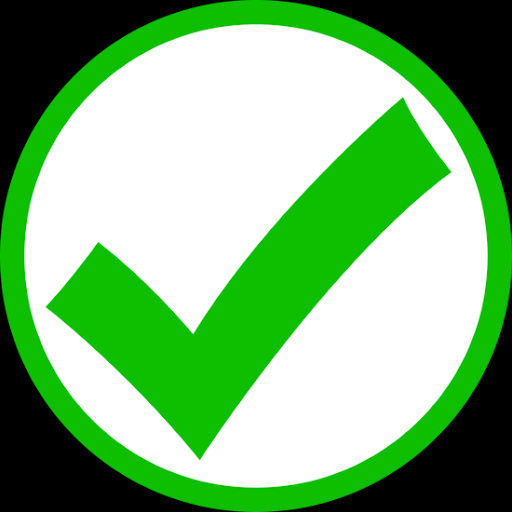 סוּ
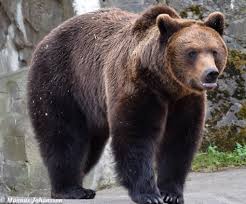 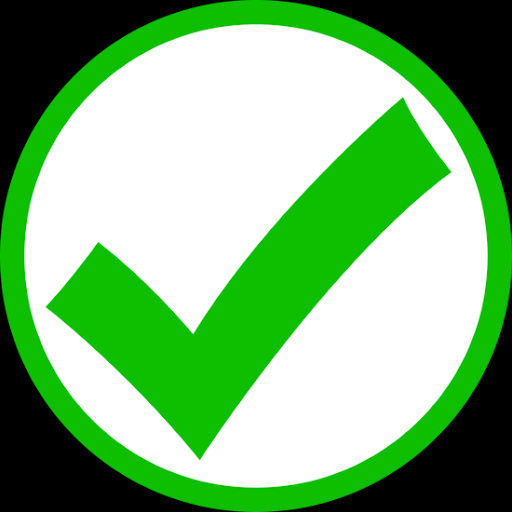 דֹ
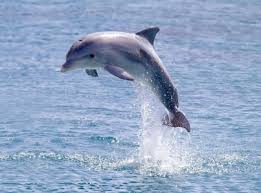 דוֹ
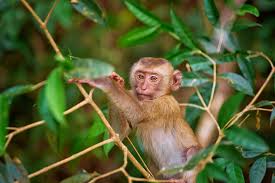 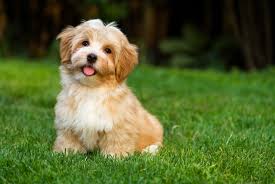 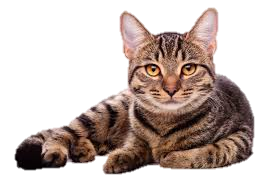 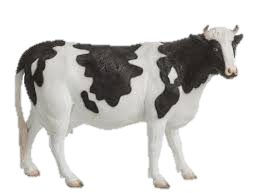 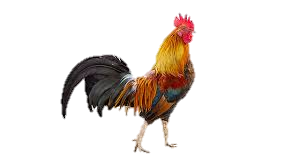 [Speaker Notes: אל גן החיות הגיעו חיות רבות: גדולות, קטנות, חיות מחמד, חיות טרף, בעלי כנף, יונקים, ואפילו בעלי חיים ימיים. כולם אצו רצו נחפזו כי להיכנס כולם רצו. אך בפתח שער גן החית עמד השומר ובקול נחרץ אמר: רק בעלי חיים אשר בשמם מופיע החולם יוכלו להיכנס אל גן החיות. 
רק הם רשאים להיכנס. 
התעוררה מהומה גדולה וכל החיות לא ידעו מי או מה. 
אנא, עזרו לנו לגלות מי מבין בעלי החיים לגן החיות ייכנס. 
השומר אף הדגיש כי תנועת החולם יכולה להופיע בראש או באמצע מילה. המשיך שומר גן החיות ואמר: כל אחת מהחיות תשמיע לעצמה את הצלילים המרכיבים את שמה ותנסה לזהות בקול רם האם בשמה תופיע תנועת חולם. גם אתם, תלמידים יקרים, נסו לשמוע. זמן מחשבה.]
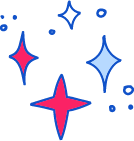 ִִמִי יִיכָּנֵס אֶל גַן הַחַיוֹת?
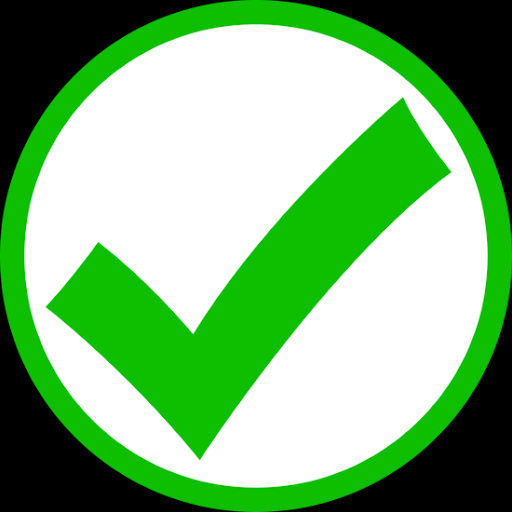 פּוֹ
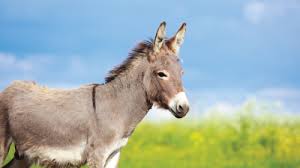 מוֹ
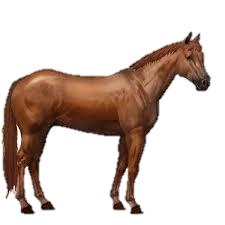 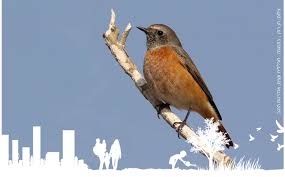 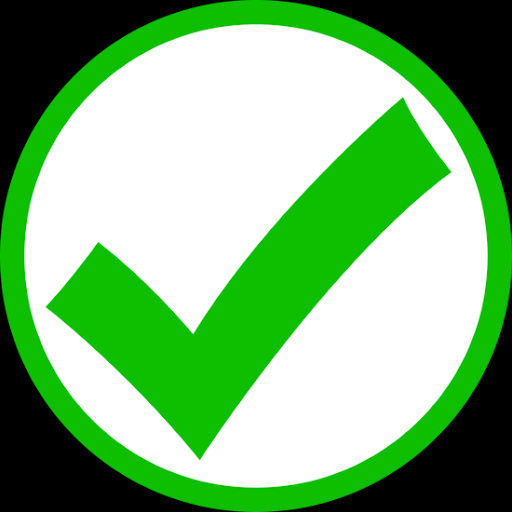 סוּ
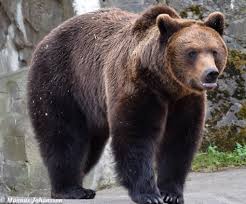 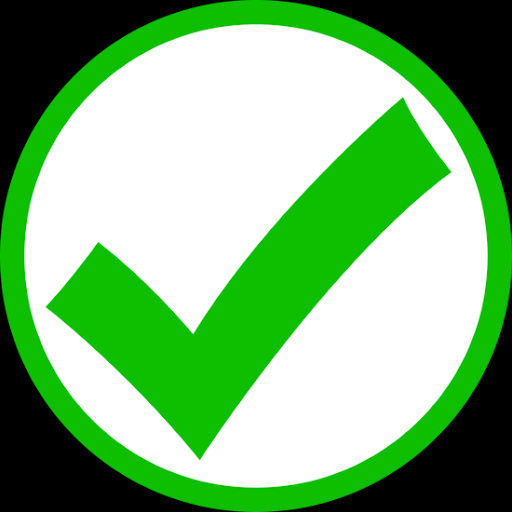 דֹ
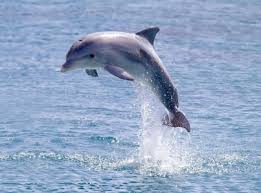 דוֹ
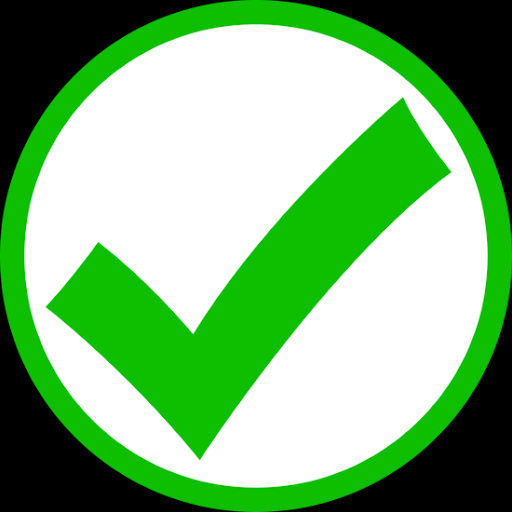 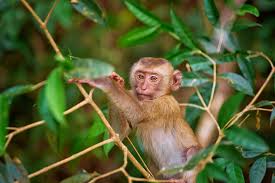 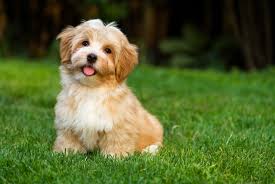 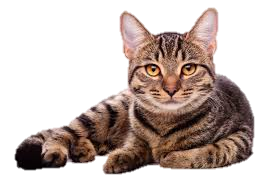 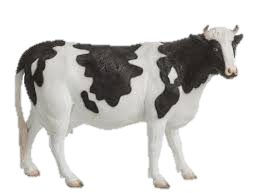 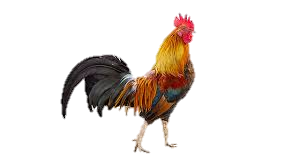 [Speaker Notes: אל גן החיות הגיעו חיות רבות: גדולות, קטנות, חיות מחמד, חיות טרף, בעלי כנף, יונקים, ואפילו בעלי חיים ימיים. כולם אצו רצו נחפזו כי להיכנס כולם רצו. אך בפתח שער גן החית עמד השומר ובקול נחרץ אמר: רק בעלי חיים אשר בשמם מופיע החולם יוכלו להיכנס אל גן החיות. 
רק הם רשאים להיכנס. 
התעוררה מהומה גדולה וכל החיות לא ידעו מי או מה. 
אנא, עזרו לנו לגלות מי מבין בעלי החיים לגן החיות ייכנס. 
השומר אף הדגיש כי תנועת החולם יכולה להופיע בראש או באמצע מילה. המשיך שומר גן החיות ואמר: כל אחת מהחיות תשמיע לעצמה את הצלילים המרכיבים את שמה ותנסה לזהות בקול רם האם בשמה תופיע תנועת חולם. גם אתם, תלמידים יקרים, נסו לשמוע. זמן מחשבה.]
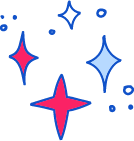 ִִמִי יִיכָּנֵס אֶל גַן הַחַיוֹת?
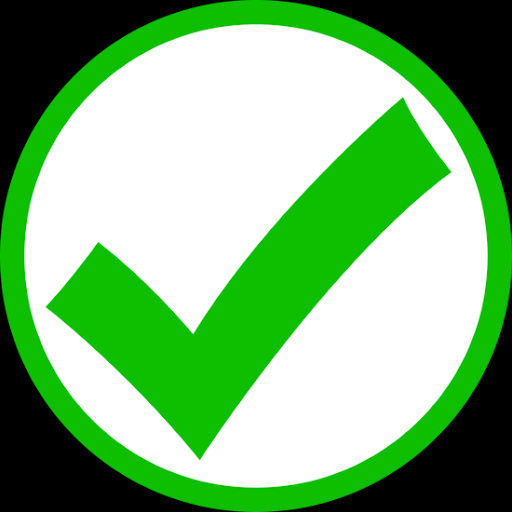 פּוֹ
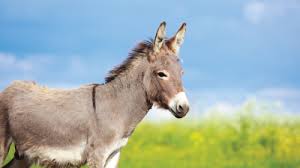 מוֹ
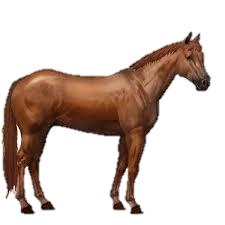 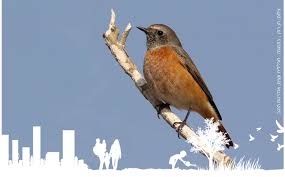 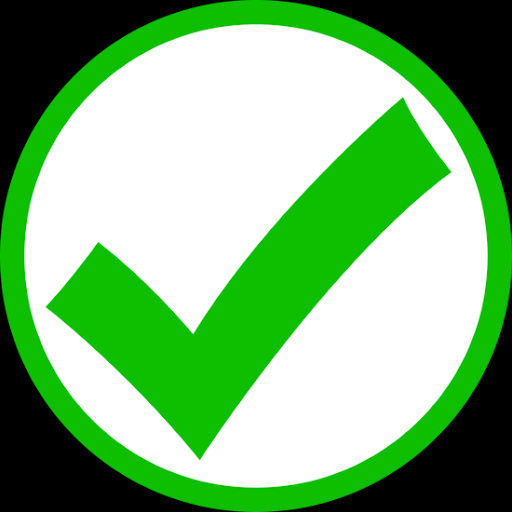 סוּ
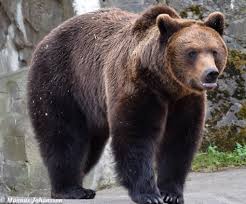 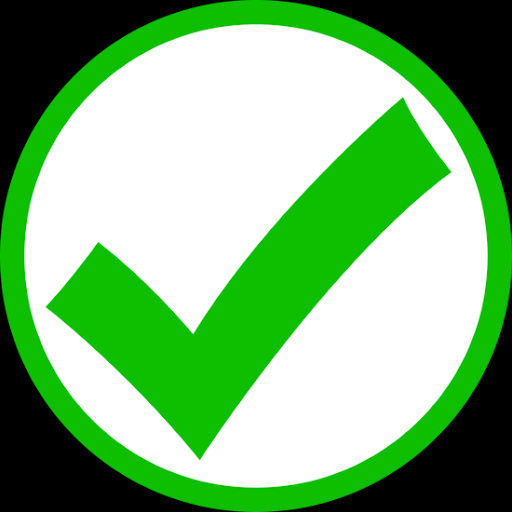 דֹ
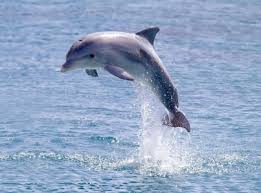 דוֹ
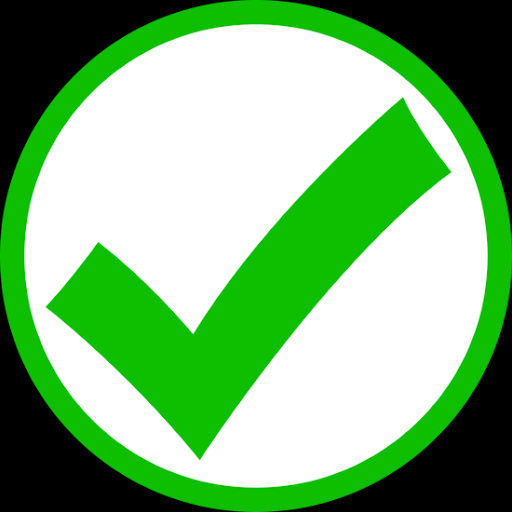 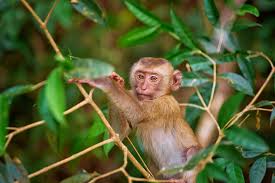 קוֹ
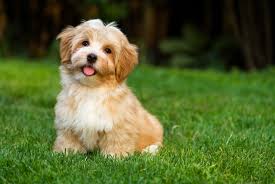 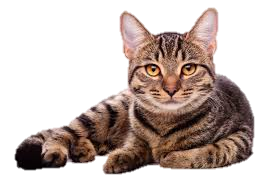 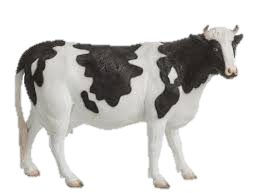 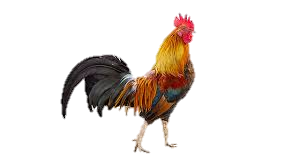 [Speaker Notes: אל גן החיות הגיעו חיות רבות: גדולות, קטנות, חיות מחמד, חיות טרף, בעלי כנף, יונקים, ואפילו בעלי חיים ימיים. כולם אצו רצו נחפזו כי להיכנס כולם רצו. אך בפתח שער גן החית עמד השומר ובקול נחרץ אמר: רק בעלי חיים אשר בשמם מופיע החולם יוכלו להיכנס אל גן החיות. 
רק הם רשאים להיכנס. 
התעוררה מהומה גדולה וכל החיות לא ידעו מי או מה. 
אנא, עזרו לנו לגלות מי מבין בעלי החיים לגן החיות ייכנס. 
השומר אף הדגיש כי תנועת החולם יכולה להופיע בראש או באמצע מילה. המשיך שומר גן החיות ואמר: כל אחת מהחיות תשמיע לעצמה את הצלילים המרכיבים את שמה ותנסה לזהות בקול רם האם בשמה תופיע תנועת חולם. גם אתם, תלמידים יקרים, נסו לשמוע. זמן מחשבה.]
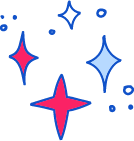 ִִמִי יִיכָּנֵס אֶל גַן הַחַיוֹת?
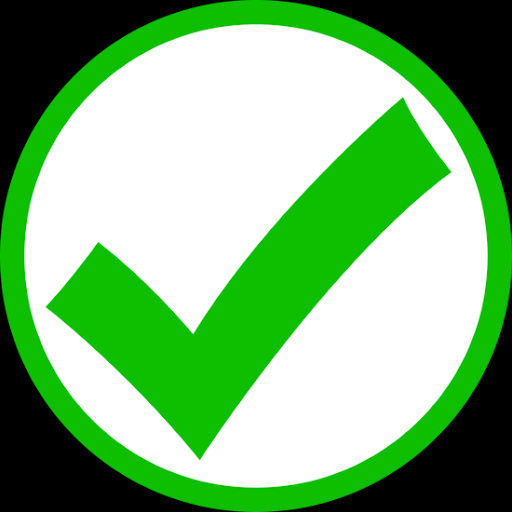 פּוֹ
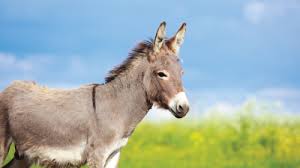 מוֹ
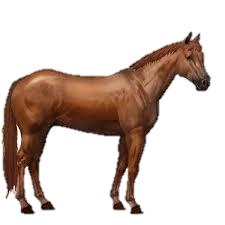 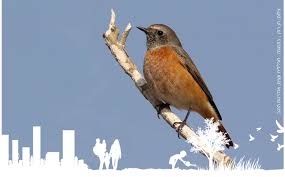 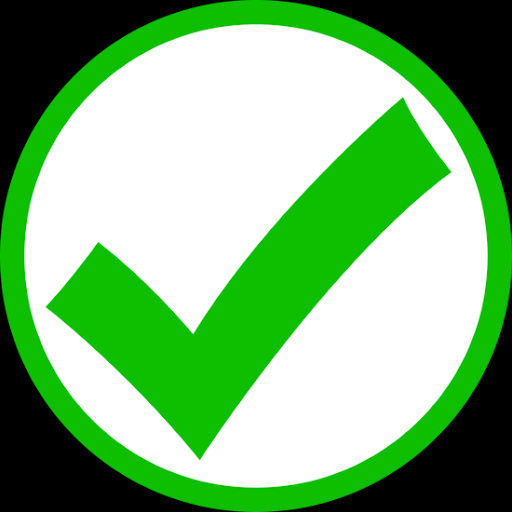 סוּ
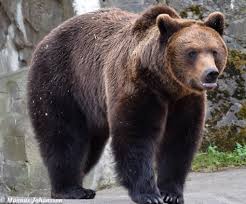 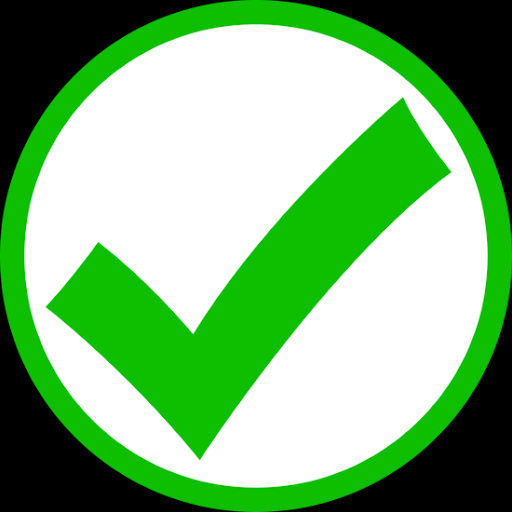 דֹ
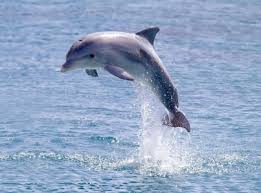 דוֹ
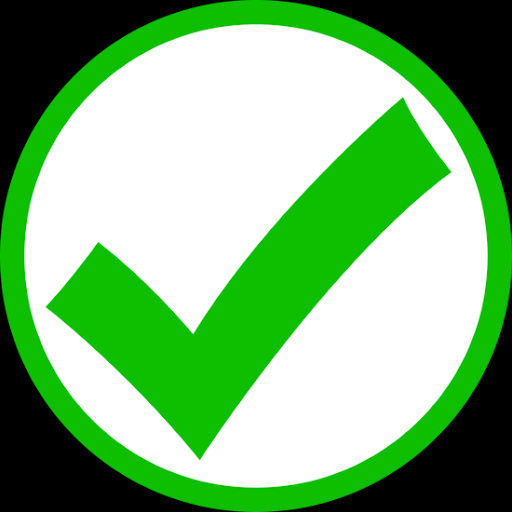 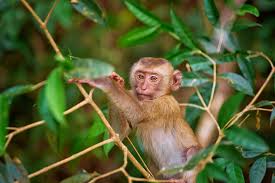 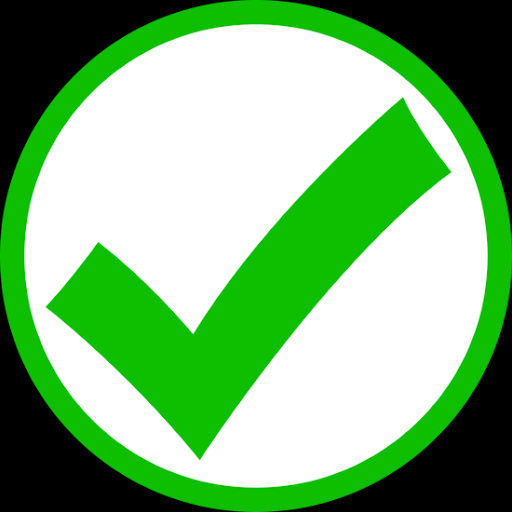 קוֹ
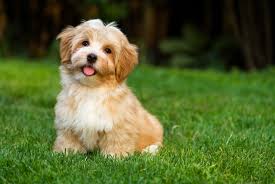 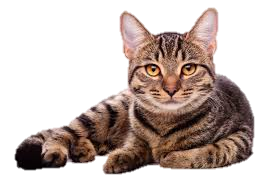 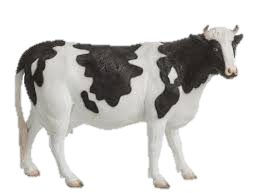 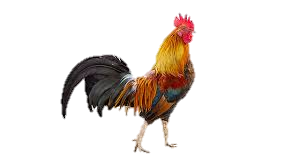 [Speaker Notes: אל גן החיות הגיעו חיות רבות: גדולות, קטנות, חיות מחמד, חיות טרף, בעלי כנף, יונקים, ואפילו בעלי חיים ימיים. כולם אצו רצו נחפזו כי להיכנס כולם רצו. אך בפתח שער גן החית עמד השומר ובקול נחרץ אמר: רק בעלי חיים אשר בשמם מופיע החולם יוכלו להיכנס אל גן החיות. 
רק הם רשאים להיכנס. 
התעוררה מהומה גדולה וכל החיות לא ידעו מי או מה. 
אנא, עזרו לנו לגלות מי מבין בעלי החיים לגן החיות ייכנס. 
השומר אף הדגיש כי תנועת החולם יכולה להופיע בראש או באמצע מילה. המשיך שומר גן החיות ואמר: כל אחת מהחיות תשמיע לעצמה את הצלילים המרכיבים את שמה ותנסה לזהות בקול רם האם בשמה תופיע תנועת חולם. גם אתם, תלמידים יקרים, נסו לשמוע. זמן מחשבה.]
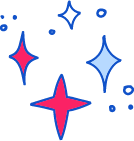 ִִמִי יִיכָּנֵס אֶל גַן הַחַיוֹת?
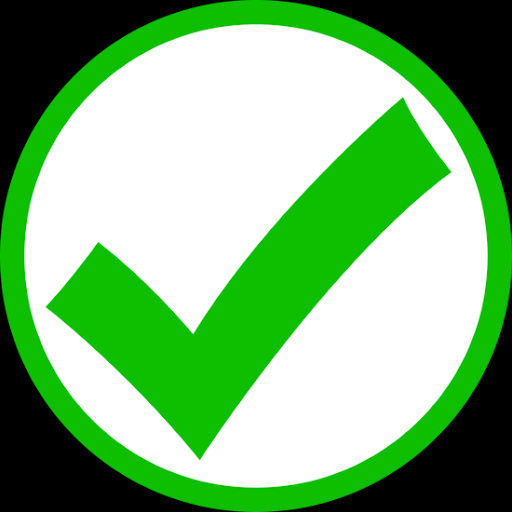 פּוֹ
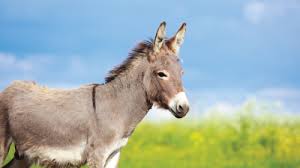 מוֹ
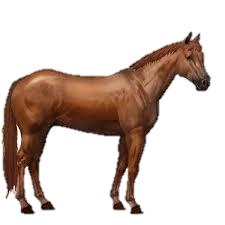 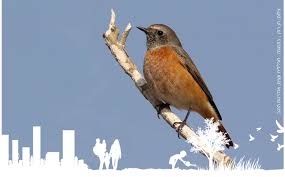 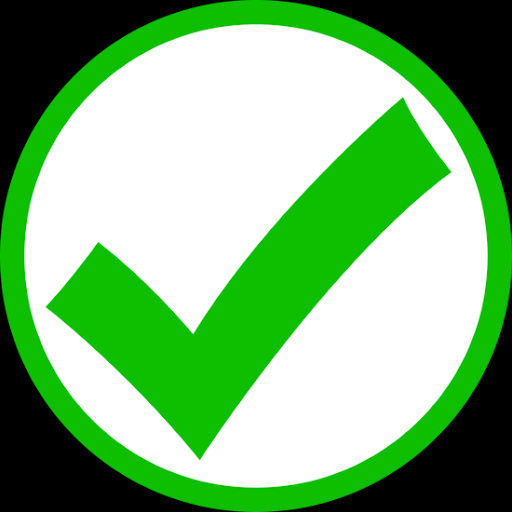 סוּ
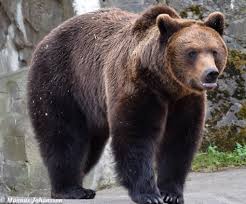 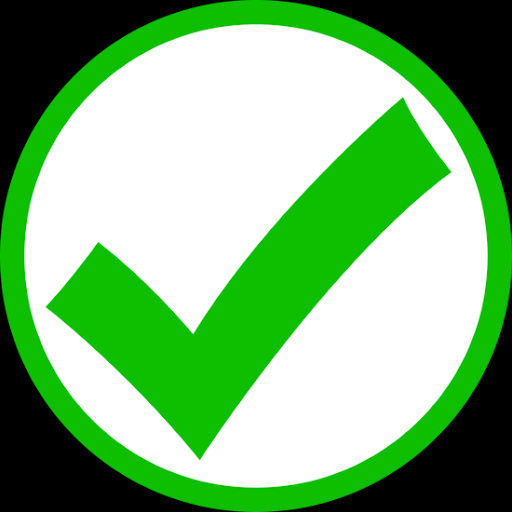 דֹ
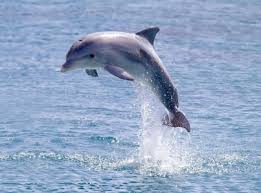 דוֹ
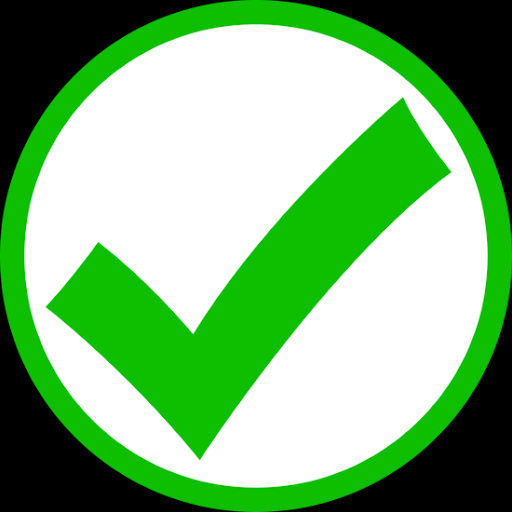 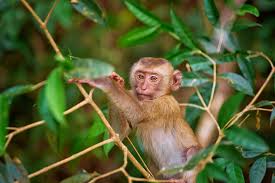 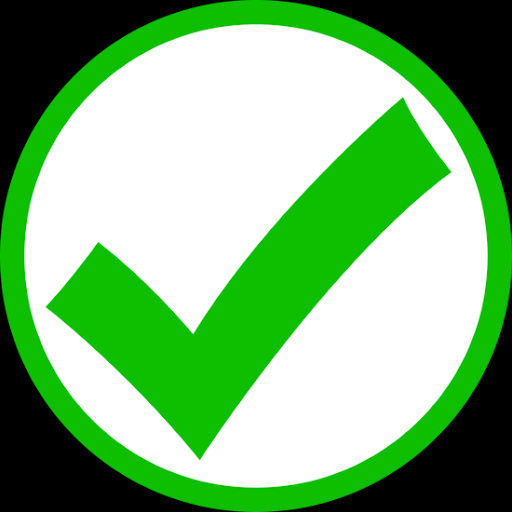 קוֹ
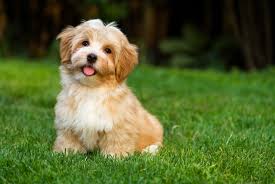 כֶּ
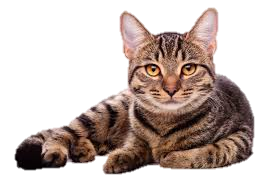 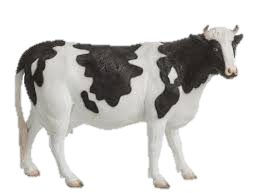 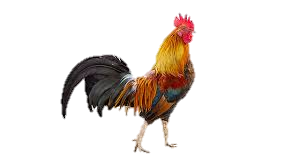 [Speaker Notes: אל גן החיות הגיעו חיות רבות: גדולות, קטנות, חיות מחמד, חיות טרף, בעלי כנף, יונקים, ואפילו בעלי חיים ימיים. כולם אצו רצו נחפזו כי להיכנס כולם רצו. אך בפתח שער גן החית עמד השומר ובקול נחרץ אמר: רק בעלי חיים אשר בשמם מופיע החולם יוכלו להיכנס אל גן החיות. 
רק הם רשאים להיכנס. 
התעוררה מהומה גדולה וכל החיות לא ידעו מי או מה. 
אנא, עזרו לנו לגלות מי מבין בעלי החיים לגן החיות ייכנס. 
השומר אף הדגיש כי תנועת החולם יכולה להופיע בראש או באמצע מילה. המשיך שומר גן החיות ואמר: כל אחת מהחיות תשמיע לעצמה את הצלילים המרכיבים את שמה ותנסה לזהות בקול רם האם בשמה תופיע תנועת חולם. גם אתם, תלמידים יקרים, נסו לשמוע. זמן מחשבה.]
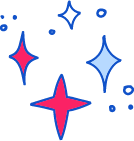 ִִמִי יִיכָּנֵס אֶל גַן הַחַיוֹת?
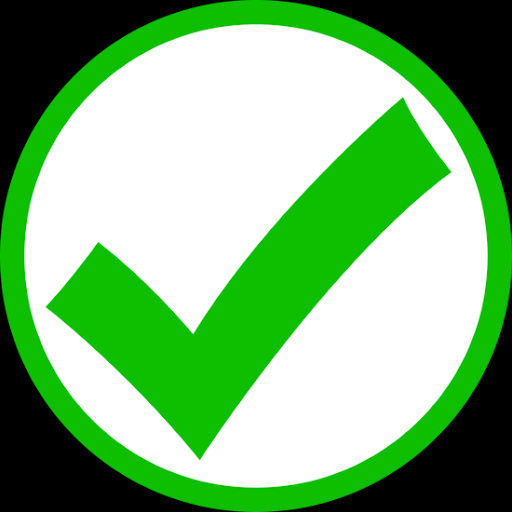 פּוֹ
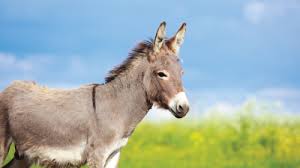 מוֹ
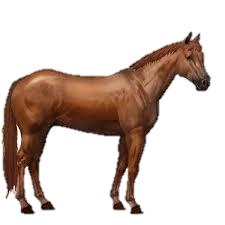 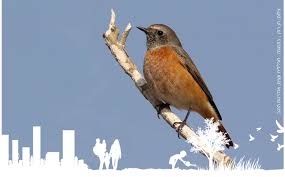 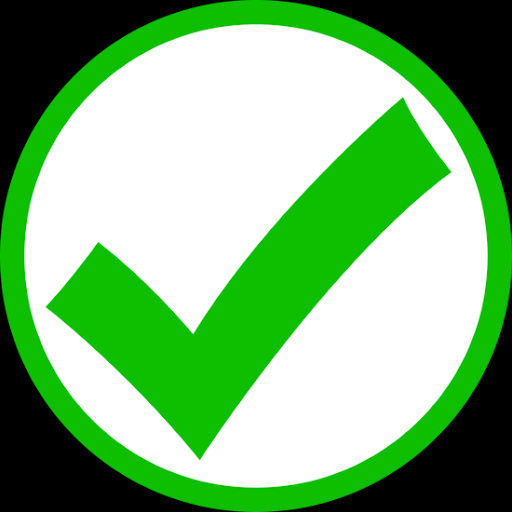 סוּ
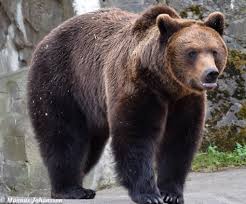 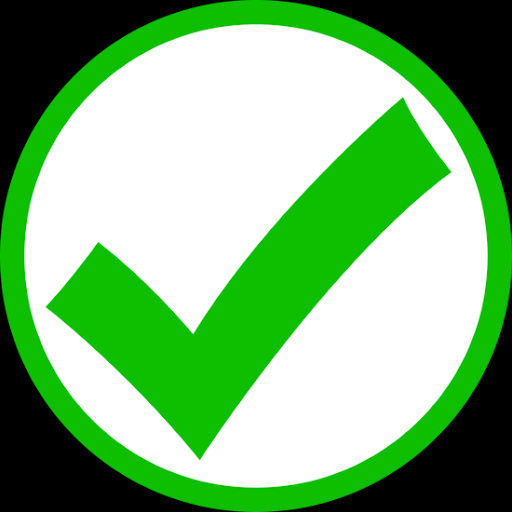 דֹ
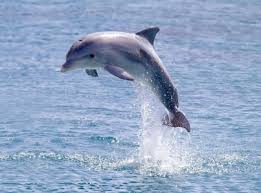 דוֹ
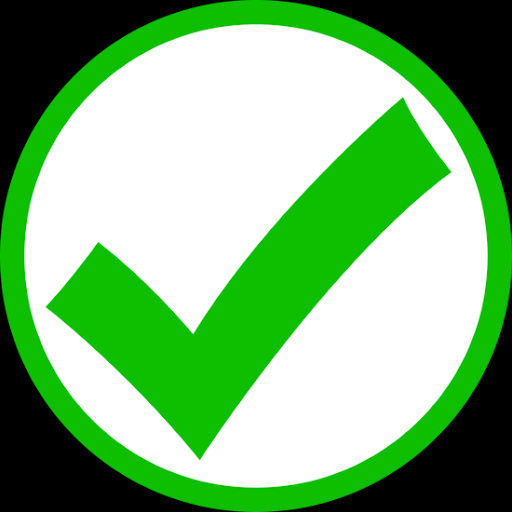 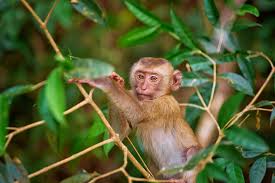 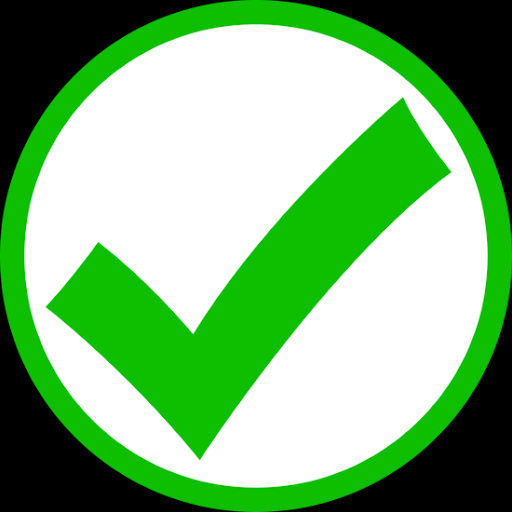 קוֹ
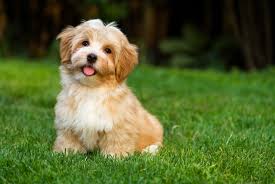 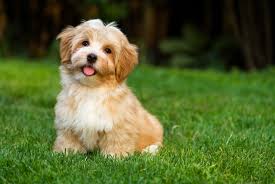 כֶּ
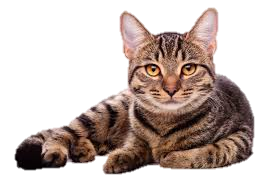 תוּ
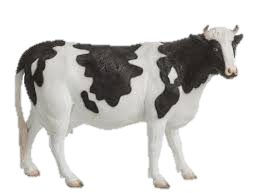 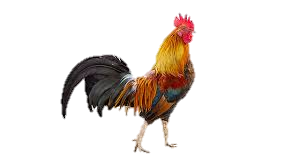 [Speaker Notes: אל גן החיות הגיעו חיות רבות: גדולות, קטנות, חיות מחמד, חיות טרף, בעלי כנף, יונקים, ואפילו בעלי חיים ימיים. כולם אצו רצו נחפזו כי להיכנס כולם רצו. אך בפתח שער גן החית עמד השומר ובקול נחרץ אמר: רק בעלי חיים אשר בשמם מופיע החולם יוכלו להיכנס אל גן החיות. 
רק הם רשאים להיכנס. 
התעוררה מהומה גדולה וכל החיות לא ידעו מי או מה. 
אנא, עזרו לנו לגלות מי מבין בעלי החיים לגן החיות ייכנס. 
השומר אף הדגיש כי תנועת החולם יכולה להופיע בראש או באמצע מילה. המשיך שומר גן החיות ואמר: כל אחת מהחיות תשמיע לעצמה את הצלילים המרכיבים את שמה ותנסה לזהות בקול רם האם בשמה תופיע תנועת חולם. גם אתם, תלמידים יקרים, נסו לשמוע. זמן מחשבה.]
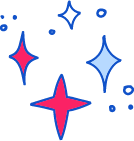 ִִמִי יִיכָּנֵס אֶל גַן הַחַיוֹת?
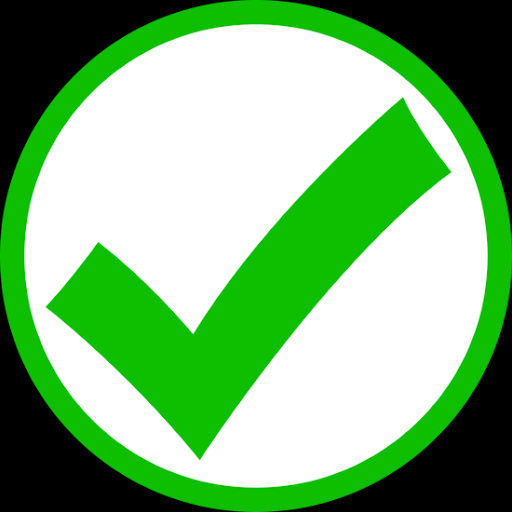 פּוֹ
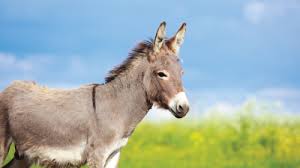 מוֹ
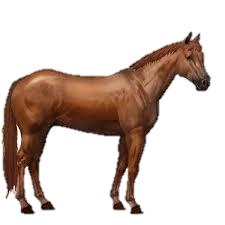 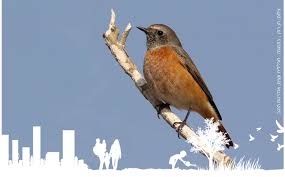 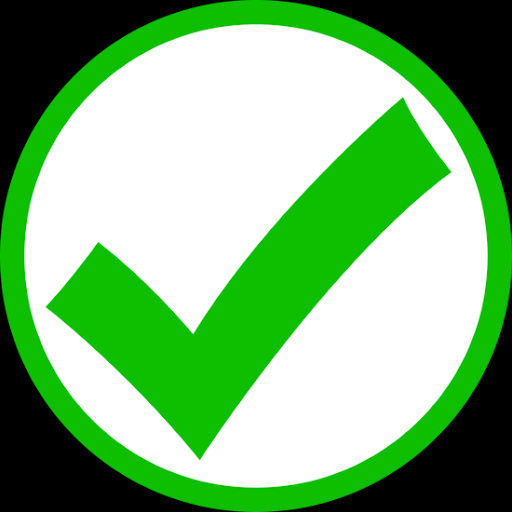 סוּ
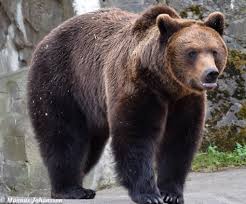 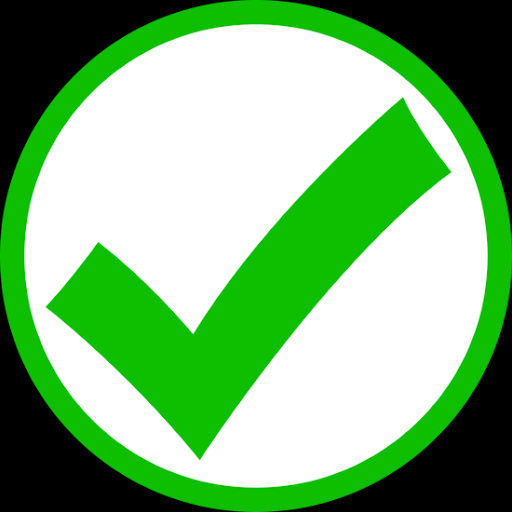 דֹ
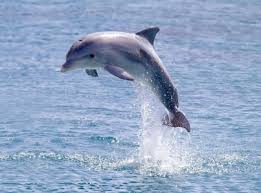 דוֹ
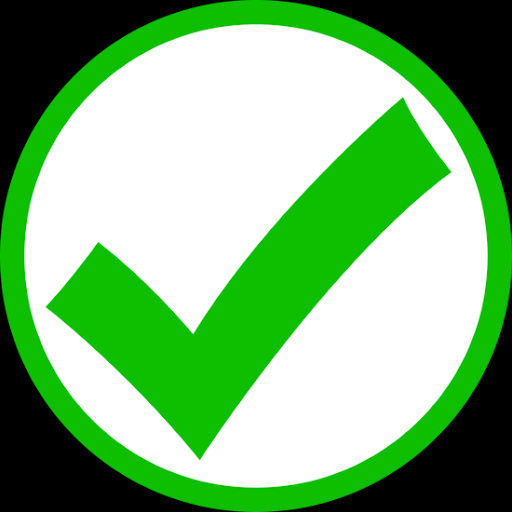 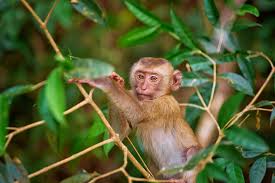 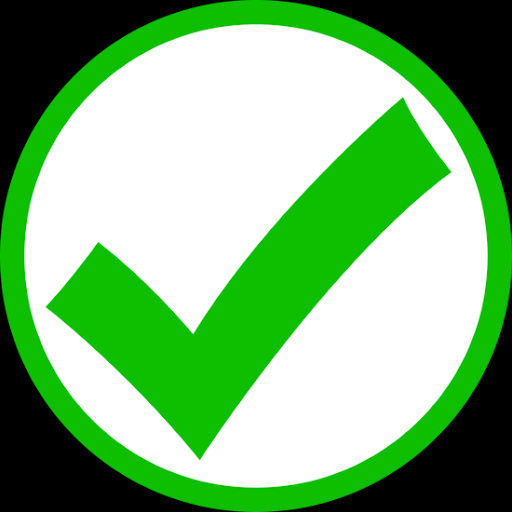 קוֹ
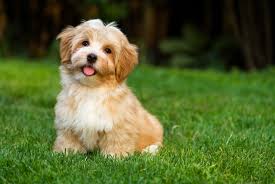 כֶּ
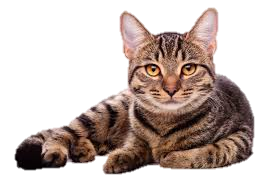 תוּ
פָּ
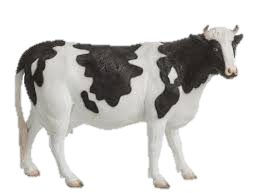 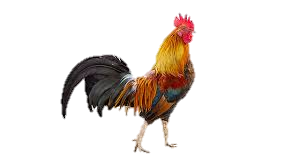 [Speaker Notes: אל גן החיות הגיעו חיות רבות: גדולות, קטנות, חיות מחמד, חיות טרף, בעלי כנף, יונקים, ואפילו בעלי חיים ימיים. כולם אצו רצו נחפזו כי להיכנס כולם רצו. אך בפתח שער גן החית עמד השומר ובקול נחרץ אמר: רק בעלי חיים אשר בשמם מופיע החולם יוכלו להיכנס אל גן החיות. 
רק הם רשאים להיכנס. 
התעוררה מהומה גדולה וכל החיות לא ידעו מי או מה. 
אנא, עזרו לנו לגלות מי מבין בעלי החיים לגן החיות ייכנס. 
השומר אף הדגיש כי תנועת החולם יכולה להופיע בראש או באמצע מילה. המשיך שומר גן החיות ואמר: כל אחת מהחיות תשמיע לעצמה את הצלילים המרכיבים את שמה ותנסה לזהות בקול רם האם בשמה תופיע תנועת חולם. גם אתם, תלמידים יקרים, נסו לשמוע. זמן מחשבה.]
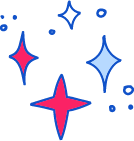 ִִמִי יִיכָּנֵס אֶל גַן הַחַיוֹת?
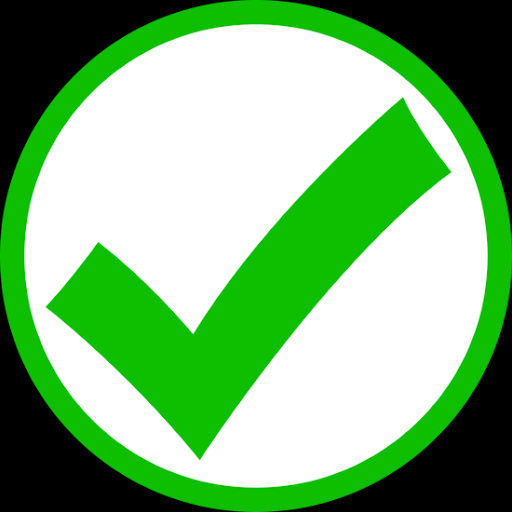 פּוֹ
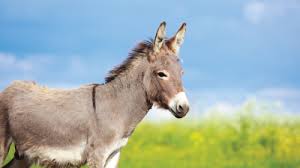 מוֹ
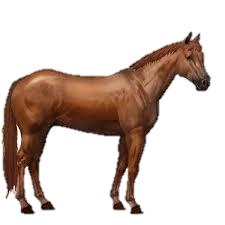 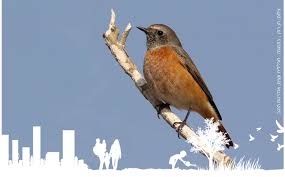 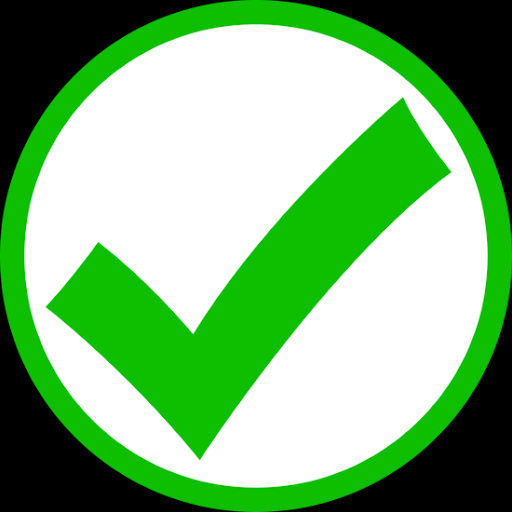 סוּ
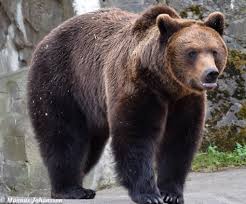 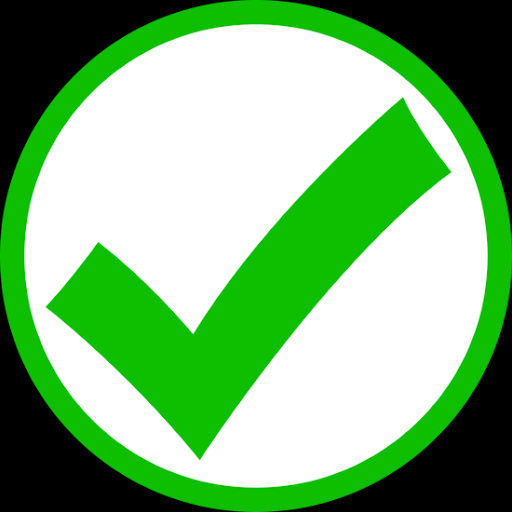 דֹ
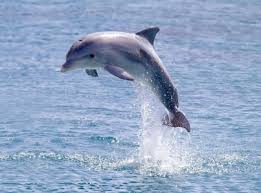 דוֹ
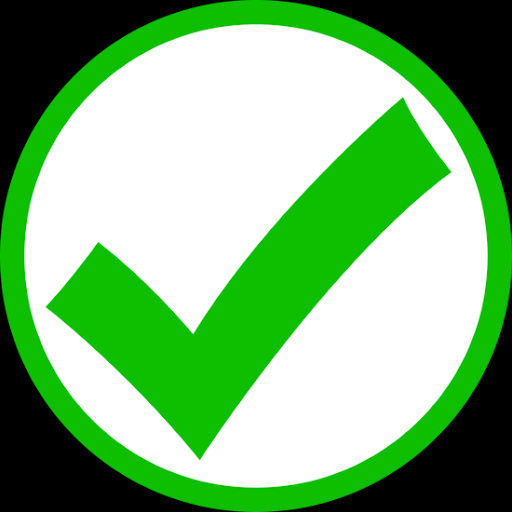 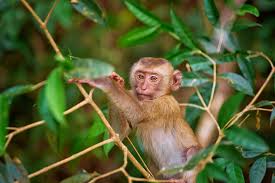 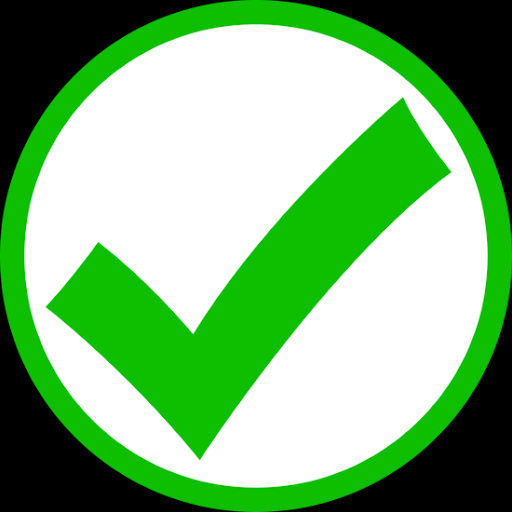 קוֹ
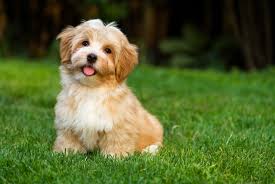 כֶּ
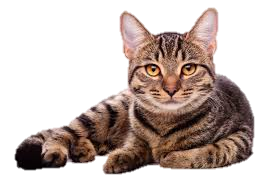 תוּ
פָּ
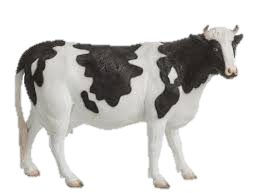 גוֹ
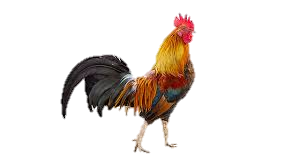 [Speaker Notes: אל גן החיות הגיעו חיות רבות: גדולות, קטנות, חיות מחמד, חיות טרף, בעלי כנף, יונקים, ואפילו בעלי חיים ימיים. כולם אצו רצו נחפזו כי להיכנס כולם רצו. אך בפתח שער גן החית עמד השומר ובקול נחרץ אמר: רק בעלי חיים אשר בשמם מופיע החולם יוכלו להיכנס אל גן החיות. 
רק הם רשאים להיכנס. 
התעוררה מהומה גדולה וכל החיות לא ידעו מי או מה. 
אנא, עזרו לנו לגלות מי מבין בעלי החיים לגן החיות ייכנס. 
השומר אף הדגיש כי תנועת החולם יכולה להופיע בראש או באמצע מילה. המשיך שומר גן החיות ואמר: כל אחת מהחיות תשמיע לעצמה את הצלילים המרכיבים את שמה ותנסה לזהות בקול רם האם בשמה תופיע תנועת חולם. גם אתם, תלמידים יקרים, נסו לשמוע. זמן מחשבה.]
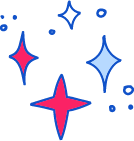 ִִמִי יִיכָּנֵס אֶל גַן הַחַיוֹת?
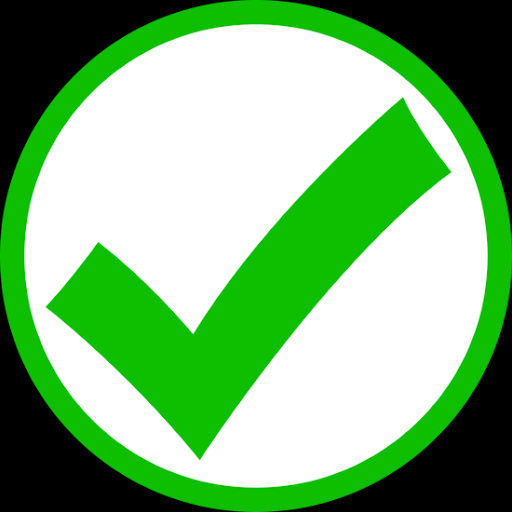 פּוֹ
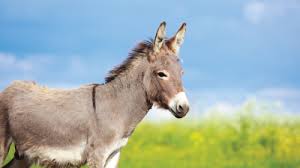 מוֹ
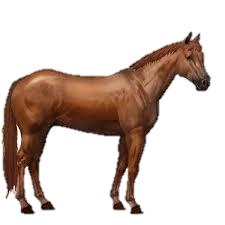 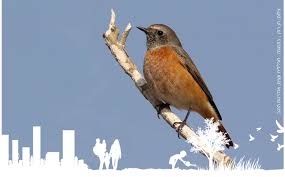 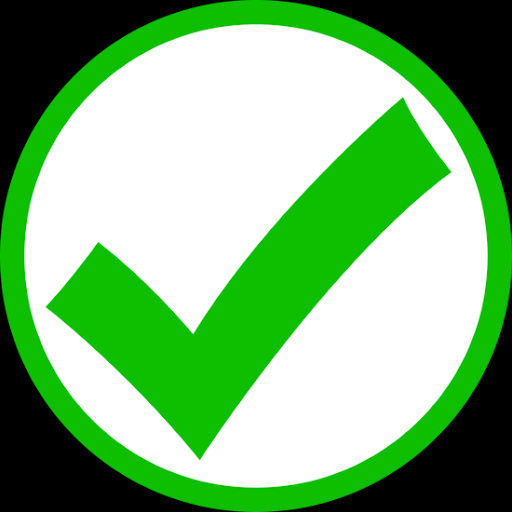 סוּ
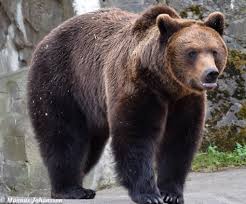 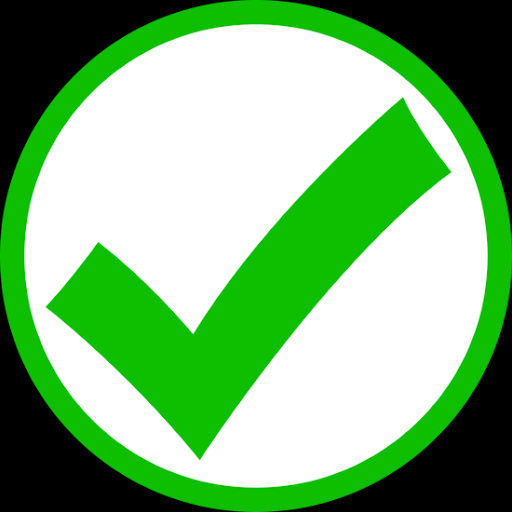 דֹ
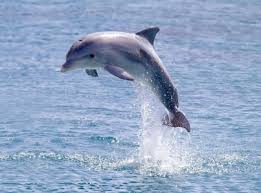 דוֹ
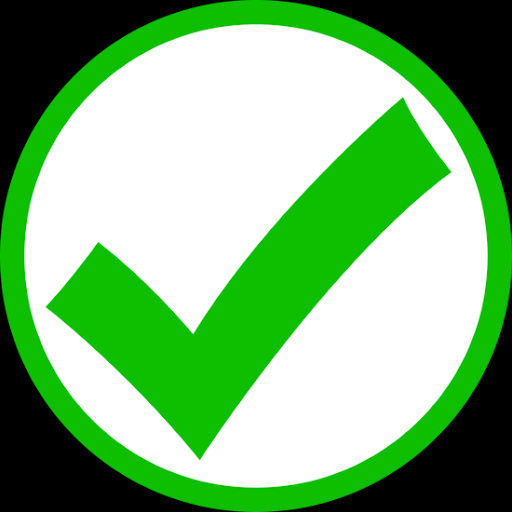 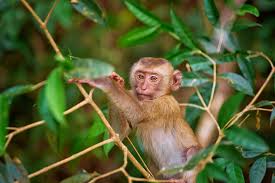 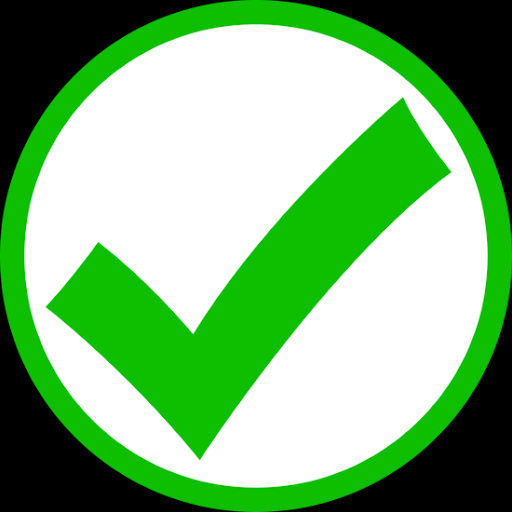 קוֹ
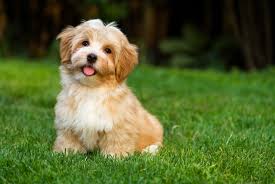 כֶּ
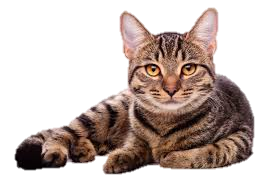 תוּ
פָּ
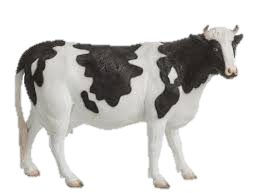 גוֹ
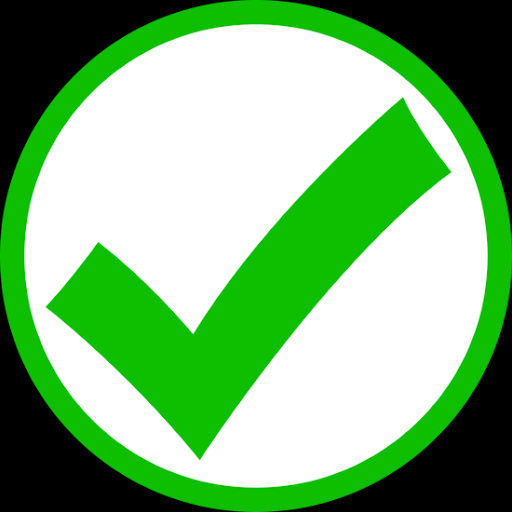 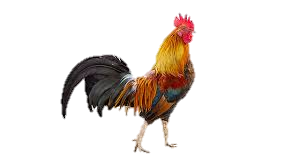 [Speaker Notes: אל גן החיות הגיעו חיות רבות: גדולות, קטנות, חיות מחמד, חיות טרף, בעלי כנף, יונקים, ואפילו בעלי חיים ימיים. כולם אצו רצו נחפזו כי להיכנס כולם רצו. אך בפתח שער גן החית עמד השומר ובקול נחרץ אמר: רק בעלי חיים אשר בשמם מופיע החולם יוכלו להיכנס אל גן החיות. 
רק הם רשאים להיכנס. 
התעוררה מהומה גדולה וכל החיות לא ידעו מי או מה. 
אנא, עזרו לנו לגלות מי מבין בעלי החיים לגן החיות ייכנס. 
השומר אף הדגיש כי תנועת החולם יכולה להופיע בראש או באמצע מילה. המשיך שומר גן החיות ואמר: כל אחת מהחיות תשמיע לעצמה את הצלילים המרכיבים את שמה ותנסה לזהות בקול רם האם בשמה תופיע תנועת חולם. גם אתם, תלמידים יקרים, נסו לשמוע. זמן מחשבה.]
מִי יִיכָּנֵס אֶל גַן הַחַיוֹת?
קוֹף
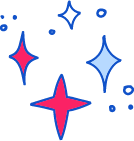 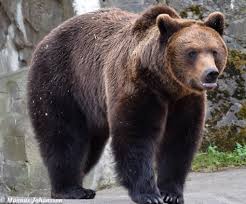 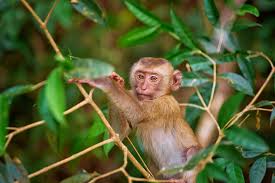 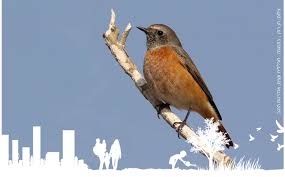 צִיפּוֺר
דֹב
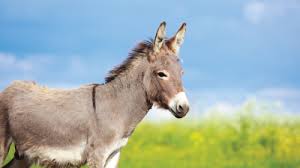 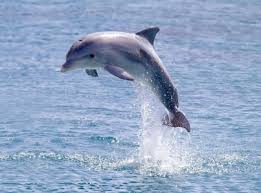 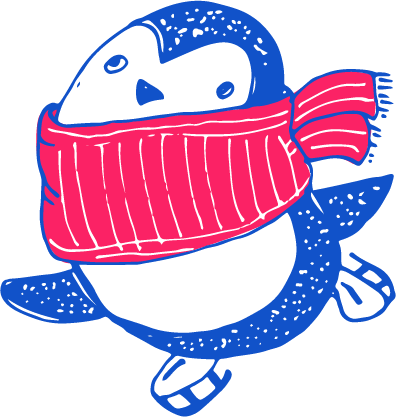 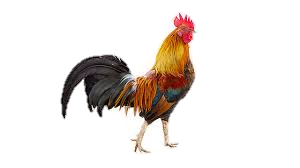 דוֹלְפִין
חֲמוֹר
תַרְנְגוֹל
[Speaker Notes: אלה בעלי החיים שנכנסו אל גן החיות. בואו נבדוק את כרטיס הכניסה שלהם. נבדוק גם האם התנועה חולם מופיעה בראש או באמצע מילה. 
וכעת אחוד לכם חידות ואתם תצטרכו לגלות את שמה של החיה אשר עונה לחידה. 
יש מקבץ חידות בכרטיסיות וקובייה. צריך להטיל קובייה ולפי המספר לגלות את החידה.]
_ פָר
שוֹ
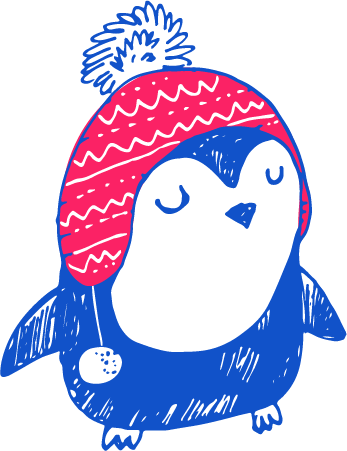 חָ _ ן
בָּ _ ן
לוֹ
שָׁ _ ם
קוֹ
_ לָב
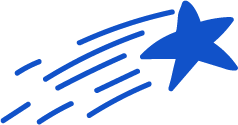 [Speaker Notes: מקווה שאתם עדיין איתי. עד עכשיו הייתם מצוינים.
קדימה אל המשימה הבאה. 
בואו נקרא אותה ביחד: נשלים את אחד מהצלילים הנתונים שו לו קו .
קִראו את הצלילים.
השלימו את הצלילים החסרים במילים. 
כִתבו את המילה על הדף. 
קראו שוב לוודא שהתקבלה מילה עם משמעות. 
זמן לביצוע...
בואו נבדוק ביחד. בכל מילה ננסה את מגוון האפשרויות עד שנגיע למילה בעלת משמעות בשפה העברית. נשאל את עצמנו: יש או אין מילה כזאת בשפה העברית? מה דעתכם שאכתוב באפשרות האחרונה: חלב או לולב או שלב? מדוע לא? הרי יש מילה כזאת בעברית. אה... אך זה לא מה שנתבקשנו בהוראה. חייבים להישאר צמודים להוראות. בואו נבדוק את התשובות הנכונות:
המלצה לכיתות הנמוכות: לשאול שאלות שמפעילות את התלמידים בסגנון הצגות ילדים/ערוץ הילדים, כמו למשל "איפה נמצא הכרטיס השני...? אני לא זוכר... אתם יודעים איפה הוא?"
דוגמאות:https://www.youtube.com/watch?v=sGfdE0es80w  תוכנית בישול לילדים. מדברים עם הילדים לאורך השיעור ושואלים אותם שאלות.
art attack : https://www.youtube.com/watch?v=QX013_tz4rM]
שוֹפָר
_ פָר
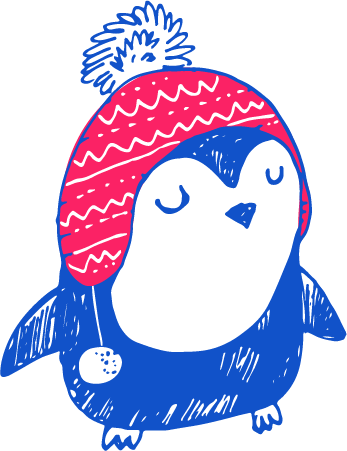 שוֹ
חָ _ ן
בָּ _ ן
לוֹ
שָׁ _ ם
קוֹ
_ לָב
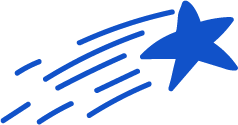 [Speaker Notes: מקווה שאתם עדיין איתי. עד עכשיו הייתם מצוינים.
קדימה אל המשימה הבאה. 
בואו נקרא אותה ביחד: נשלים את אחד מהצלילים הנתונים שו לו קו .
קִראו את הצלילים.
השלימו את הצלילים החסרים במילים. 
כִתבו את המילה על הדף. 
קראו שוב לוודא שהתקבלה מילה עם משמעות. 
זמן לביצוע...
בואו נבדוק ביחד. בכל מילה ננסה את מגוון האפשרויות עד שנגיע למילה בעלת משמעות בשפה העברית. נשאל את עצמנו: יש או אין מילה כזאת בשפה העברית? מה דעתכם שאכתוב באפשרות האחרונה: חלב או לולב או שלב? מדוע לא? הרי יש מילה כזאת בעברית. אה... אך זה לא מה שנתבקשנו בהוראה. חייבים להישאר צמודים להוראות. בואו נבדוק את התשובות הנכונות:
המלצה לכיתות הנמוכות: לשאול שאלות שמפעילות את התלמידים בסגנון הצגות ילדים/ערוץ הילדים, כמו למשל "איפה נמצא הכרטיס השני...? אני לא זוכר... אתם יודעים איפה הוא?"
דוגמאות:https://www.youtube.com/watch?v=sGfdE0es80w  תוכנית בישול לילדים. מדברים עם הילדים לאורך השיעור ושואלים אותם שאלות.
art attack : https://www.youtube.com/watch?v=QX013_tz4rM]
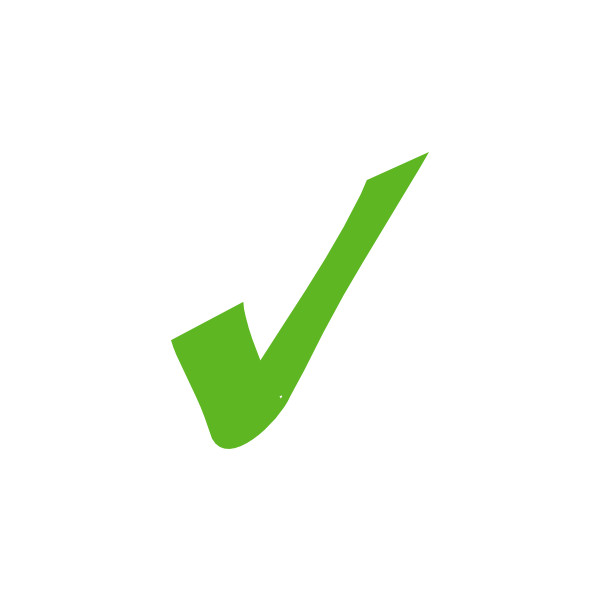 שוֹפָר
_ פָר
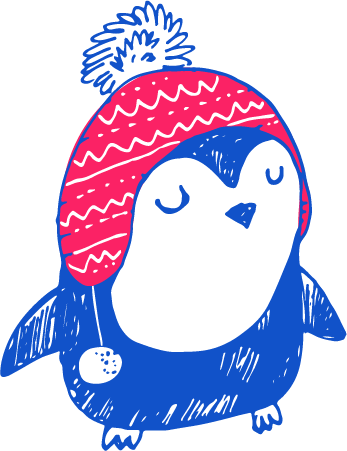 שוֹ
חָ _ ן
בָּ _ ן
לוֹ
שָׁ _ ם
קוֹ
_ לָב
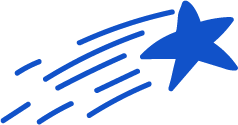 [Speaker Notes: מקווה שאתם עדיין איתי. עד עכשיו הייתם מצוינים.
קדימה אל המשימה הבאה. 
בואו נקרא אותה ביחד: נשלים את אחד מהצלילים הנתונים שו לו קו .
קִראו את הצלילים.
השלימו את הצלילים החסרים במילים. 
כִתבו את המילה על הדף. 
קראו שוב לוודא שהתקבלה מילה עם משמעות. 
זמן לביצוע...
בואו נבדוק ביחד. בכל מילה ננסה את מגוון האפשרויות עד שנגיע למילה בעלת משמעות בשפה העברית. נשאל את עצמנו: יש או אין מילה כזאת בשפה העברית? מה דעתכם שאכתוב באפשרות האחרונה: חלב או לולב או שלב? מדוע לא? הרי יש מילה כזאת בעברית. אה... אך זה לא מה שנתבקשנו בהוראה. חייבים להישאר צמודים להוראות. בואו נבדוק את התשובות הנכונות:
המלצה לכיתות הנמוכות: לשאול שאלות שמפעילות את התלמידים בסגנון הצגות ילדים/ערוץ הילדים, כמו למשל "איפה נמצא הכרטיס השני...? אני לא זוכר... אתם יודעים איפה הוא?"
דוגמאות:https://www.youtube.com/watch?v=sGfdE0es80w  תוכנית בישול לילדים. מדברים עם הילדים לאורך השיעור ושואלים אותם שאלות.
art attack : https://www.youtube.com/watch?v=QX013_tz4rM]
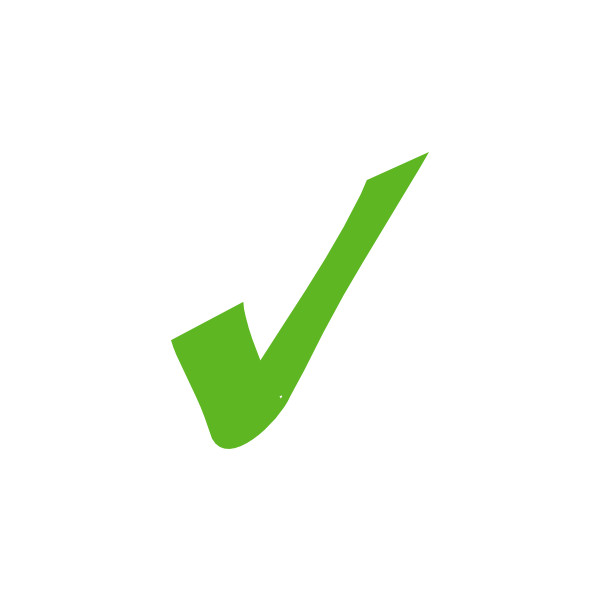 שוֹפָר
_ פָר
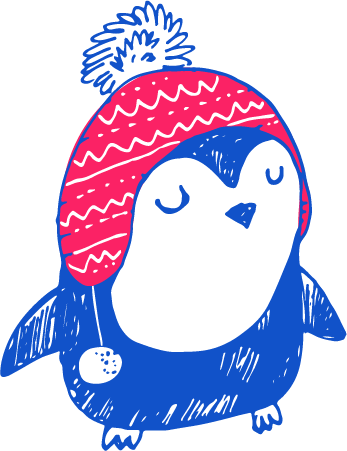 שוֹ
חָ _ ן
בָּ _ ן
לוֹ
שָׁ _ ם
קוֹ
_ לָב
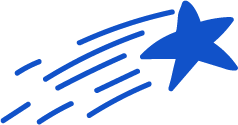 [Speaker Notes: מקווה שאתם עדיין איתי. עד עכשיו הייתם מצוינים.
קדימה אל המשימה הבאה. 
בואו נקרא אותה ביחד: נשלים את אחד מהצלילים הנתונים שו לו קו .
קִראו את הצלילים.
השלימו את הצלילים החסרים במילים. 
כִתבו את המילה על הדף. 
קראו שוב לוודא שהתקבלה מילה עם משמעות. 
זמן לביצוע...
בואו נבדוק ביחד. בכל מילה ננסה את מגוון האפשרויות עד שנגיע למילה בעלת משמעות בשפה העברית. נשאל את עצמנו: יש או אין מילה כזאת בשפה העברית? מה דעתכם שאכתוב באפשרות האחרונה: חלב או לולב או שלב? מדוע לא? הרי יש מילה כזאת בעברית. אה... אך זה לא מה שנתבקשנו בהוראה. חייבים להישאר צמודים להוראות. בואו נבדוק את התשובות הנכונות:
המלצה לכיתות הנמוכות: לשאול שאלות שמפעילות את התלמידים בסגנון הצגות ילדים/ערוץ הילדים, כמו למשל "איפה נמצא הכרטיס השני...? אני לא זוכר... אתם יודעים איפה הוא?"
דוגמאות:https://www.youtube.com/watch?v=sGfdE0es80w  תוכנית בישול לילדים. מדברים עם הילדים לאורך השיעור ושואלים אותם שאלות.
art attack : https://www.youtube.com/watch?v=QX013_tz4rM]
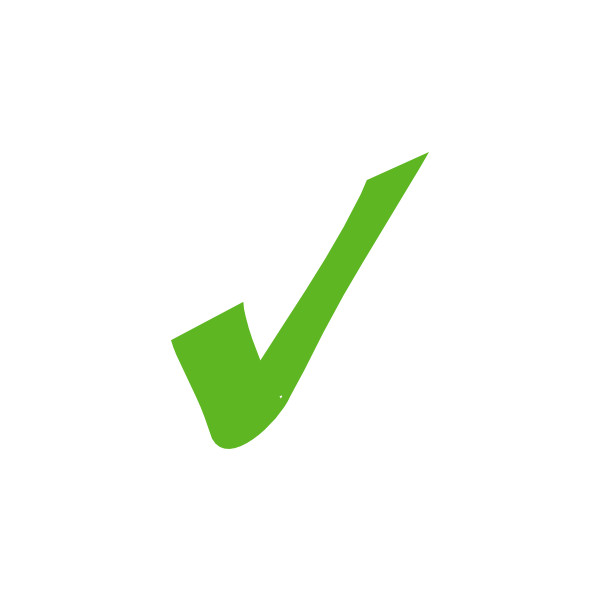 שוֹפָר
_ פָר
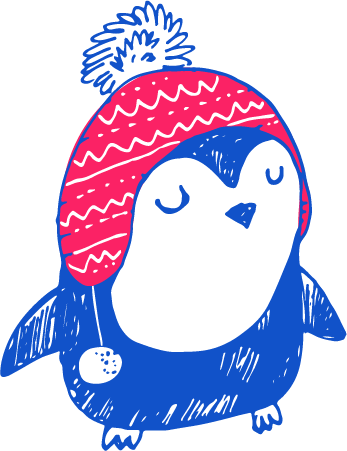 שוֹ
חָלוֹן
חָ _ ן
בָּ _ ן
לוֹ
שָׁ _ ם
קוֹ
_ לָב
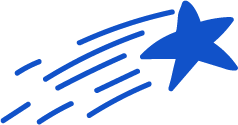 [Speaker Notes: מקווה שאתם עדיין איתי. עד עכשיו הייתם מצוינים.
קדימה אל המשימה הבאה. 
בואו נקרא אותה ביחד: נשלים את אחד מהצלילים הנתונים שו לו קו .
קִראו את הצלילים.
השלימו את הצלילים החסרים במילים. 
כִתבו את המילה על הדף. 
קראו שוב לוודא שהתקבלה מילה עם משמעות. 
זמן לביצוע...
בואו נבדוק ביחד. בכל מילה ננסה את מגוון האפשרויות עד שנגיע למילה בעלת משמעות בשפה העברית. נשאל את עצמנו: יש או אין מילה כזאת בשפה העברית? מה דעתכם שאכתוב באפשרות האחרונה: חלב או לולב או שלב? מדוע לא? הרי יש מילה כזאת בעברית. אה... אך זה לא מה שנתבקשנו בהוראה. חייבים להישאר צמודים להוראות. בואו נבדוק את התשובות הנכונות:
המלצה לכיתות הנמוכות: לשאול שאלות שמפעילות את התלמידים בסגנון הצגות ילדים/ערוץ הילדים, כמו למשל "איפה נמצא הכרטיס השני...? אני לא זוכר... אתם יודעים איפה הוא?"
דוגמאות:https://www.youtube.com/watch?v=sGfdE0es80w  תוכנית בישול לילדים. מדברים עם הילדים לאורך השיעור ושואלים אותם שאלות.
art attack : https://www.youtube.com/watch?v=QX013_tz4rM]
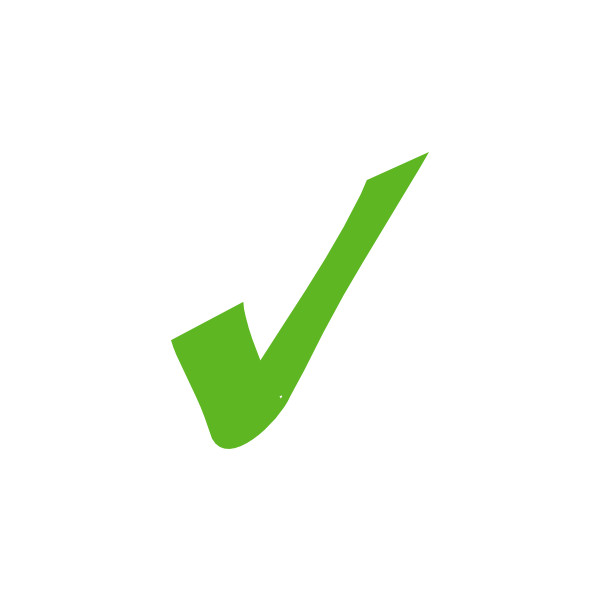 שוֹפָר
_ פָר
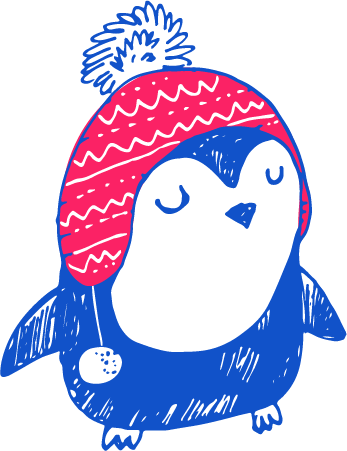 שוֹ
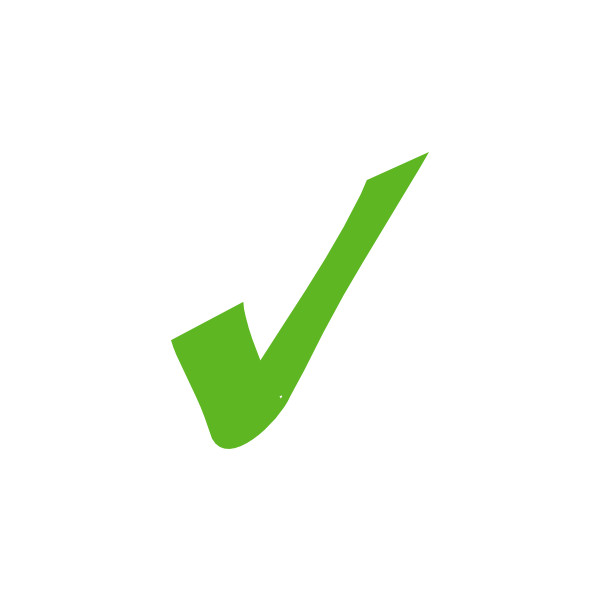 חָלוֹן
חָ _ ן
בָּ _ ן
לוֹ
שָׁ _ ם
קוֹ
_ לָב
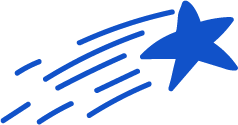 [Speaker Notes: מקווה שאתם עדיין איתי. עד עכשיו הייתם מצוינים.
קדימה אל המשימה הבאה. 
בואו נקרא אותה ביחד: נשלים את אחד מהצלילים הנתונים שו לו קו .
קִראו את הצלילים.
השלימו את הצלילים החסרים במילים. 
כִתבו את המילה על הדף. 
קראו שוב לוודא שהתקבלה מילה עם משמעות. 
זמן לביצוע...
בואו נבדוק ביחד. בכל מילה ננסה את מגוון האפשרויות עד שנגיע למילה בעלת משמעות בשפה העברית. נשאל את עצמנו: יש או אין מילה כזאת בשפה העברית? מה דעתכם שאכתוב באפשרות האחרונה: חלב או לולב או שלב? מדוע לא? הרי יש מילה כזאת בעברית. אה... אך זה לא מה שנתבקשנו בהוראה. חייבים להישאר צמודים להוראות. בואו נבדוק את התשובות הנכונות:
המלצה לכיתות הנמוכות: לשאול שאלות שמפעילות את התלמידים בסגנון הצגות ילדים/ערוץ הילדים, כמו למשל "איפה נמצא הכרטיס השני...? אני לא זוכר... אתם יודעים איפה הוא?"
דוגמאות:https://www.youtube.com/watch?v=sGfdE0es80w  תוכנית בישול לילדים. מדברים עם הילדים לאורך השיעור ושואלים אותם שאלות.
art attack : https://www.youtube.com/watch?v=QX013_tz4rM]
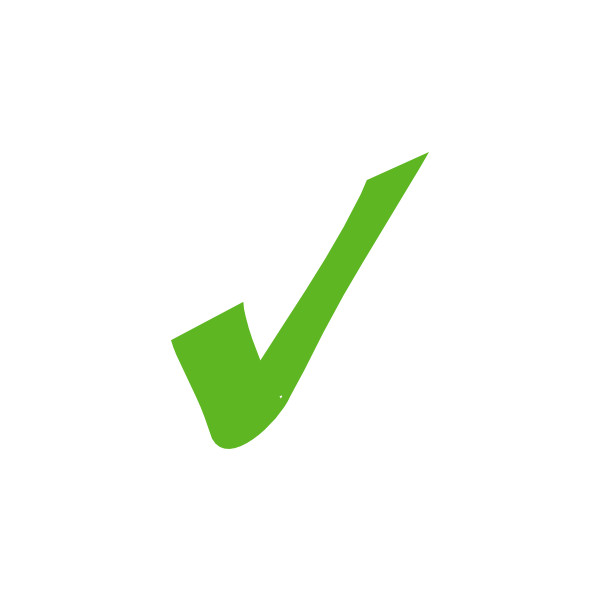 שוֹפָר
_ פָר
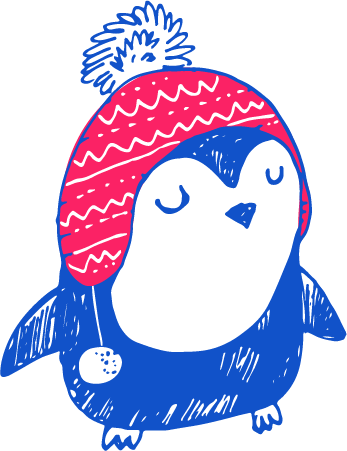 שוֹ
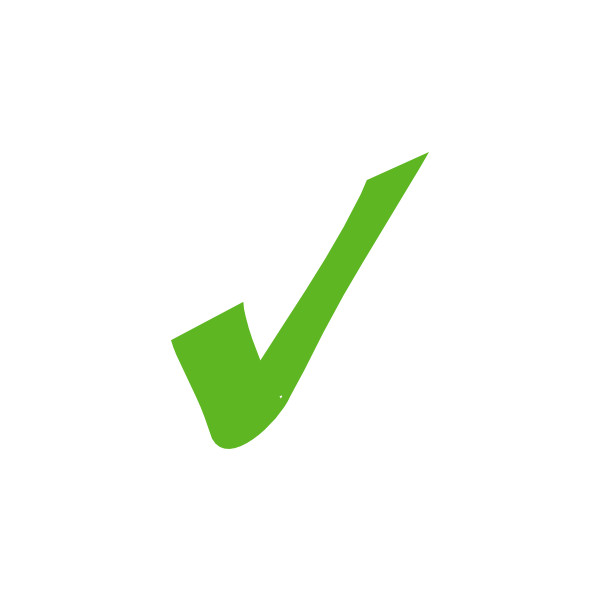 חָלוֹן
חָ _ ן
בָּלוֹן
בָּ _ ן
לוֹ
שָׁ _ ם
קוֹ
_ לָב
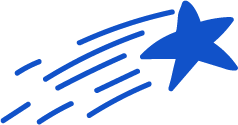 [Speaker Notes: מקווה שאתם עדיין איתי. עד עכשיו הייתם מצוינים.
קדימה אל המשימה הבאה. 
בואו נקרא אותה ביחד: נשלים את אחד מהצלילים הנתונים שו לו קו .
קִראו את הצלילים.
השלימו את הצלילים החסרים במילים. 
כִתבו את המילה על הדף. 
קראו שוב לוודא שהתקבלה מילה עם משמעות. 
זמן לביצוע...
בואו נבדוק ביחד. בכל מילה ננסה את מגוון האפשרויות עד שנגיע למילה בעלת משמעות בשפה העברית. נשאל את עצמנו: יש או אין מילה כזאת בשפה העברית? מה דעתכם שאכתוב באפשרות האחרונה: חלב או לולב או שלב? מדוע לא? הרי יש מילה כזאת בעברית. אה... אך זה לא מה שנתבקשנו בהוראה. חייבים להישאר צמודים להוראות. בואו נבדוק את התשובות הנכונות:
המלצה לכיתות הנמוכות: לשאול שאלות שמפעילות את התלמידים בסגנון הצגות ילדים/ערוץ הילדים, כמו למשל "איפה נמצא הכרטיס השני...? אני לא זוכר... אתם יודעים איפה הוא?"
דוגמאות:https://www.youtube.com/watch?v=sGfdE0es80w  תוכנית בישול לילדים. מדברים עם הילדים לאורך השיעור ושואלים אותם שאלות.
art attack : https://www.youtube.com/watch?v=QX013_tz4rM]
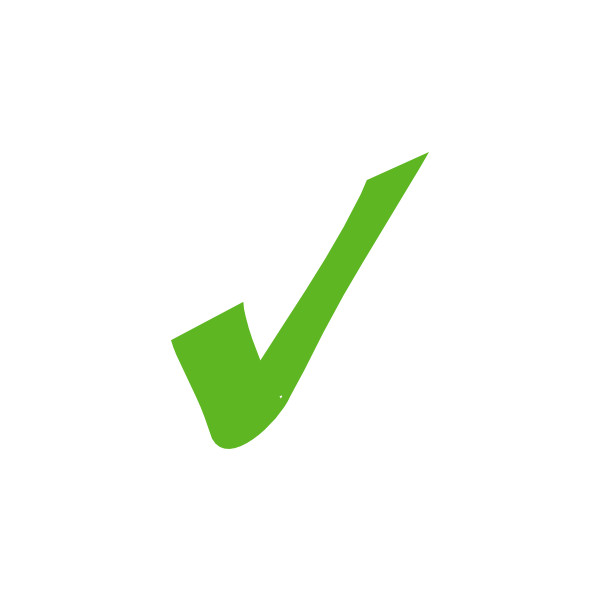 שוֹפָר
_ פָר
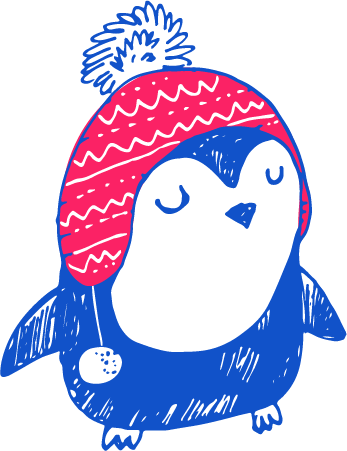 שוֹ
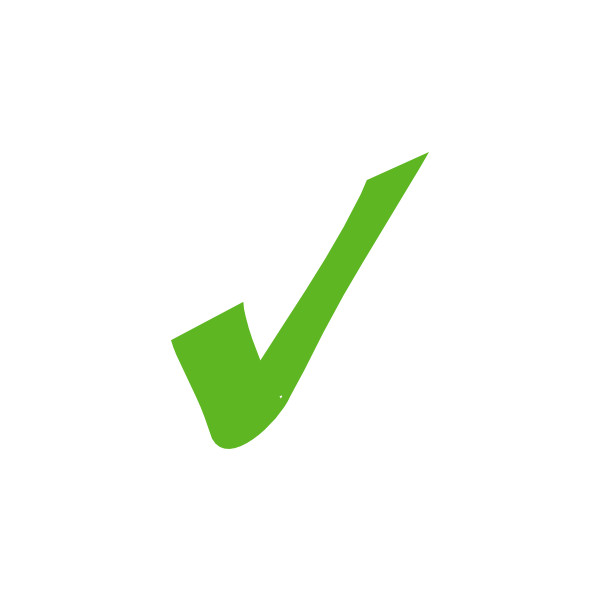 חָלוֹן
חָ _ ן
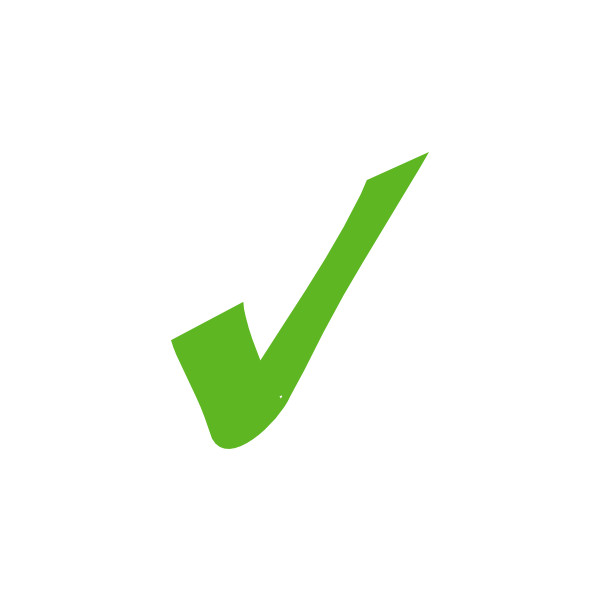 בָּלוֹן
בָּ _ ן
לוֹ
שָׁ _ ם
קוֹ
_ לָב
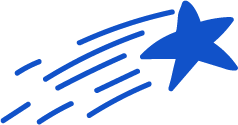 [Speaker Notes: מקווה שאתם עדיין איתי. עד עכשיו הייתם מצוינים.
קדימה אל המשימה הבאה. 
בואו נקרא אותה ביחד: נשלים את אחד מהצלילים הנתונים שו לו קו .
קִראו את הצלילים.
השלימו את הצלילים החסרים במילים. 
כִתבו את המילה על הדף. 
קראו שוב לוודא שהתקבלה מילה עם משמעות. 
זמן לביצוע...
בואו נבדוק ביחד. בכל מילה ננסה את מגוון האפשרויות עד שנגיע למילה בעלת משמעות בשפה העברית. נשאל את עצמנו: יש או אין מילה כזאת בשפה העברית? מה דעתכם שאכתוב באפשרות האחרונה: חלב או לולב או שלב? מדוע לא? הרי יש מילה כזאת בעברית. אה... אך זה לא מה שנתבקשנו בהוראה. חייבים להישאר צמודים להוראות. בואו נבדוק את התשובות הנכונות:
המלצה לכיתות הנמוכות: לשאול שאלות שמפעילות את התלמידים בסגנון הצגות ילדים/ערוץ הילדים, כמו למשל "איפה נמצא הכרטיס השני...? אני לא זוכר... אתם יודעים איפה הוא?"
דוגמאות:https://www.youtube.com/watch?v=sGfdE0es80w  תוכנית בישול לילדים. מדברים עם הילדים לאורך השיעור ושואלים אותם שאלות.
art attack : https://www.youtube.com/watch?v=QX013_tz4rM]
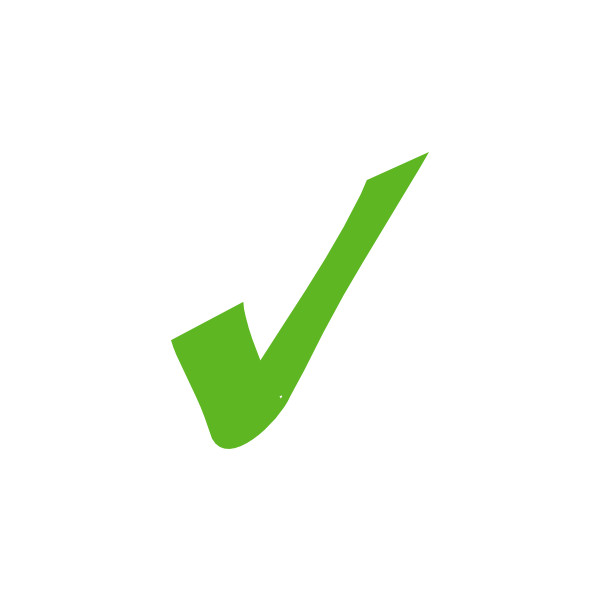 שוֹפָר
_ פָר
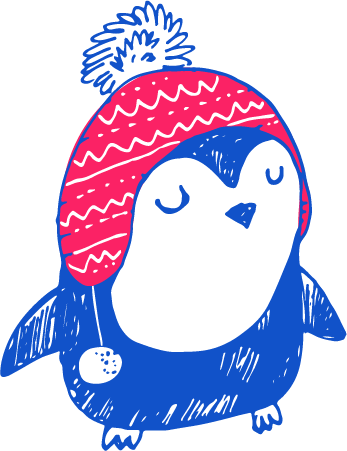 שוֹ
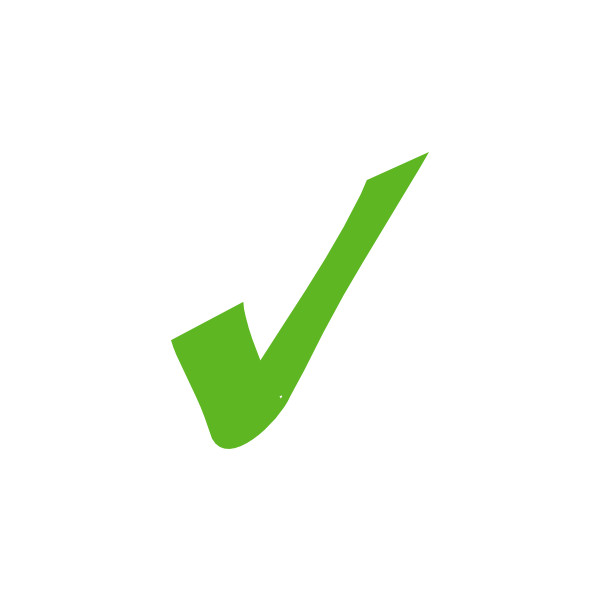 חָלוֹן
חָ _ ן
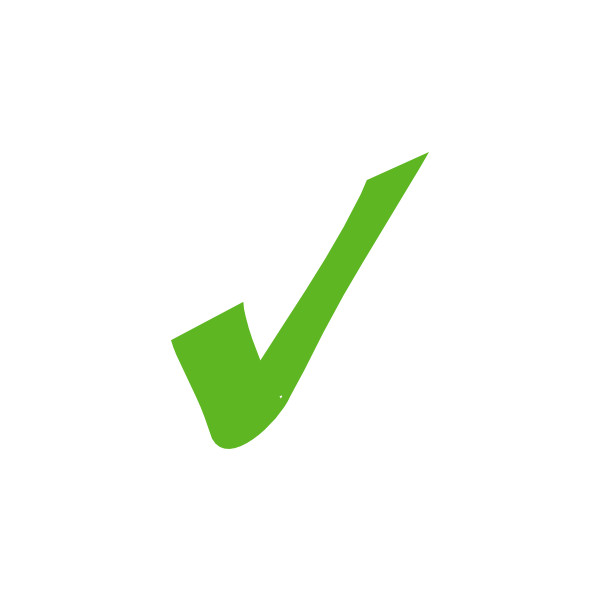 בָּלוֹן
בָּ _ ן
לוֹ
שָׁלוֹם
שָׁ _ ם
קוֹ
_ לָב
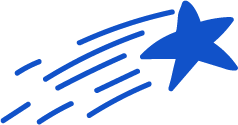 [Speaker Notes: מקווה שאתם עדיין איתי. עד עכשיו הייתם מצוינים.
קדימה אל המשימה הבאה. 
בואו נקרא אותה ביחד: נשלים את אחד מהצלילים הנתונים שו לו קו .
קִראו את הצלילים.
השלימו את הצלילים החסרים במילים. 
כִתבו את המילה על הדף. 
קראו שוב לוודא שהתקבלה מילה עם משמעות. 
זמן לביצוע...
בואו נבדוק ביחד. בכל מילה ננסה את מגוון האפשרויות עד שנגיע למילה בעלת משמעות בשפה העברית. נשאל את עצמנו: יש או אין מילה כזאת בשפה העברית? מה דעתכם שאכתוב באפשרות האחרונה: חלב או לולב או שלב? מדוע לא? הרי יש מילה כזאת בעברית. אה... אך זה לא מה שנתבקשנו בהוראה. חייבים להישאר צמודים להוראות. בואו נבדוק את התשובות הנכונות:
המלצה לכיתות הנמוכות: לשאול שאלות שמפעילות את התלמידים בסגנון הצגות ילדים/ערוץ הילדים, כמו למשל "איפה נמצא הכרטיס השני...? אני לא זוכר... אתם יודעים איפה הוא?"
דוגמאות:https://www.youtube.com/watch?v=sGfdE0es80w  תוכנית בישול לילדים. מדברים עם הילדים לאורך השיעור ושואלים אותם שאלות.
art attack : https://www.youtube.com/watch?v=QX013_tz4rM]
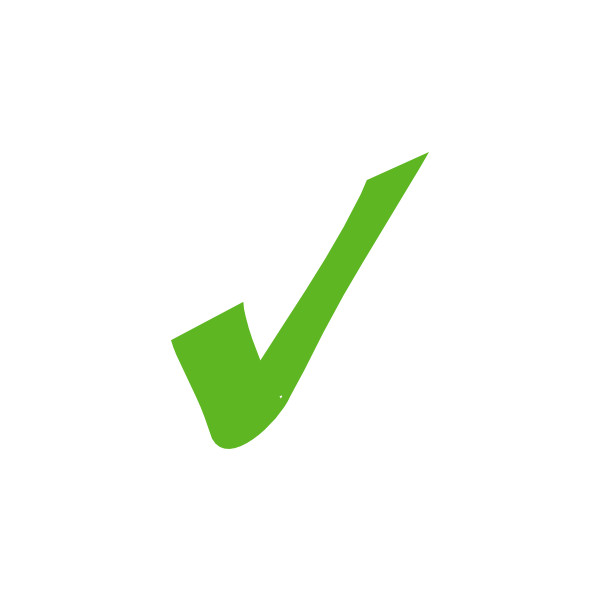 שוֹפָר
_ פָר
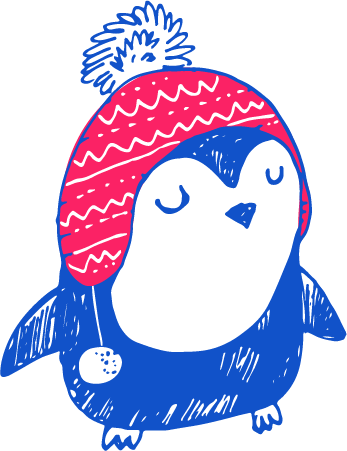 שוֹ
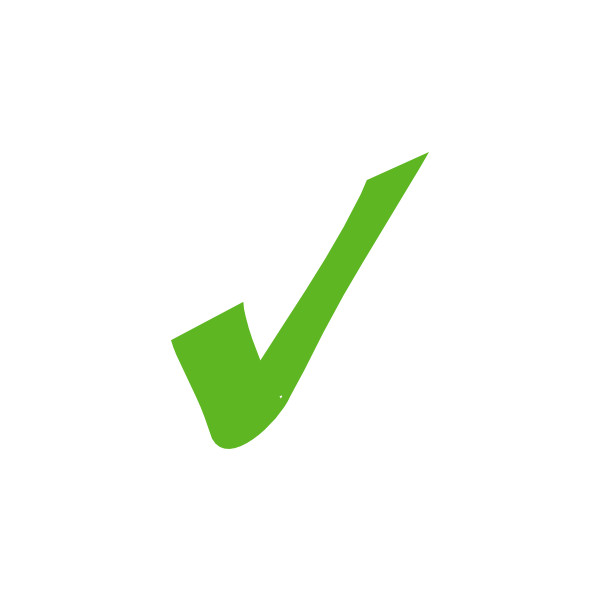 חָלוֹן
חָ _ ן
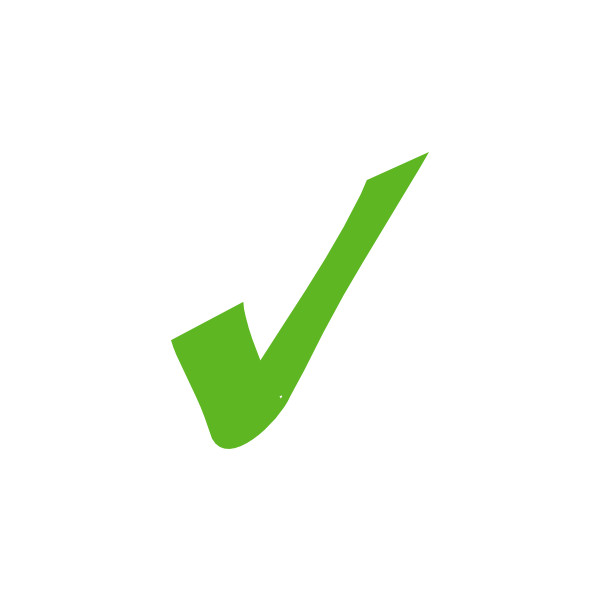 בָּלוֹן
בָּ _ ן
לוֹ
שָׁלוֹם
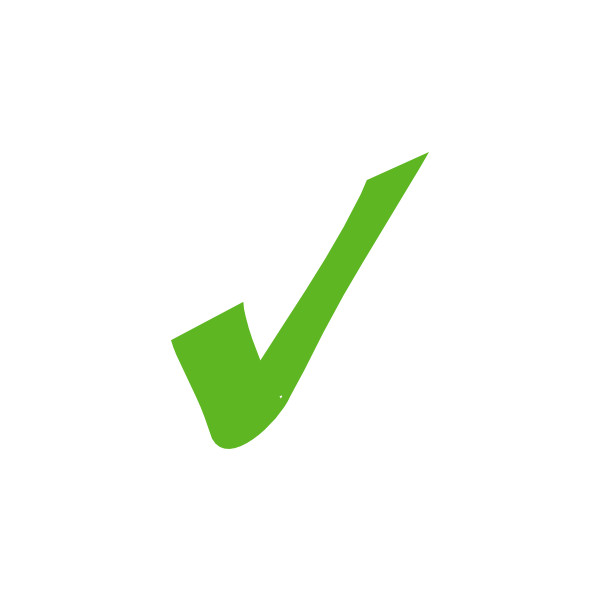 שָׁ _ ם
קוֹ
_ לָב
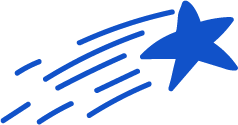 [Speaker Notes: מקווה שאתם עדיין איתי. עד עכשיו הייתם מצוינים.
קדימה אל המשימה הבאה. 
בואו נקרא אותה ביחד: נשלים את אחד מהצלילים הנתונים שו לו קו .
קִראו את הצלילים.
השלימו את הצלילים החסרים במילים. 
כִתבו את המילה על הדף. 
קראו שוב לוודא שהתקבלה מילה עם משמעות. 
זמן לביצוע...
בואו נבדוק ביחד. בכל מילה ננסה את מגוון האפשרויות עד שנגיע למילה בעלת משמעות בשפה העברית. נשאל את עצמנו: יש או אין מילה כזאת בשפה העברית? מה דעתכם שאכתוב באפשרות האחרונה: חלב או לולב או שלב? מדוע לא? הרי יש מילה כזאת בעברית. אה... אך זה לא מה שנתבקשנו בהוראה. חייבים להישאר צמודים להוראות. בואו נבדוק את התשובות הנכונות:
המלצה לכיתות הנמוכות: לשאול שאלות שמפעילות את התלמידים בסגנון הצגות ילדים/ערוץ הילדים, כמו למשל "איפה נמצא הכרטיס השני...? אני לא זוכר... אתם יודעים איפה הוא?"
דוגמאות:https://www.youtube.com/watch?v=sGfdE0es80w  תוכנית בישול לילדים. מדברים עם הילדים לאורך השיעור ושואלים אותם שאלות.
art attack : https://www.youtube.com/watch?v=QX013_tz4rM]
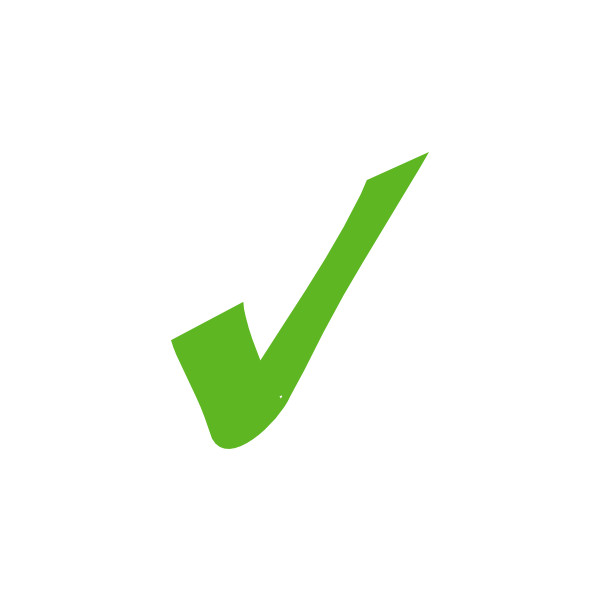 שוֹפָר
_ פָר
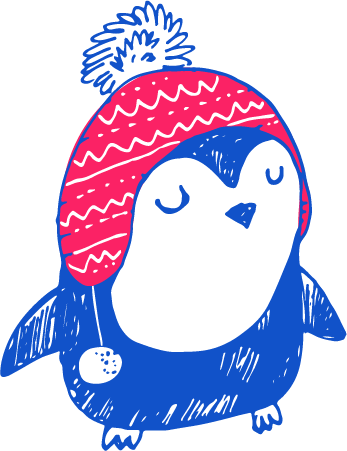 שוֹ
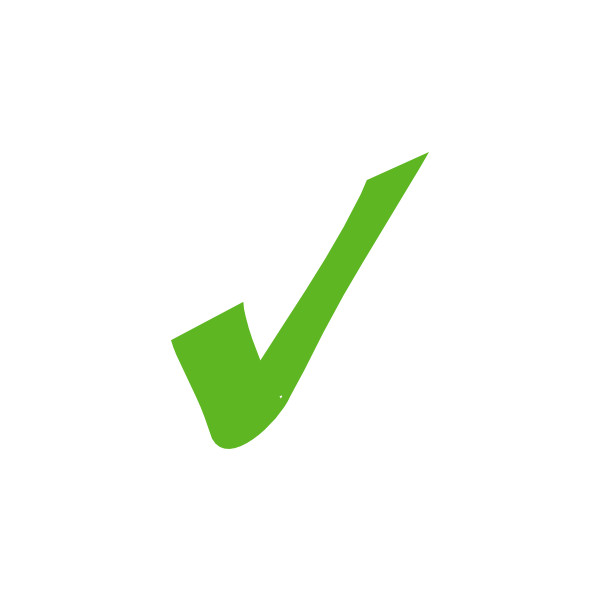 חָלוֹן
חָ _ ן
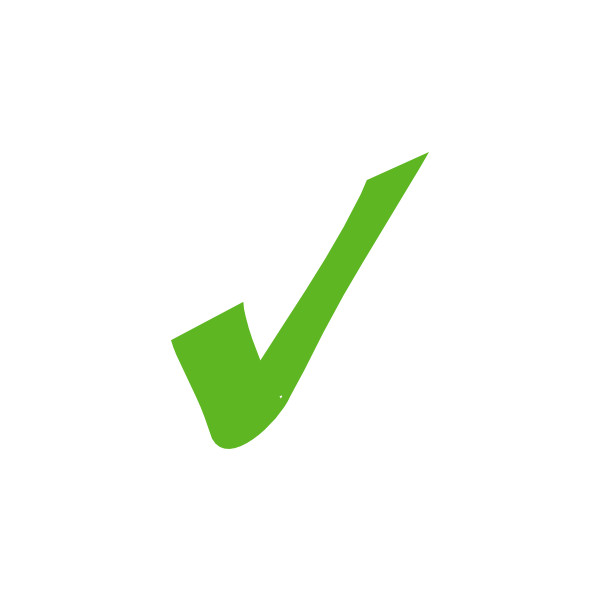 בָּלוֹן
בָּ _ ן
לוֹ
שָׁלוֹם
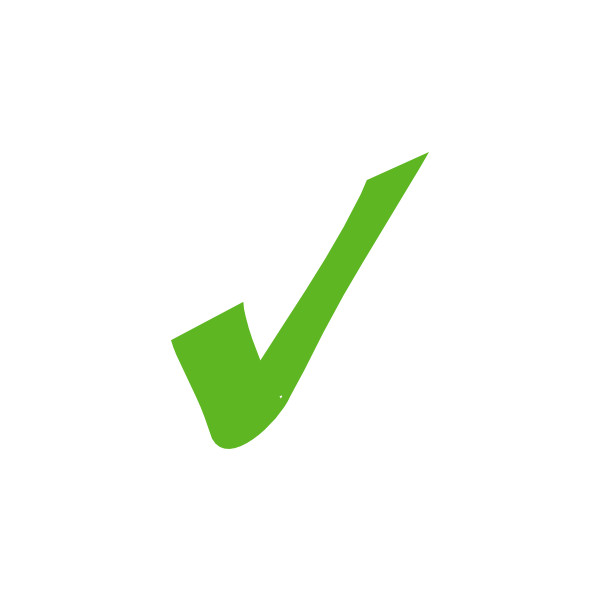 שָׁ _ ם
קוֹ
קוֹלָב
_ לָב
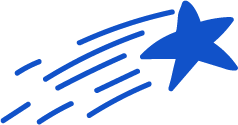 [Speaker Notes: מקווה שאתם עדיין איתי. עד עכשיו הייתם מצוינים.
קדימה אל המשימה הבאה. 
בואו נקרא אותה ביחד: נשלים את אחד מהצלילים הנתונים שו לו קו .
קִראו את הצלילים.
השלימו את הצלילים החסרים במילים. 
כִתבו את המילה על הדף. 
קראו שוב לוודא שהתקבלה מילה עם משמעות. 
זמן לביצוע...
בואו נבדוק ביחד. בכל מילה ננסה את מגוון האפשרויות עד שנגיע למילה בעלת משמעות בשפה העברית. נשאל את עצמנו: יש או אין מילה כזאת בשפה העברית? מה דעתכם שאכתוב באפשרות האחרונה: חלב או לולב או שלב? מדוע לא? הרי יש מילה כזאת בעברית. אה... אך זה לא מה שנתבקשנו בהוראה. חייבים להישאר צמודים להוראות. בואו נבדוק את התשובות הנכונות:
המלצה לכיתות הנמוכות: לשאול שאלות שמפעילות את התלמידים בסגנון הצגות ילדים/ערוץ הילדים, כמו למשל "איפה נמצא הכרטיס השני...? אני לא זוכר... אתם יודעים איפה הוא?"
דוגמאות:https://www.youtube.com/watch?v=sGfdE0es80w  תוכנית בישול לילדים. מדברים עם הילדים לאורך השיעור ושואלים אותם שאלות.
art attack : https://www.youtube.com/watch?v=QX013_tz4rM]
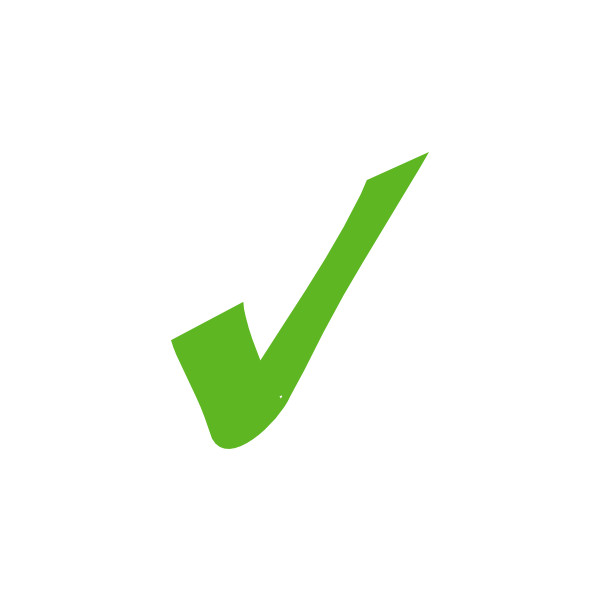 שוֹפָר
_ פָר
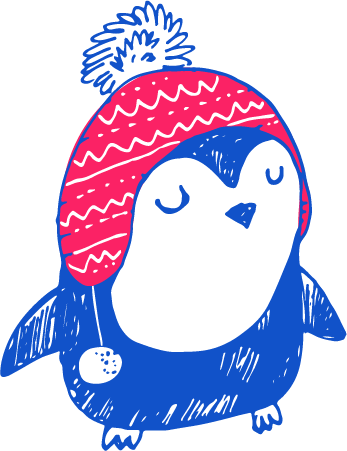 שוֹ
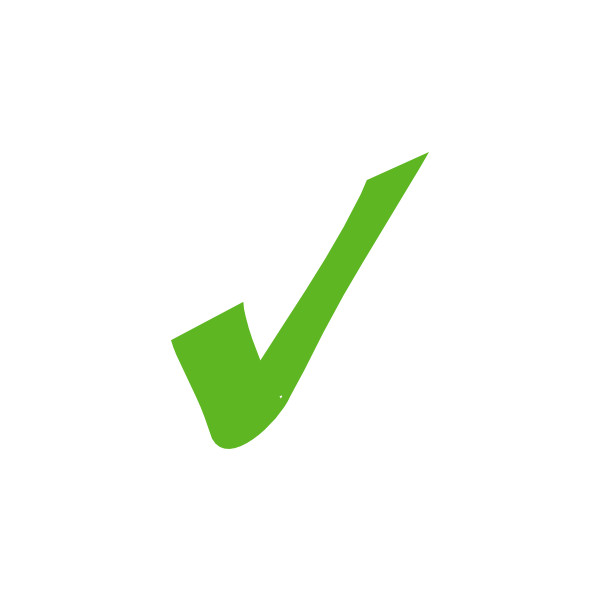 חָלוֹן
חָ _ ן
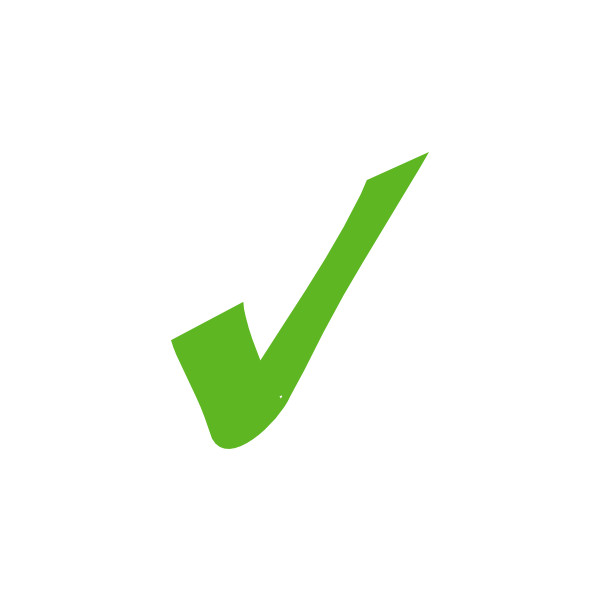 בָּלוֹן
בָּ _ ן
לוֹ
שָׁלוֹם
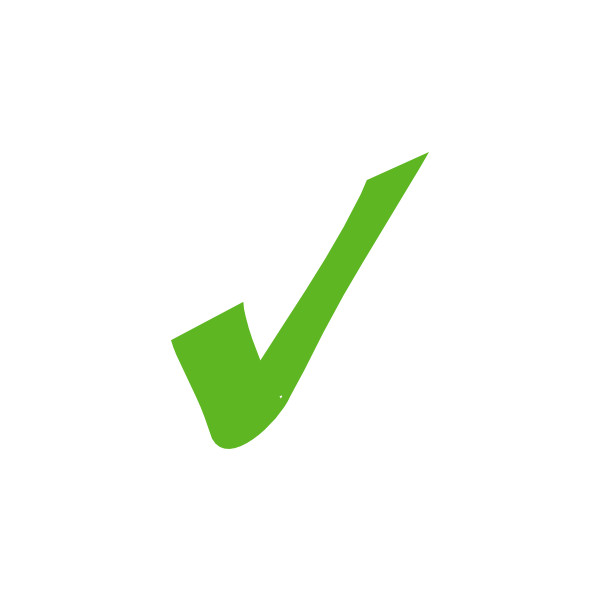 שָׁ _ ם
קוֹ
קוֹלָב
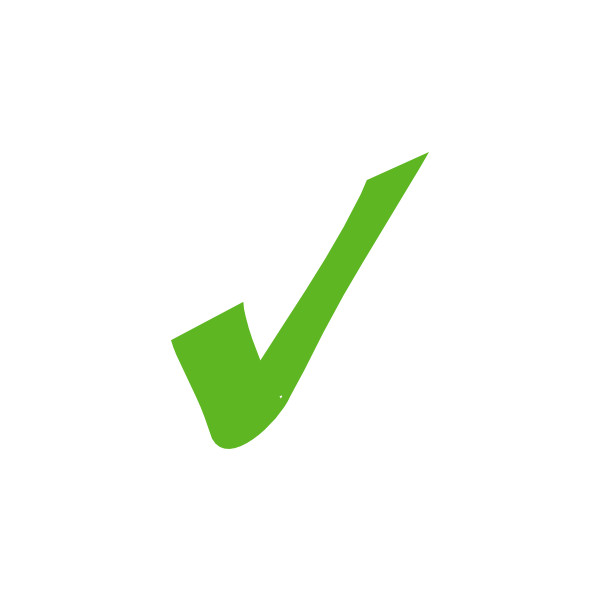 _ לָב
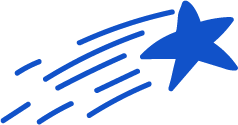 [Speaker Notes: מקווה שאתם עדיין איתי. עד עכשיו הייתם מצוינים.
קדימה אל המשימה הבאה. 
בואו נקרא אותה ביחד: נשלים את אחד מהצלילים הנתונים שו לו קו .
קִראו את הצלילים.
השלימו את הצלילים החסרים במילים. 
כִתבו את המילה על הדף. 
קראו שוב לוודא שהתקבלה מילה עם משמעות. 
זמן לביצוע...
בואו נבדוק ביחד. בכל מילה ננסה את מגוון האפשרויות עד שנגיע למילה בעלת משמעות בשפה העברית. נשאל את עצמנו: יש או אין מילה כזאת בשפה העברית? מה דעתכם שאכתוב באפשרות האחרונה: חלב או לולב או שלב? מדוע לא? הרי יש מילה כזאת בעברית. אה... אך זה לא מה שנתבקשנו בהוראה. חייבים להישאר צמודים להוראות. בואו נבדוק את התשובות הנכונות:
המלצה לכיתות הנמוכות: לשאול שאלות שמפעילות את התלמידים בסגנון הצגות ילדים/ערוץ הילדים, כמו למשל "איפה נמצא הכרטיס השני...? אני לא זוכר... אתם יודעים איפה הוא?"
דוגמאות:https://www.youtube.com/watch?v=sGfdE0es80w  תוכנית בישול לילדים. מדברים עם הילדים לאורך השיעור ושואלים אותם שאלות.
art attack : https://www.youtube.com/watch?v=QX013_tz4rM]
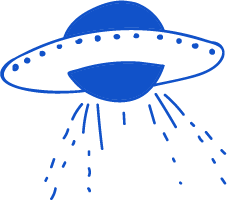 מִצְאוּ אֶת הַמִילָה יוֹצֵאת הַדוֺפֶן בְּכָל שׁוּרָה.
1. שׁוֹפָר • דְבַשׁ • רִימוֹן • סְבִיבוֹן 2. פְּרָחִים • גִבְעוֹל • כָּחוֺל • עָלִים 3. תֹף • כִּינוֹר • חָלִיל • בָּלוֹן 4. מַשָׂאִית • מְכוֹנִית • טְרַקְטוֹר • מָטוֹס
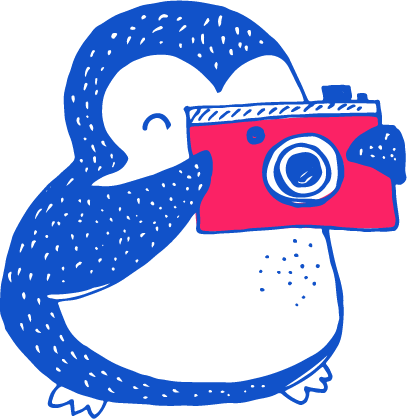 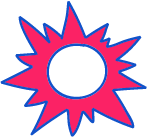 [Speaker Notes: תרגול: לפניכם ארבע שורות, אך אלה אינם משפטים שלמים, אלא מילים בודדות. בכל שורה, קבוצת מילים בעלת מכנה משותף ואילו מילה אחת יוצאת דופן. עליכם למצוא את המילה. אל תשכחו גם לנמק.
קחו כמה שניות לקרוא את המילים ולמצוא את המילה יוצאת הדופן.
כתבו בדף אשר הכנתם את המספרים מ־1 עד 4 ועל יד כל מספר כתבו את המילה יוצאת הדופן, את המילה שאינה שייכת. 
אתן לכם כמה שניות לביצוע המשימה ואחר כך נבדוק ביחד.]
בְּדִיקָה
1. שׁוֹפָר • דְבַשׁ • רִימוֹן • סְבִיבוֹן 2. פְּרָחִים • גִבְעוֹל • כָּחוֺל • עָלִים 3. תֹף • כִּינוֹר • חָלִיל • בָּלוֹן 4. מַשָׂאִית • מְכוֹנִית • טְרַקְטוֹר • מָטוֹס
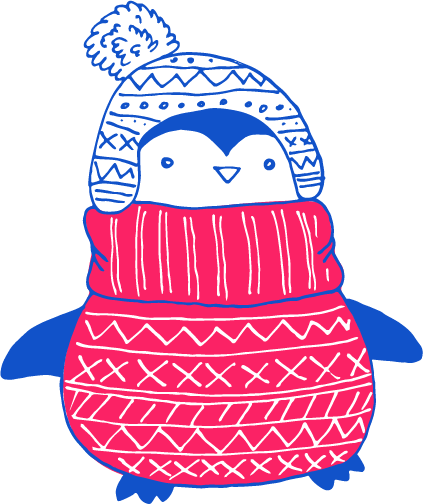 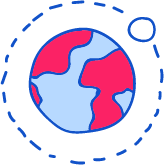 [Speaker Notes: פתרון התרגיל: בשורה הראשונה כל המילים שייכות לסמלי ראש השנה ואילו המילה סביבון אינה שייכת. היא יוצאת דופן. היא שייכת לקבוצת סמלי חג החנוכה. 
בשורה 2 - כל המילים שייכות לקבוצת חלקי הפרח ואילו המילה כחול היא שם של צבע. 
בשורה 3 - בואו נקרא ביחד ונחליט. כל המילים שייכות לקבוצת כלי הנגינה ואילו בלון לא שייך. גם בקבוצת כלי הנגינה יש קבוצות קטנות יותר. למשל, התוף שייך לקבוצת כלי הקשה, הכינור - לכלי מיתר, החליל – לכלי נשיפה. 
בשורה 4 קצת יותר קשה - בואו נקרא. כל המילים שייכות לקבוצת כלי התחבורה אך בכל זאת יש כלי תחבורה יצא דופן שהוא אווירי זהו המטוס. כל הכבוד לכם. גיליתם ידע נרחב.]
חִילָזוֹן
שְׂמָלוֹת
סַבּוֹן
דוֹקְרִים
קִיפּוֹד
נַשְׁלִים אֶת הַמִילָה הַחֲסֵרָה בַּמִשְׁפָּט:1. יָרוֹן שָׁטַף יָדַיִים בְּמַיִם וְ ______.2. לָ_________ קוֹצִים _________.3. שָׁרוֹן קִיבְּלָה _______ חֲדָשׁוֹת.4. הָ _______זָחַל אַט אַט.
[Speaker Notes: הפעם נצטרך להשלים את המילה החסרה במשפט. 
קִראו כל משפט וחִשבו על המילה המתאימה.
איזו מילה יכולה להתאים למשפט כך שיתקבל משפט נכון? 
נעשה יחד משפט ראשון. 
ירון שטף ידיים במים ו.... 
חילזון? לא הגיוני. נחפש מילה שתתאים למשמעות של המשפט. 
 אתן לכם מעט זמן למחשבה.]
חִילָזוֹן
שְׂמָלוֹת
סַבּוֹן
דוֹקְרִים
קִיפּוֹד
נַשְׁלִים אֶת הַמִילָה הַחֲסֵרָה בַּמִשְׁפָּט:
יָרוֹן שָׁטַף יָדַיִים בְּמַיִם וְ ______.

 יָרוֹן שָׁטַף יָדַיִים בְּמַיִם וְסַבּוֹן.
[Speaker Notes: ירון שוטף ידיים במים ו.... סבון. נכון, הסבון הוא אביזר לשטיפת ידיים. מופיעה במשפט גם ו' החיבור מים וסבון.]
חִילָזוֹן
שְׂמָלוֹת
סַבּוֹן
דוֹקְרִים
קִיפּוֹד
נַשְׁלִים אֶת הַמִילָה הַחֲסֵרָה בַּמִשְׁפָּט:
2. לָ_________ קוֹצִים _________.
 לְקִיפּוֹד קוֹצִים דּוֹקְרִים.
[Speaker Notes: ל קוצים. 
חסר לנו כאן הנושא, למי יש קוצים? לחילזון, לא. לשמלות, לא. לקיפוד יש קוצים. כעת צריך לחפש מילה שמתארת את הקוצים. איזו תכונה יש לקוצים? הם דוקרים.]
חִילָזוֹן
שְׂמָלוֹת
סַבּוֹן
דוֹקְרִים
קִיפּוֹד
נַשְׁלִים אֶת הַמִילָה הַחֲסֵרָה בַּמִשְׁפָּט:
3. שָׁרוֹן קִיבְּלָה _______ יָפוֹת. 
 שָׁרוֹן קִיבְּלָה שְׂמָלוֹת יָפוֹת.
[Speaker Notes: שרון קיבלה... 
צריך לחפש מילה שהיא פריט חפץ משחק או ממתק. מה היא קיבלה? נכון, היא קיבלה שמלות. 
שמלה חדשה 
שמלות חדשות
היא קיבלה כמה שמלות. לא רק שמלה אחת. 
איזה כיף לה.]
חִילָזוֹן
שְׂמָלוֹת
סַבּוֹן
דוֹקְרִים
קִיפּוֹד
נַשְׁלִים אֶת הַמִילָה הַחֲסֵרָה בַּמִשְׁפָּט:
4. הָ _______זָחַל אַט אַט. 
 הַחִילָזוֹן זָחַל אַט אַט.
[Speaker Notes: החילזון, כמובן. כל הכבוד לכם, אלופים. איזה חלק במשפט עוזר למצוא את המילה החסרה? אט אט... 
בואו נקרא את המילים בשלמותם.]
נִקְרָא
יָרוֹן שׁוֹטֵף יָדַיִים בְּמַיִם וְסַבּוֹן.
לְקִיפּוֹד קוֹצִים דּוֹקְרִים.
שָׁרוֹן קִיבְּלָה שְׂמָלוֹת יָפוֹת.
הַחִילָזוֹן זָחַל אַט אַט.
[Speaker Notes: נקרא יחד. 
לתת זמן לקרוא משפט ולהקריא.]
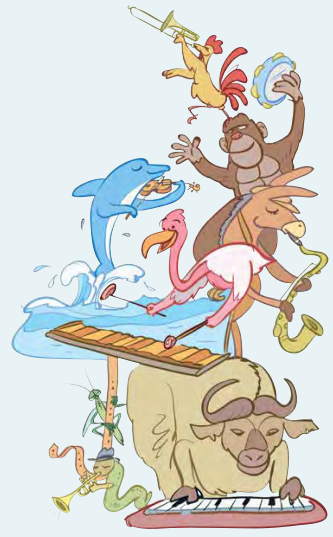 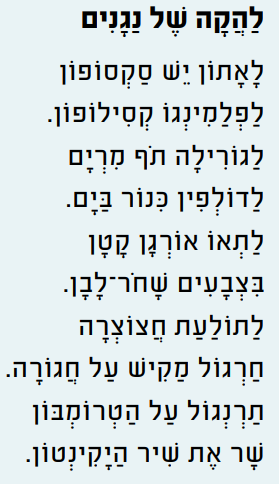 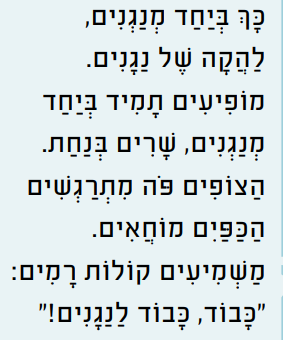 לקוח מתוך: קוראים ב א', הוצאת יסוד
[Speaker Notes: להקריא את הכותרת. 
להתבונן באיור. 
להקריא ולתת לילדים להשתתף בקריאה:
לאתון יש..... לתת לילדים זמן לקרוא את המילה סקסופון. 
לפלמינגו...... קסילופון.
לגורילה...... 
אפשר להציע לתלמידים להסתייע באיור. 
וכך הלאה...]
מַמְשִׁיכִים לְתַרְגֵל
חַפְּשׂוּ בַּמֶרְחָב הַבֵּיתִי שֶׁלָכֶם פְּרִיטִים, חֲפָצִים, תְמוּנוֹת, מַאֲכָלִים שֶׁבָּהֶם מוֹפִיע הַחוֹלָם.
הָכִינוּ רְשִׁימַת מִילִים.
צִבְעוּ אֶת הָאוֹתִיוֹת הַמְנוּקָדוֹת בְּחוֹלָם. 
וְהוֺסִיפוּ אִיּוּר מַתְאִים לְכָל מִילָה.
 בְּהַצְלָחָה וַעֲבוֹדָה נְעִימָה! 
 אִירִיס
עִיפָּרוֹן
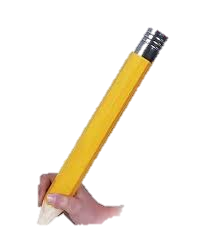 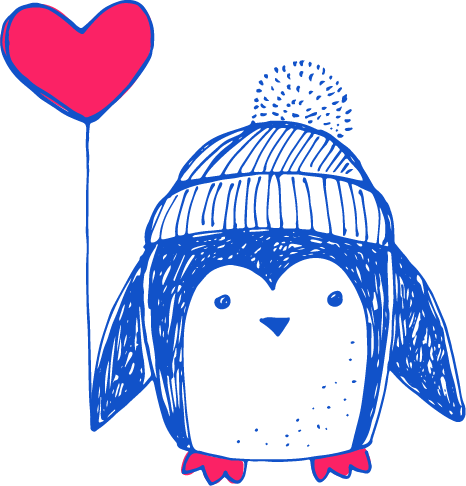 [Speaker Notes: משך השקף: עד 15 דקות
בשלב זה נסביר לתלמידים שתיכף נפרדים. 
לפני שניפרד, משימה אחרונה...
חפשו בבית חפצים שיש בהם את הצליל אוֹ. 
לדוגמה: 
חלון
שעון
אתם יכולים להכין רשימה של המילים ולצבוע את הצליל בכל מילה.]
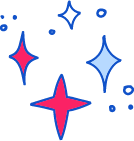 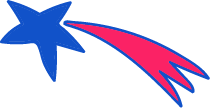 מְסַיְימִים וּמְסַכְּמִים
הִתְאַמַנוּ בִּקְרִיאַת סִימָן הַנִיקוּד חוֹלָם מָלֵא וְחוֹלָם חָסֵר.
תִרְגַלְנוּ קְרִיאַת מִילִים וּמִשְׁפָּטִים. 
קָרָאנוּ עַל לַהֲקָה שֶׁל נַגָּנִים.
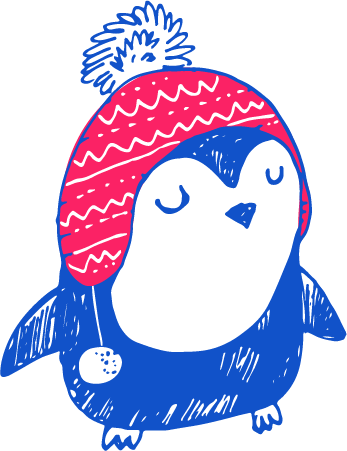 [Speaker Notes: משך השקף: עד חמש דקות
אז מה למדנו היום? היום פגשנו את תנועת החולם. הכרנו את החולם החסר ללא האות ו' ואת החולם המלא עם האות ו'.
התאמנו בזיהוי הצליל חולם במילים; ראינו שתנועת החולם יכולה להופיע בראש מילה, באמצע מילה או בסוף מילה.
השלמנו צליל חסר במילה כך שנתקבלה מילה בעלת משמעות בשפה העברית.
ואפילו הצלחנו להשלים משפטים שלמים בעזרת רמזים שהיו במשפט.
הייתם מצוינים, נהניתי מאוד ומקווה שגם אתם. אל תשכחו להמשיך לקרוא ולתרגל קריאה, ותמיד תזכרו כי הקריאה היא מפתח כניסה לעולמות קסומים ומופלאים.]